EndNote X6 - basic graduate session
[Speaker Notes: This guide introduces the main features of EndNote.]
What is EndNote for?
Build a personal reference library

Search databases and export references

Customise EndNote

Insert citations and build bibliography
2
[Speaker Notes: EndNote is bibliographic management software that allows you to collect all the references from a range of resource types in a single location. 
The results of a database search can be automatically exported to EndNote, and other notes, files and graphics can be added to individual records, allowing all information to be stored in a single location.
EndNote works alongside Word, inserts short citations within the text and generates full bibliographic references at the end of the current document. The appearance and management of citations and references is controlled through the EndNote Library.
Using EndNote, a document created with references in one referencing style can be automatically converted to a different referencing style if required.
All features of EndNote can be edited to suit personal preferences.]
Create or open a library
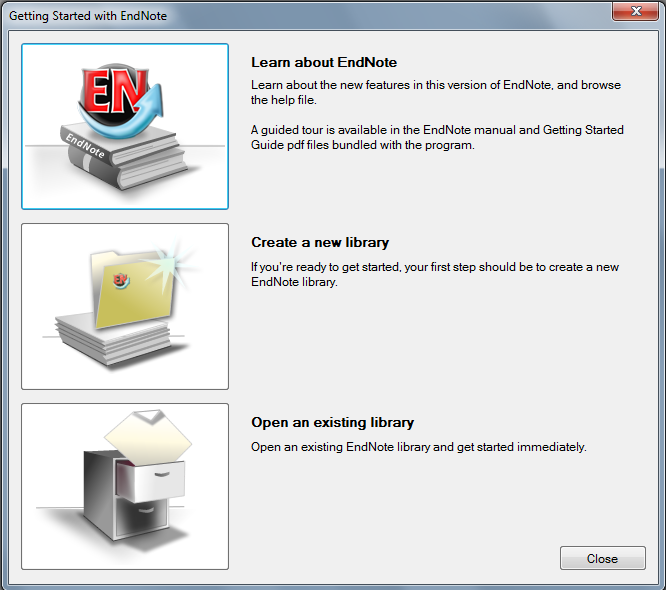 Go to: 
Start  All Programs  Bibliographic Software  EndNote X6
3
[Speaker Notes: On public workstations, go to Start, All Programs, Bibliographic Software, EndNote X6.
When you first load EndNote the welcome screen invites you to create a new library or open an existing library.
To create a new library, click on the picture.]
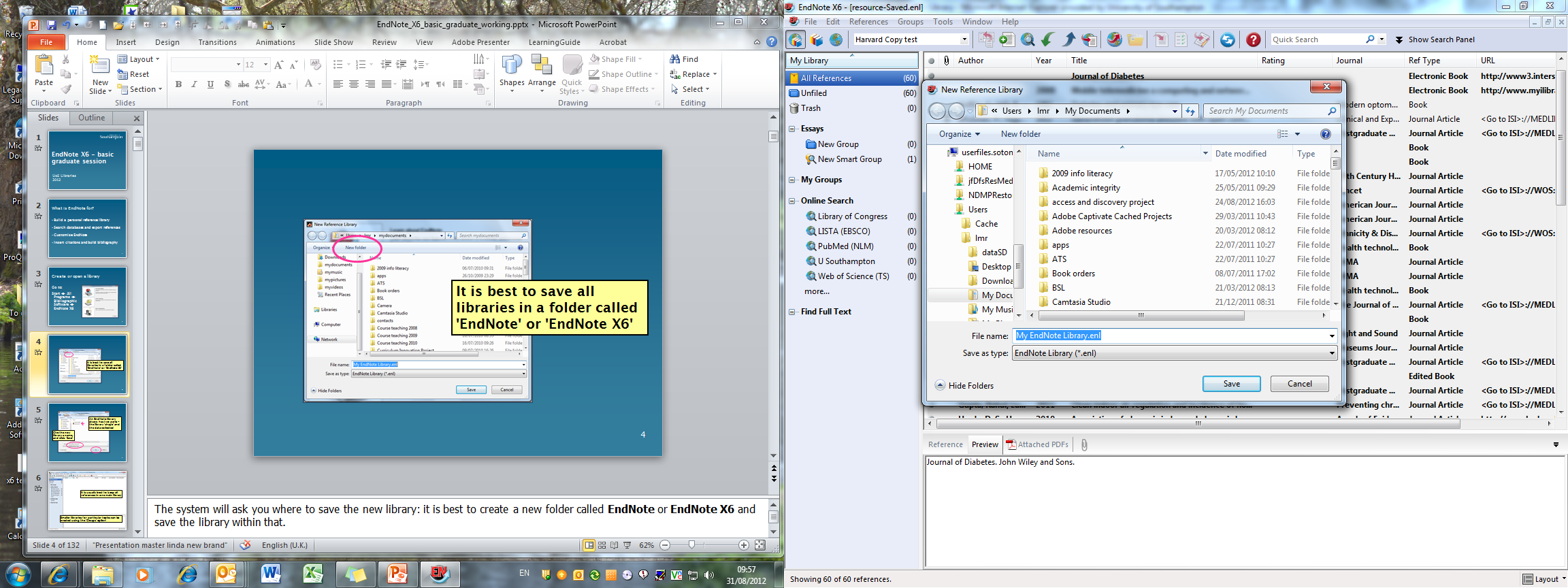 It is best to save all libraries in a folder called 'EndNote' or 'EndNote X6'
4
[Speaker Notes: The system will ask you where to save the new library: it is best to create a new folder called EndNote or EndNote X6 and save the library within that.]
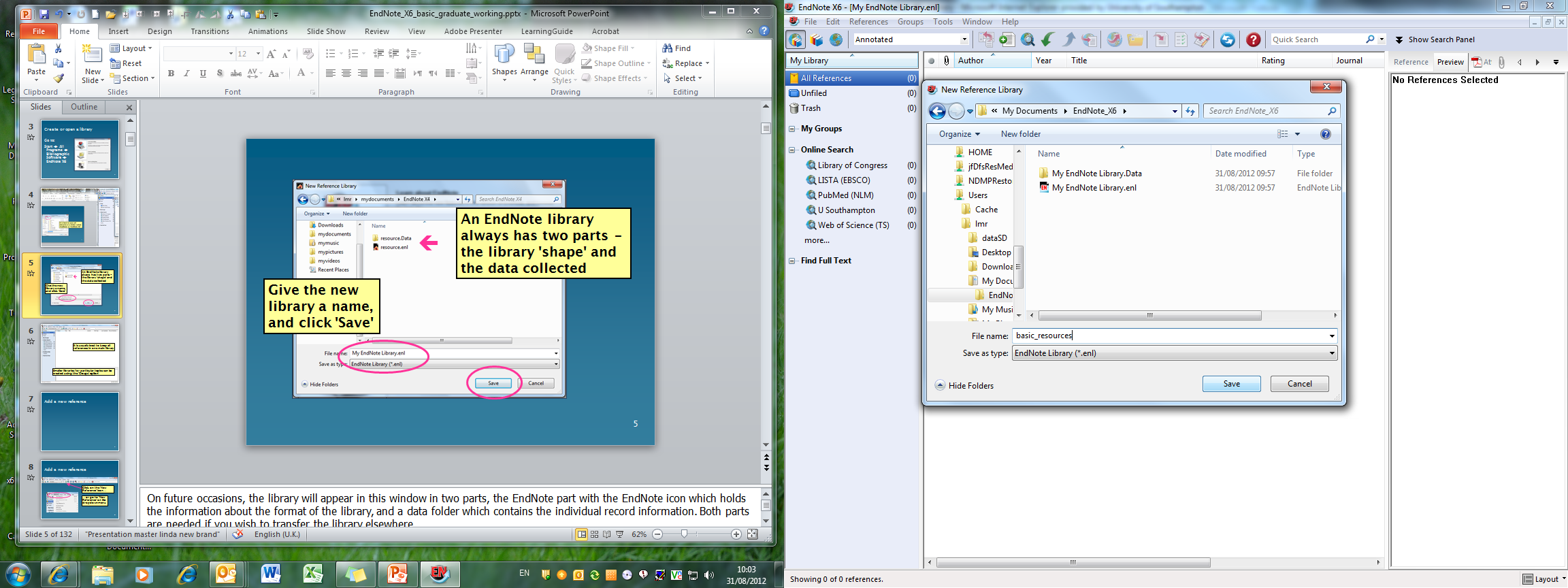 
An EndNote library always has two parts - the library 'shape' and the data collected
Give the new library a name, and click 'Save'
5
[Speaker Notes: On future occasions, the library will appear in this window in two parts, the EndNote part with the EndNote icon which holds the information about the format of the library, and a data folder which contains the individual record information. Both parts are needed if you wish to transfer the library elsewhere.]
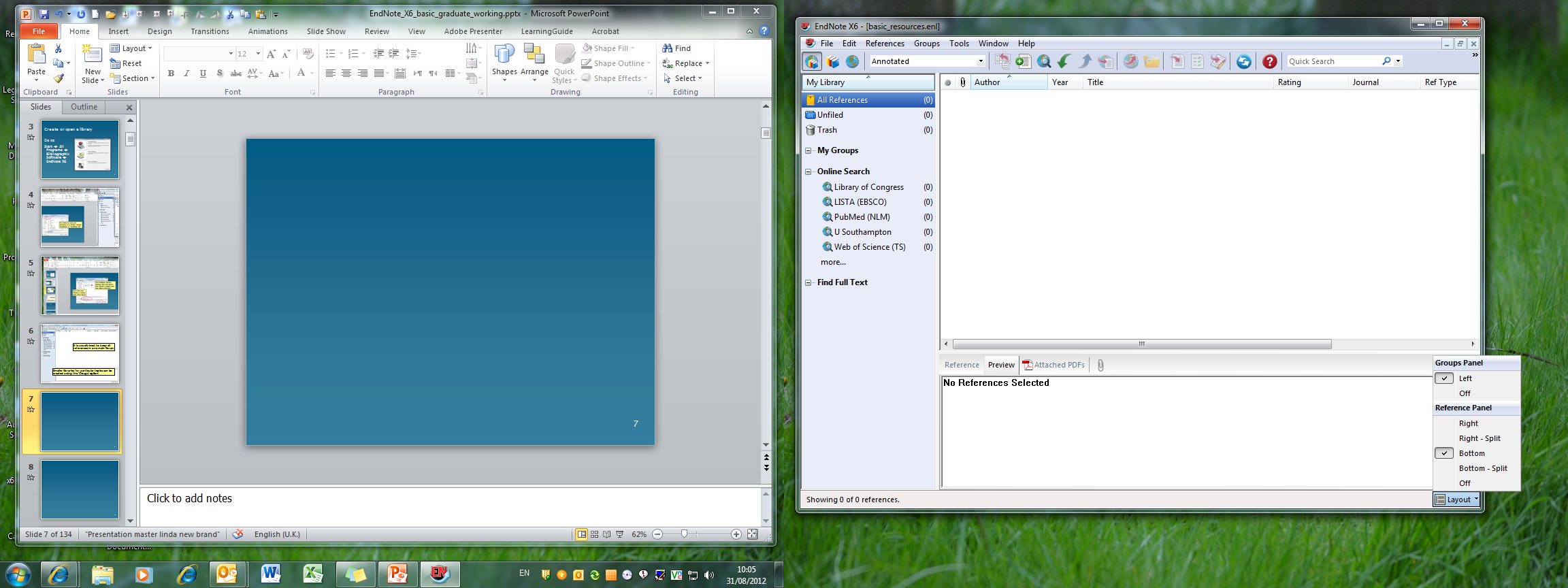 Use the layout menu to customise the library view
It is usually best to keep all references in one main library
Smaller libraries for particular topics can be created using the 'Groups' option
6
[Speaker Notes: It is best to keep all references in a single library: smaller libraries for particular purposes can be created using the Groups option, which is described later.
Use the layout dropdown menu to show or hide the Groups panel, and to hide or move the Reference panel.]
Add a new reference
7
Add a new reference
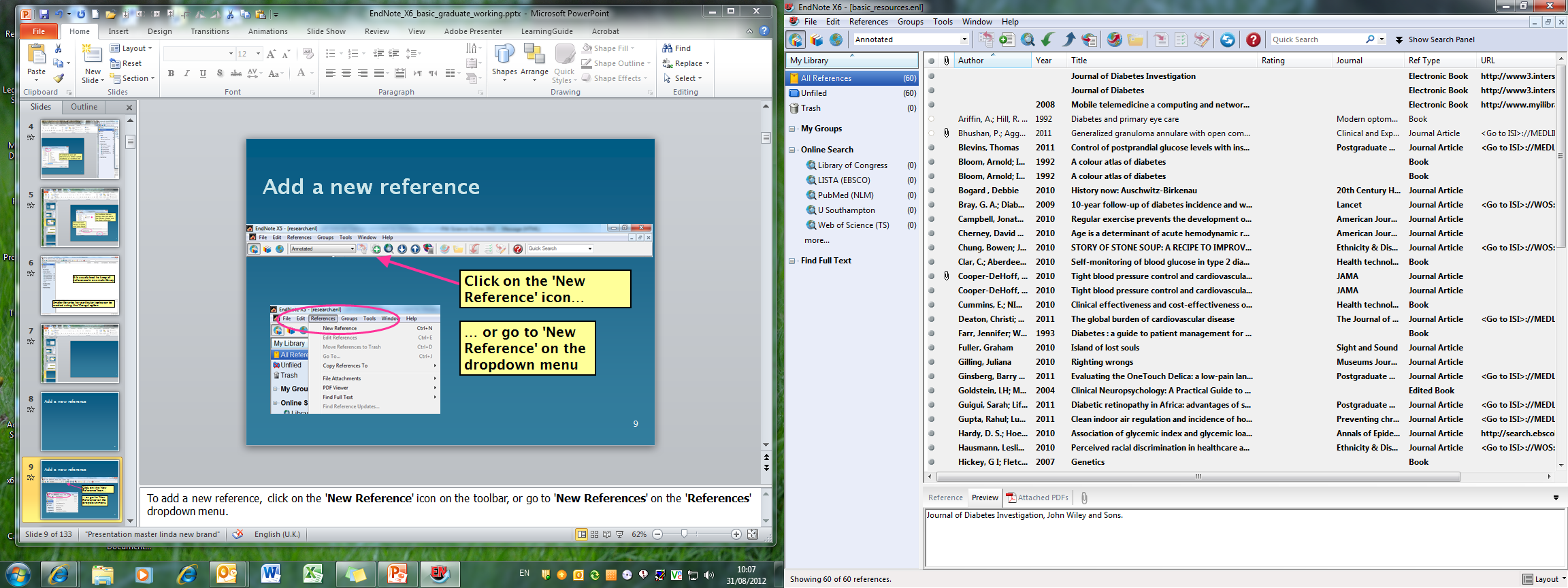 Click on the 'New Reference' icon…
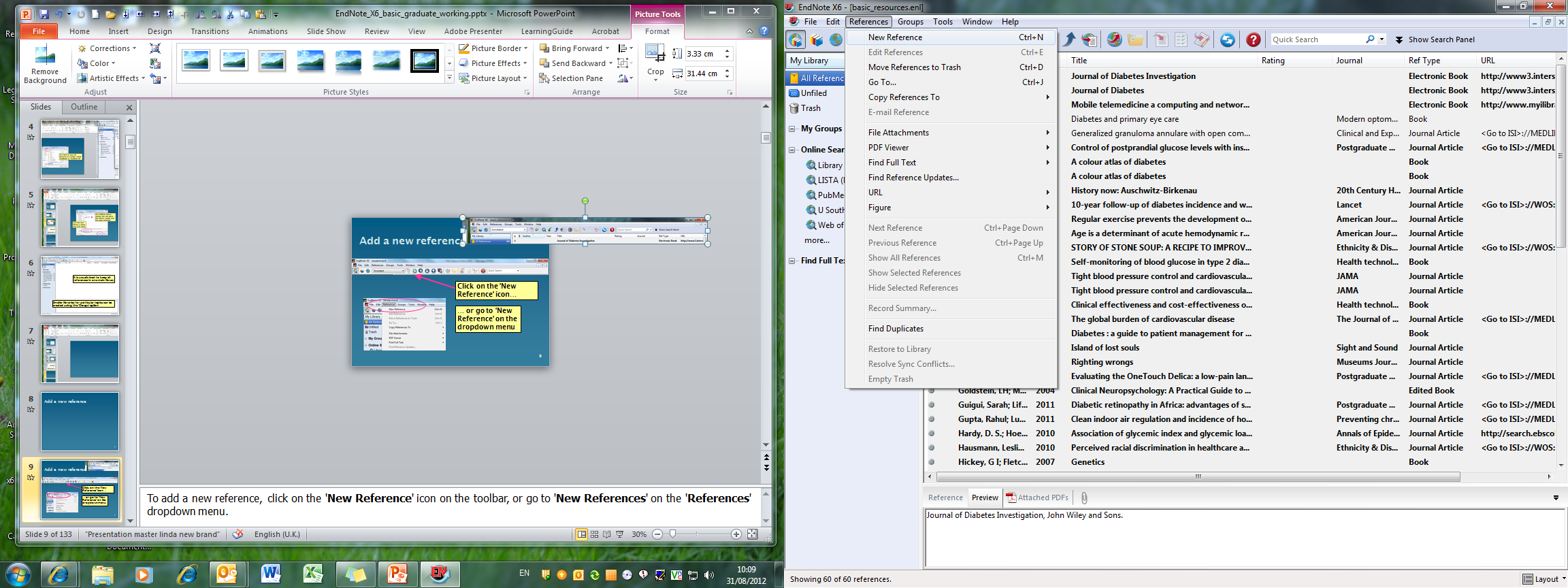 … or go to 'New Reference' on the dropdown menu
8
[Speaker Notes: To add a new reference, click on the New Reference icon on the toolbar, or go to New References on the References dropdown menu.]
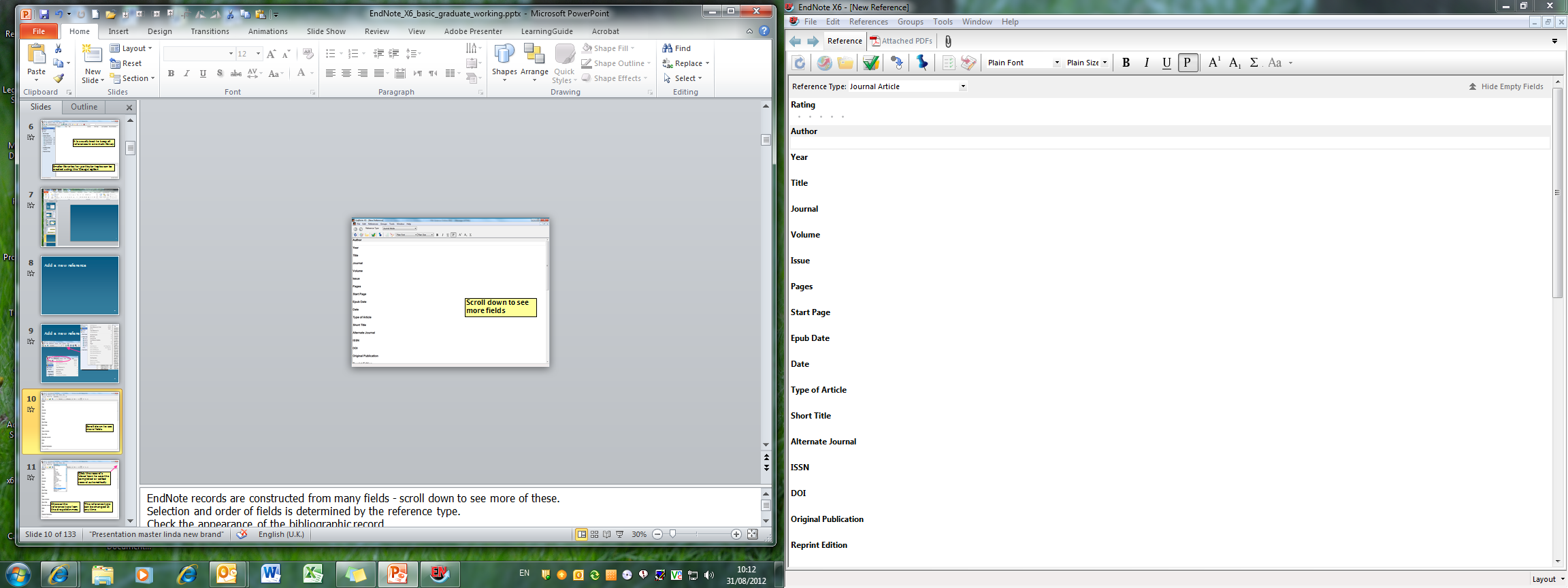 Scroll down to see more fields
9
[Speaker Notes: EndNote records are constructed from many fields - scroll down to see more of these.
Selection and order of fields is determined by the reference type.
Check the appearance of the bibliographic record.
Changes can be made at any time.
To edit an existing record, double click on the EndNote library entry.]
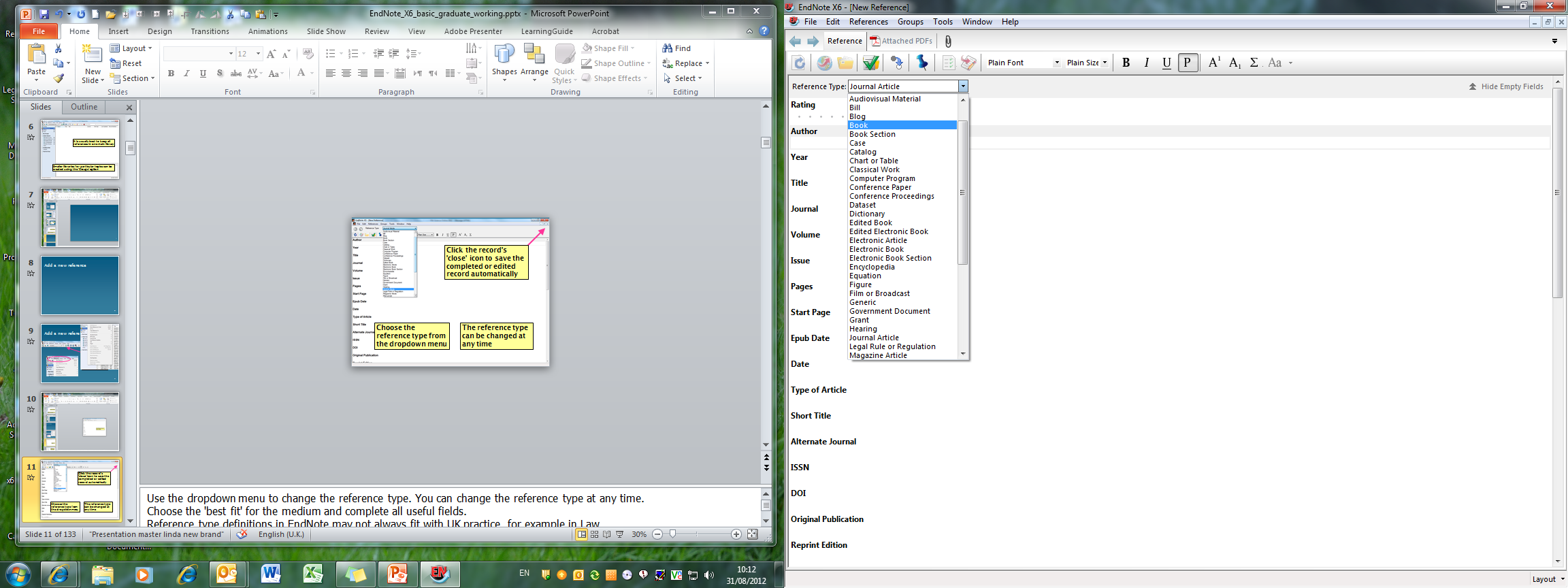 Click the record's 'close' icon to save the completed or edited record automatically
Choose the reference type from the dropdown menu
The reference type can be changed at any time
10
[Speaker Notes: Use the dropdown menu to change the reference type. You can change the reference type at any time.
Choose the 'best fit' for the medium and complete all useful fields.
Reference type definitions in EndNote may not always fit with UK practice, for example in Law.
Custom types are available to create unusual reference types.
When all details are completed, click the record's Close icon (the grey cross in full screen mode).
This will save the record details automatically.]
More about record fields
11
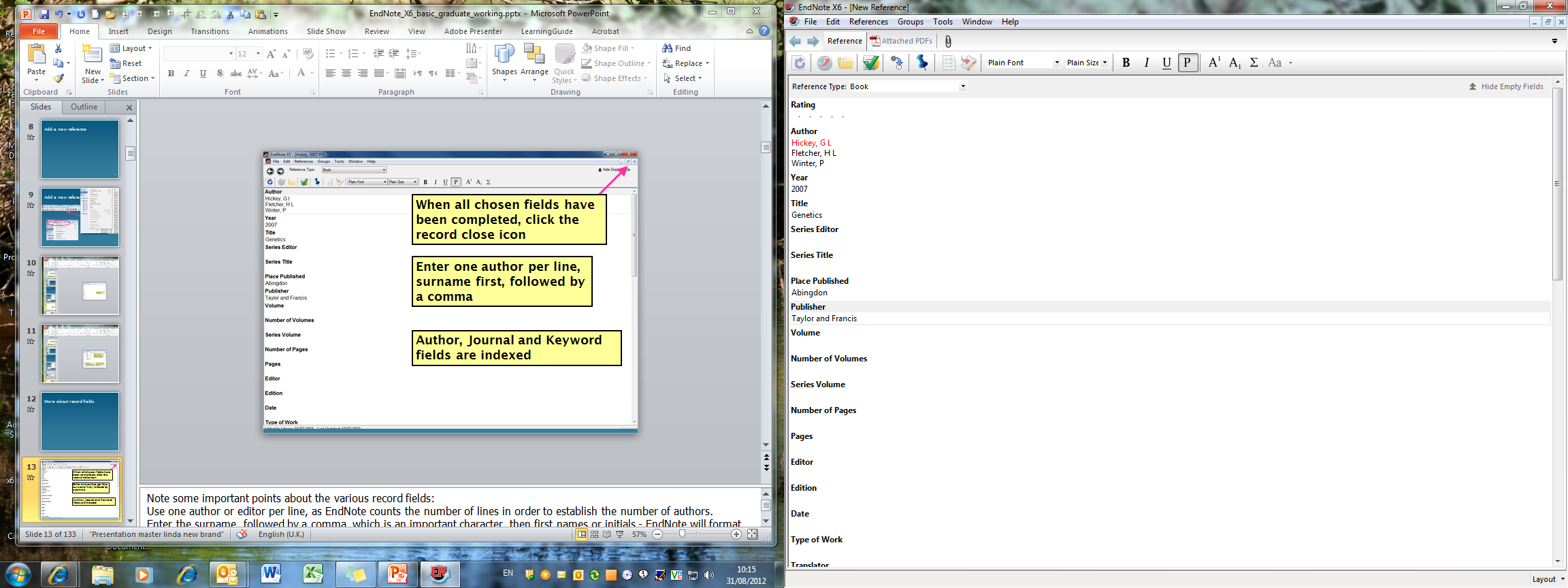 When all chosen fields have been completed, click the record close icon
Enter one author per line, surname first, followed by a comma
Author, Journal and Keyword fields are indexed
12
[Speaker Notes: Note some important points about the various record fields: 
Use one author or editor per line, as EndNote counts the number of lines in order to establish the number of authors.
Enter the surname, followed by a comma, which is an important character, then first names or initials - EndNote will format this field according to the instructions given. Corporate authors must always be terminated by a comma.
The author, journal title and keywords fields are indexed and displayed in red.
Use only the record fields required: the bibliographic templates can be modified to include additional fields if required.
The URL field provides an automatic hyperlink.
Some fields, such as Notes and Research Notes, are free format and can be used for text or graphics. Files in other formats can also be attached to the records.
It is best to use Research Notes for your own comments 
When using the keywords field, terms can be created in advance, to ensure consistency. New terms can be added at any time.
When all chosen fields have been completed, Click the RECORD Close icon - the grey cross.]
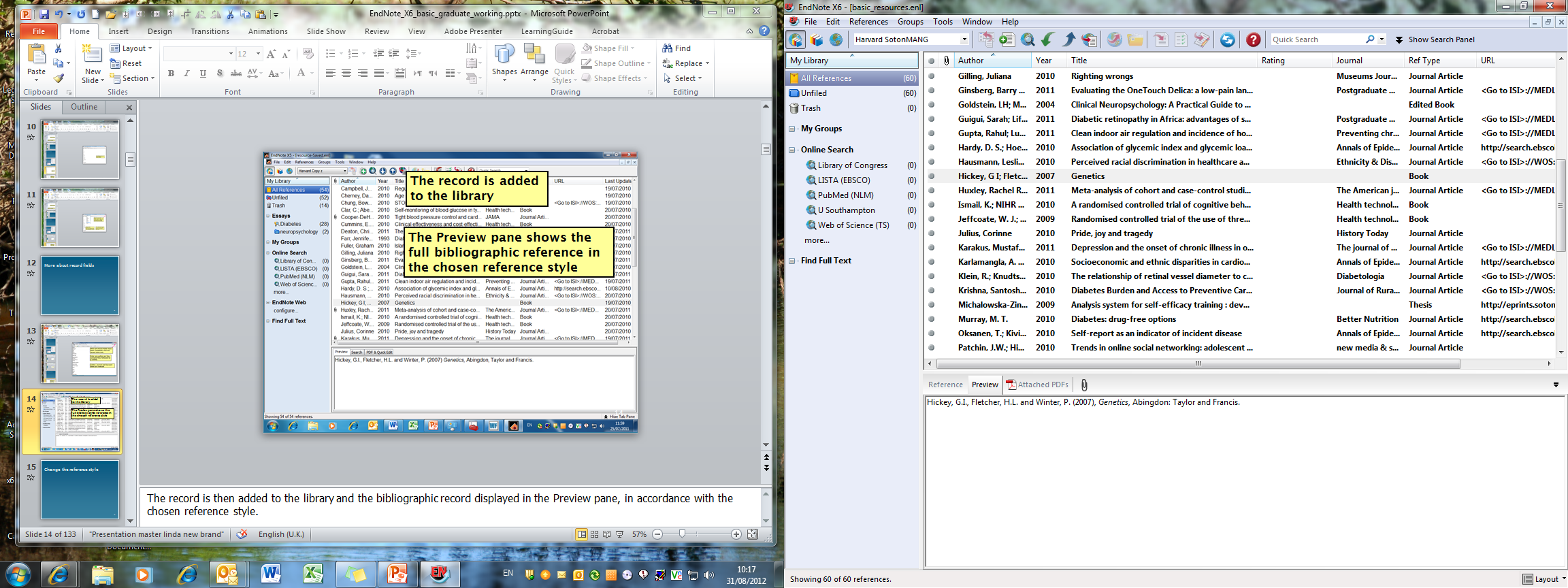 The record is added to the library
The Preview pane shows the full bibliographic reference in the chosen reference style
13
[Speaker Notes: The record is then added to the library and the bibliographic record displayed in the Preview pane, in accordance with the chosen reference style.]
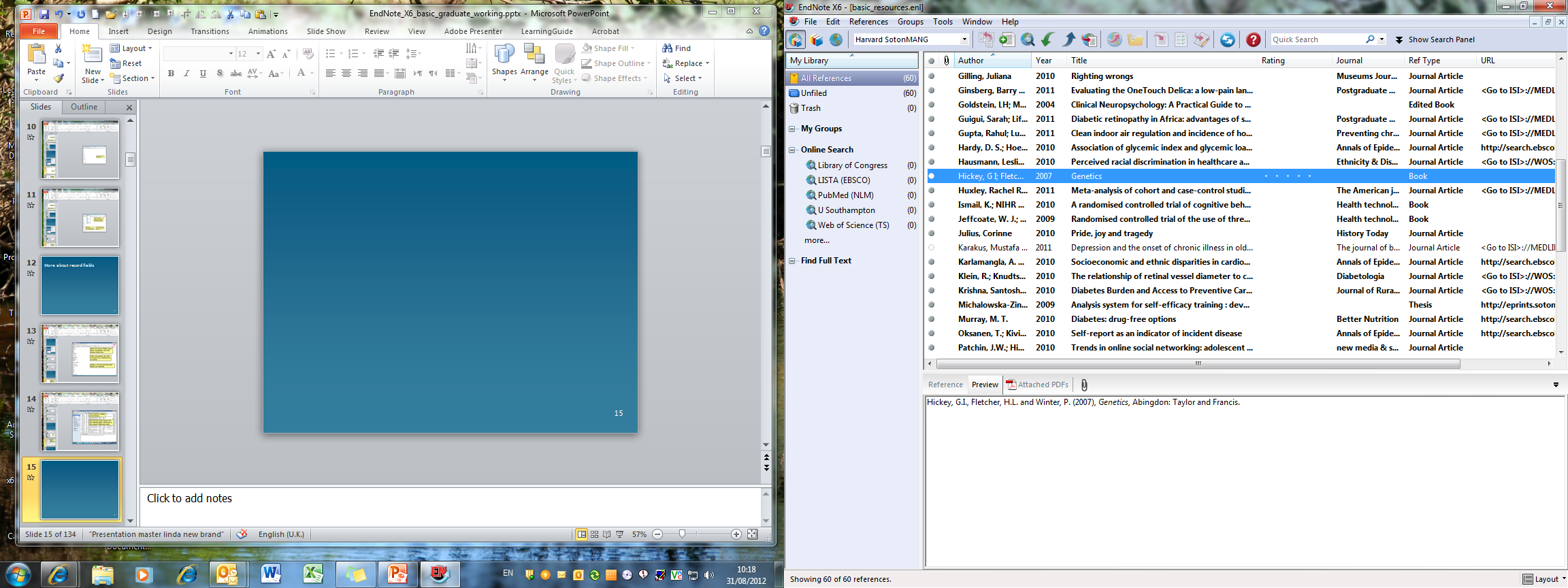 Read and unread records are indicated here
14
[Speaker Notes: The first column has an unread/read button - the parameters for this can be changed in EndNote preferences.]
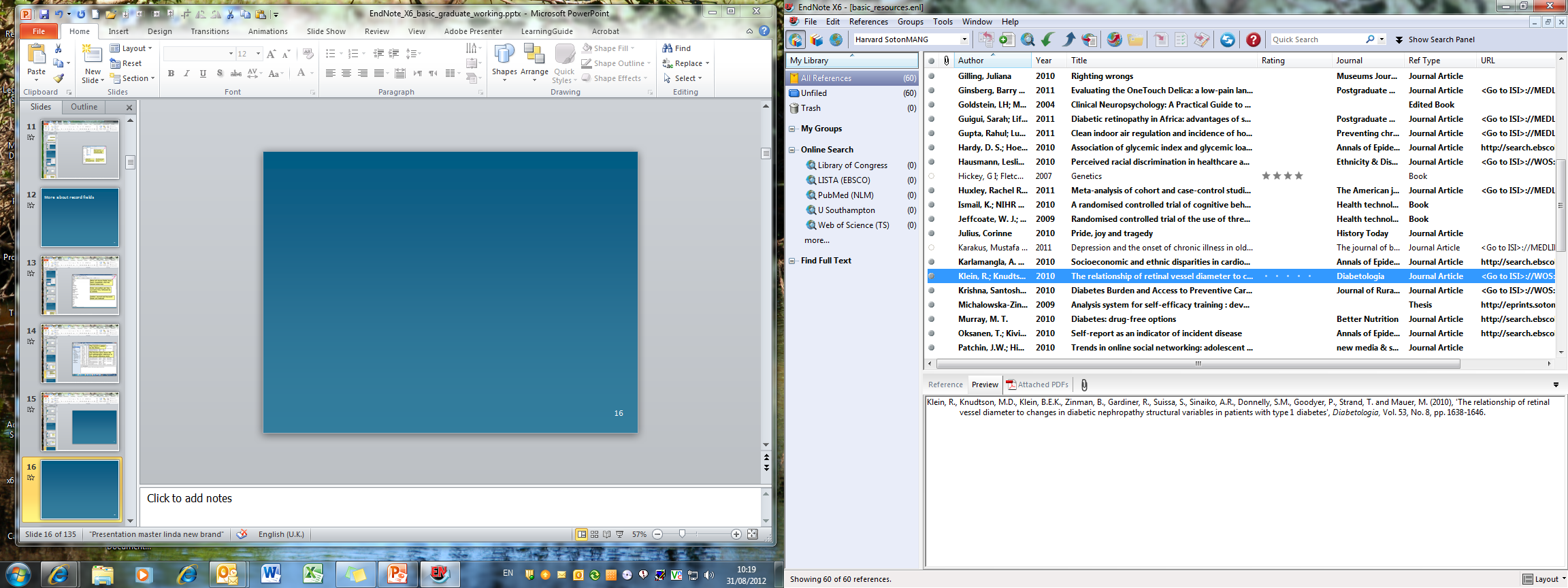 Click to add a rating
15
[Speaker Notes: Use the Rating column to identify particularly useful resources: click in the record, then on the dot corresponding to the number of stars (left-to-right)]
Change the reference style
16
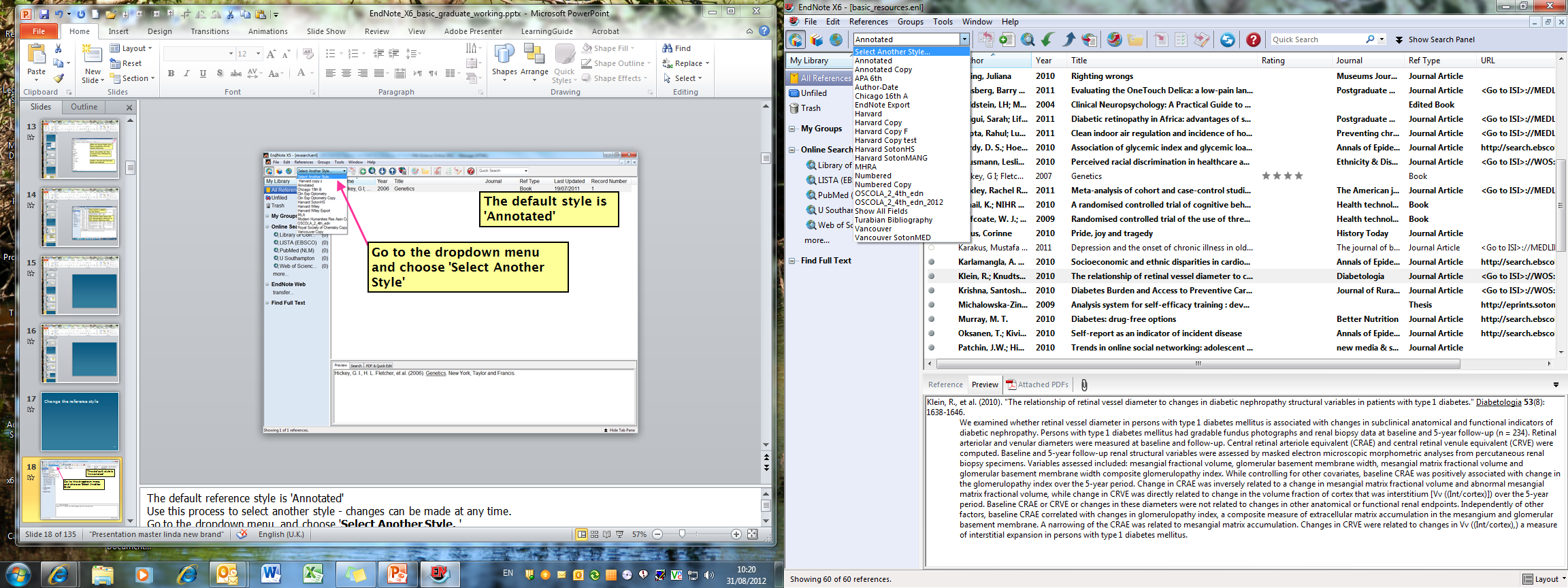 The default style is 'Annotated'
Go to the dropdown menu and choose 'Select Another Style'
17
[Speaker Notes: The default reference style is 'Annotated'
Use this process to select another style - changes can be made at any time.
Go to the dropdown menu, and choose Select Another Style..]
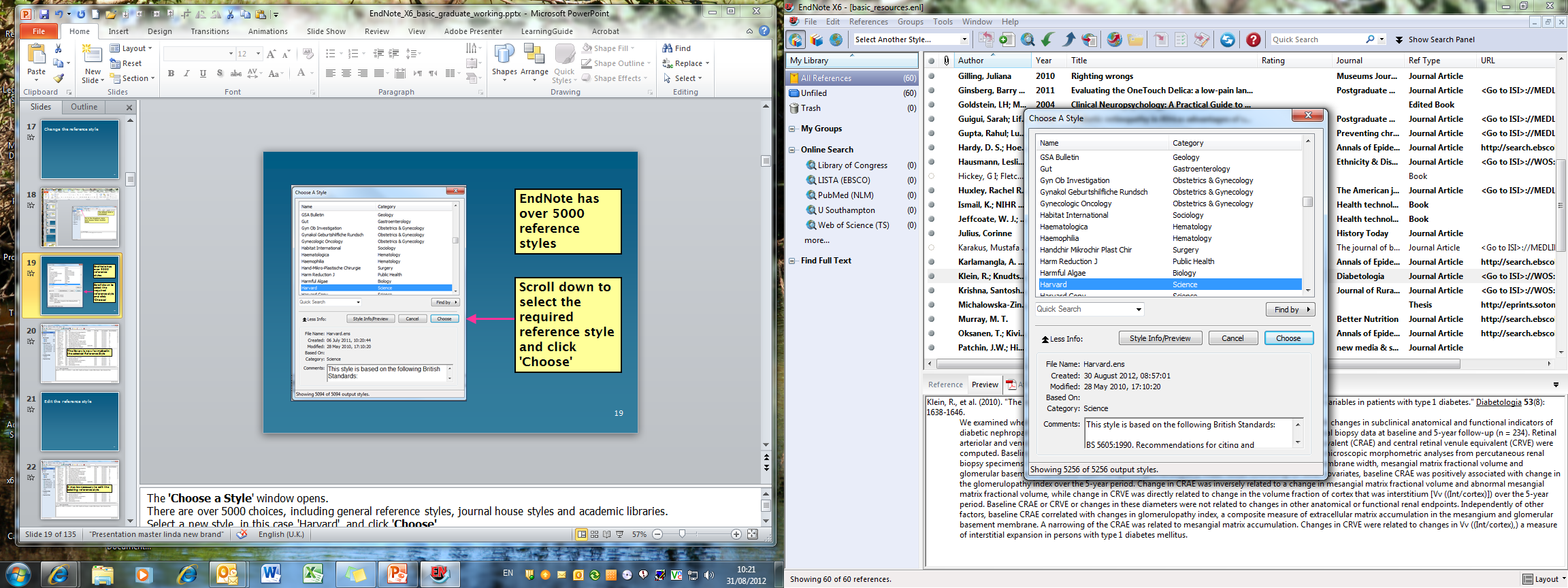 EndNote has over 5000 reference styles
Scroll down to select the required reference style and click 'Choose'
18
[Speaker Notes: The Choose a Style window opens. 
There are over 5000 choices, including general reference styles, journal house styles and academic libraries.
Select a new style, in this case 'Harvard', and click Choose.]
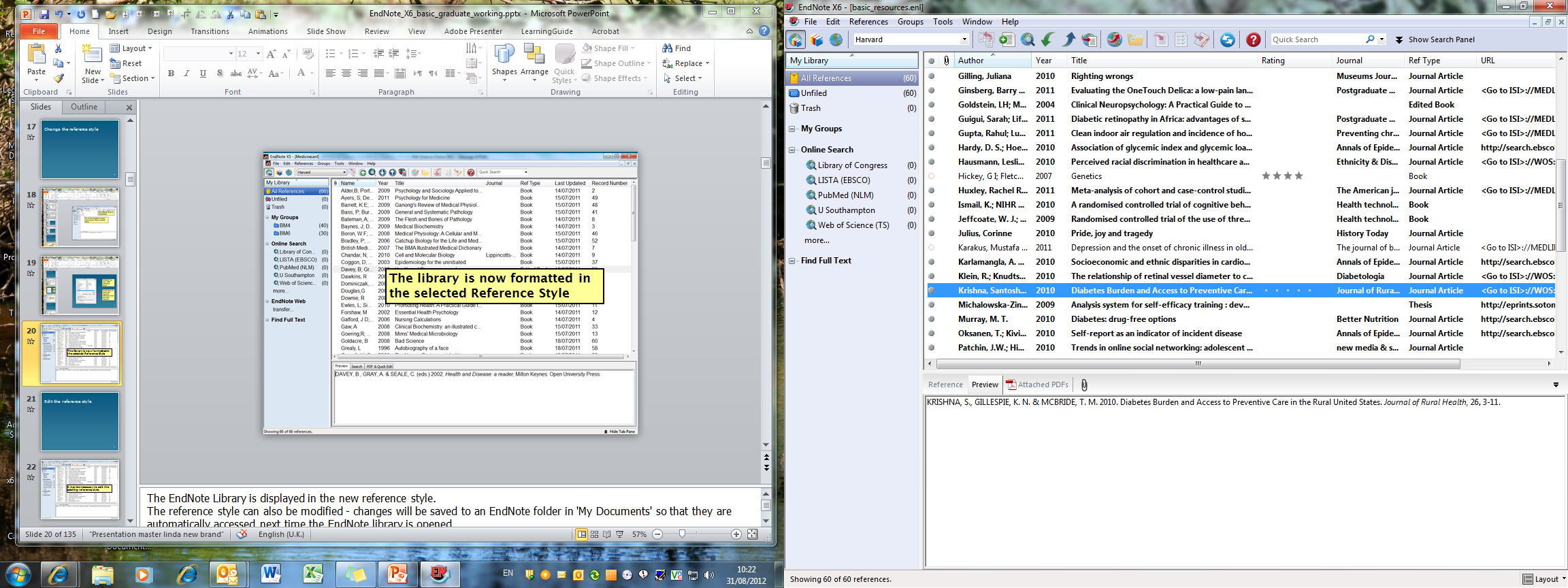 The library is now formatted in the selected Reference Style
19
[Speaker Notes: The EndNote Library is displayed in the new reference style.
The reference style can also be modified - changes will be saved to an EndNote folder in 'My Documents' so that they are automatically accessed next time the EndNote library is opened.]
Edit the reference style
20
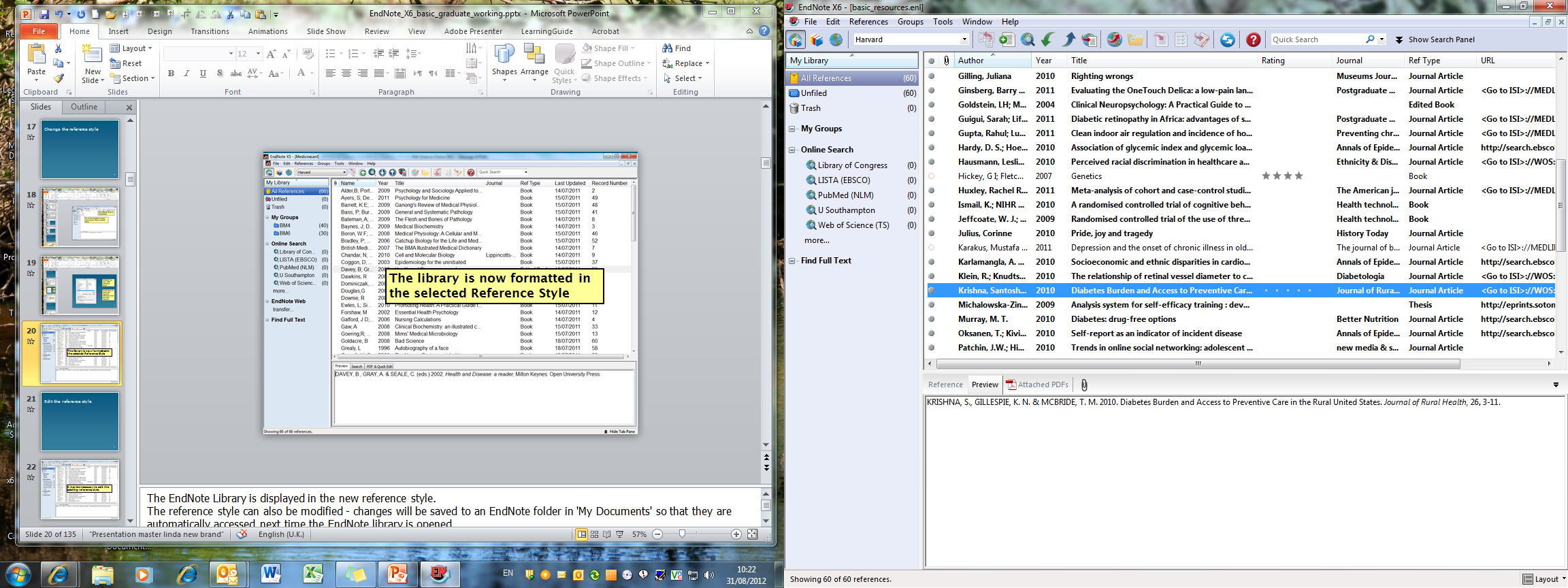 It may be necessary to edit the existing reference style
21
[Speaker Notes: Some faculties require variations to standard referencing styles. Harvard in particular is used in a number of slightly differing formats. The Faculty of Health Sciences has its own EndNote style: Harvard SotonHS]
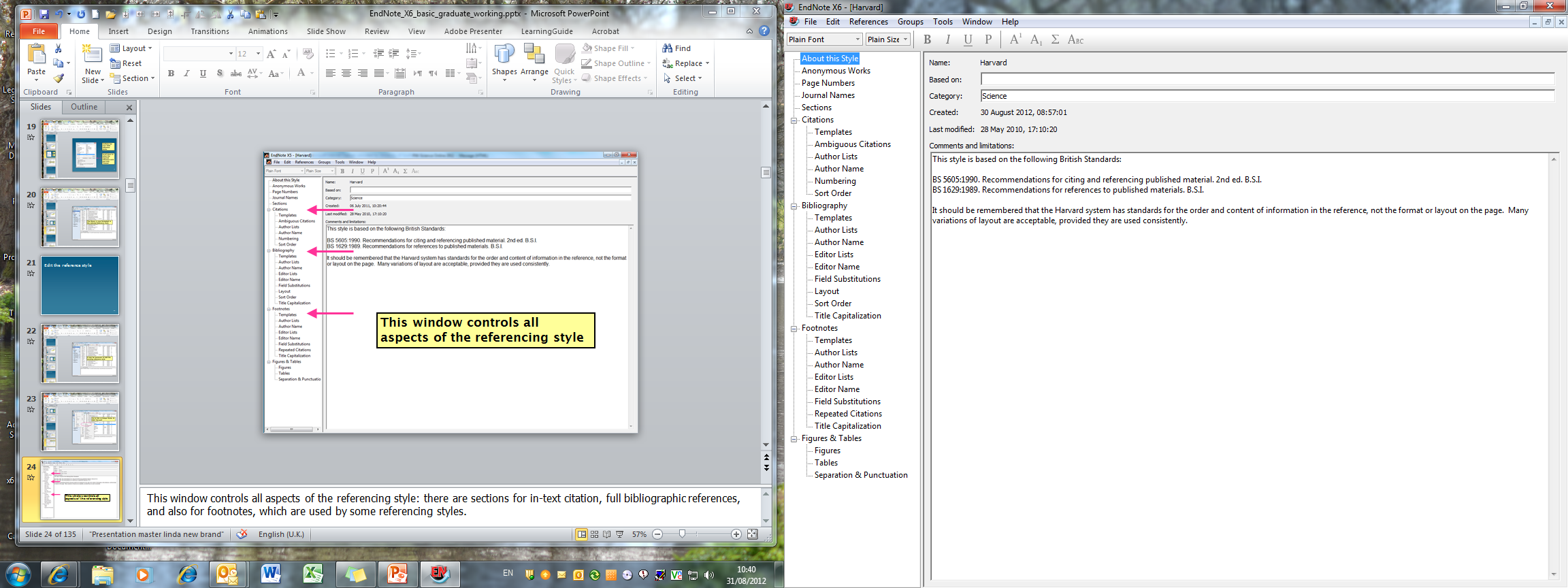 This window controls all aspects of the referencing style
22
[Speaker Notes: This window controls all aspects of the referencing style: there are sections for in-text citation, full bibliographic references, and also for footnotes, which are used by some referencing styles.]
Edit the reference style - citations
23
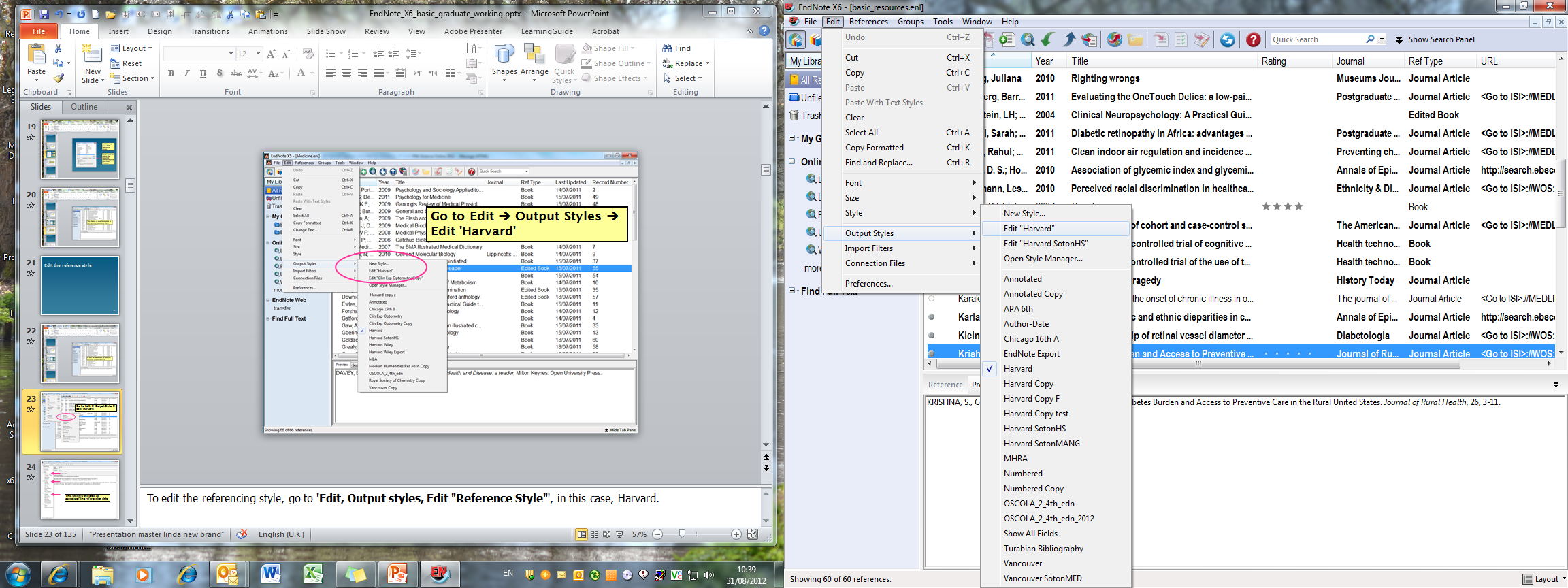 Go to Edit  Output Styles  Edit 'Harvard'
24
[Speaker Notes: To edit the referencing style, go to Edit, Output styles, Edit "Reference Style", in this case, Harvard.]
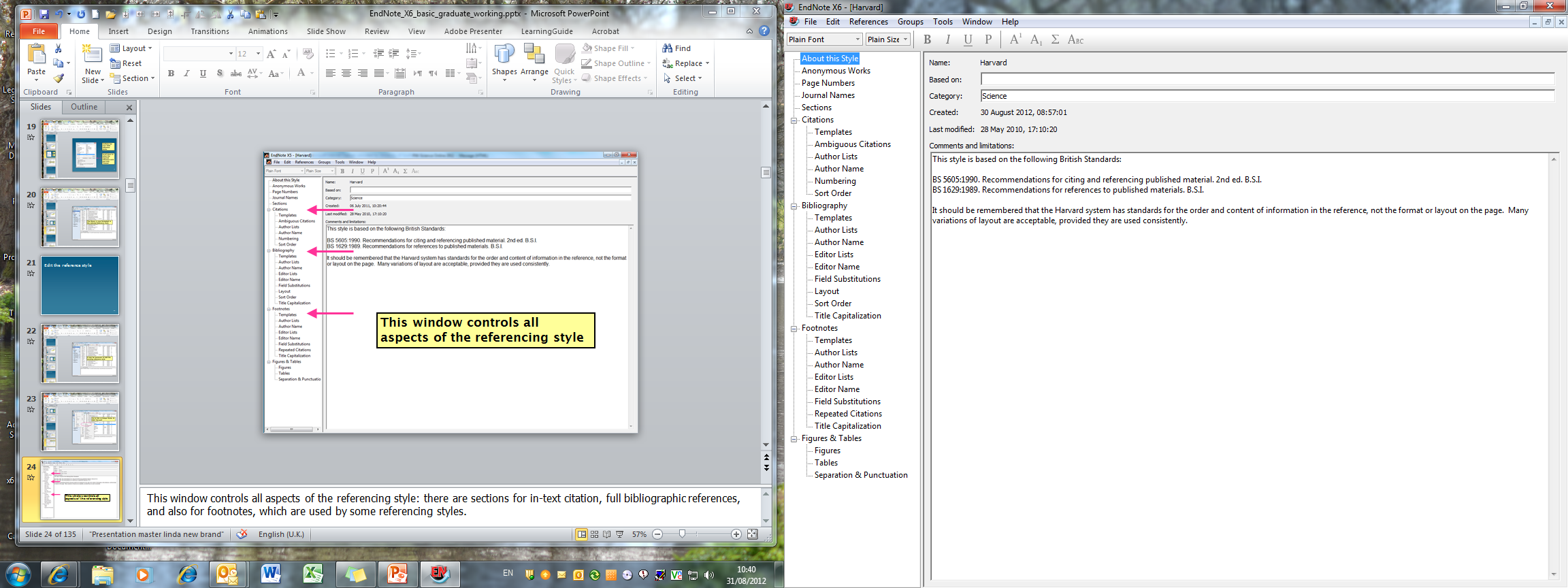 Any element of the citation, bibliographic record or footnote can be edited using this page
25
[Speaker Notes: This window allows you to edit all aspects of the Endnote bibliographic record. The main groups are Citations which are the short references within the written text, Bibliography which is the list of full references at the end of the document, and Footnotes, which are used at the bottom of individual pages in some referencing systems.]
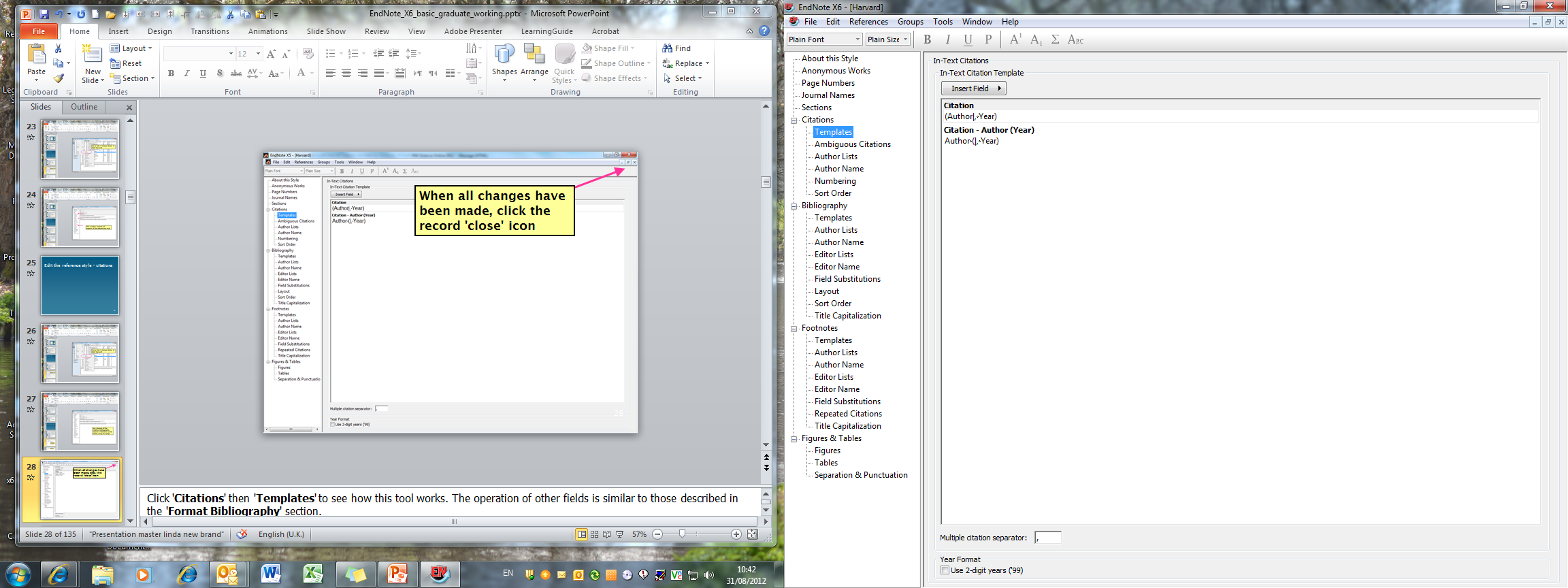 When all changes have been made, click the record 'close' icon
26
[Speaker Notes: Click Citations then Templates to see how this tool works. The operation of other fields is similar to those described in the Format Bibliography section.
In this example, EndNote picks up the contents of the 'Author' field from the record, adds a comma, then the contents of the 'Year' field and encloses everything in brackets. 
The vertical line links the following punctuation to the next field, so that if the field is empty, you do not get stray punctuation in  the record.
Make any changes you require, and then click the close record icon.]
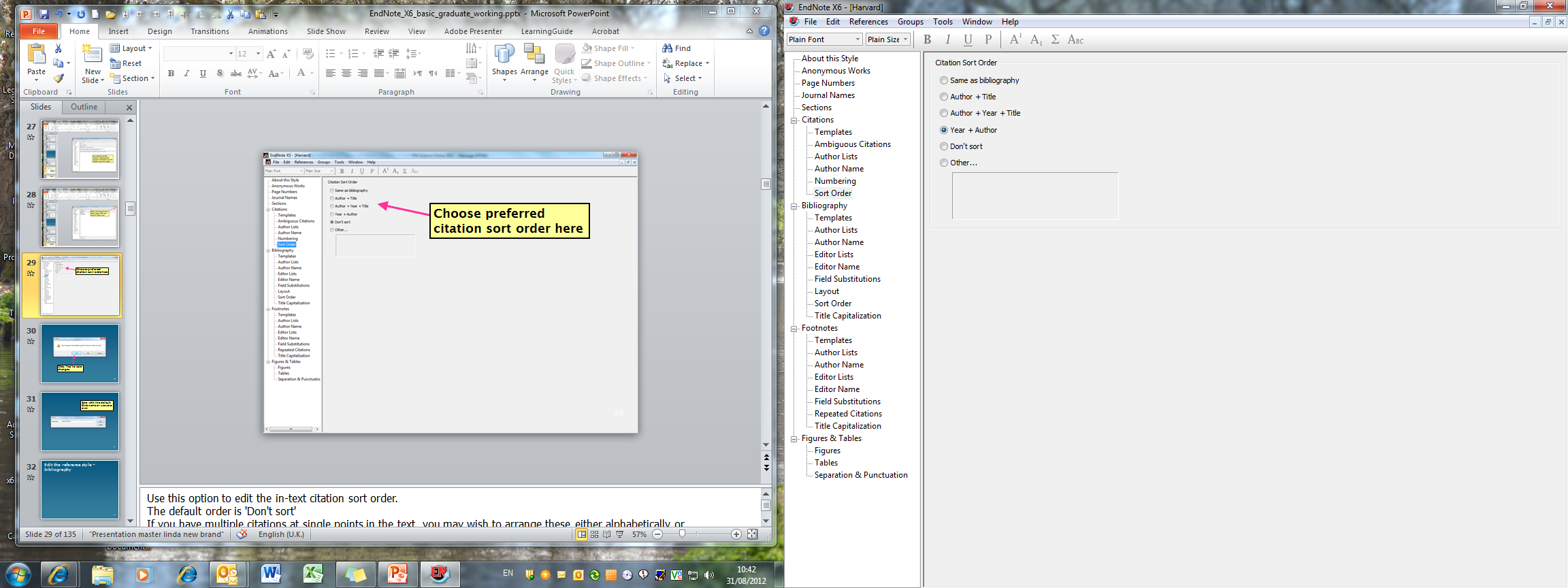 Choose preferred citation sort order here
27
[Speaker Notes: Use this option to edit the in-text citation sort order.
The default order is 'Don't sort'
If you have multiple citations at single points in the text, you may wish to arrange these either alphabetically or chronologically. Choose the relevant option from the list.]
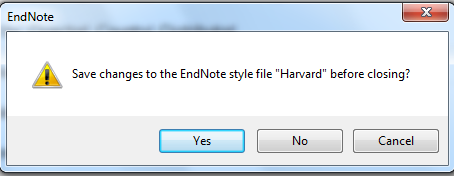 Click 'Yes' to save changes
28
[Speaker Notes: Click Yes to save the changes.]
Save with the default Style name or use your own
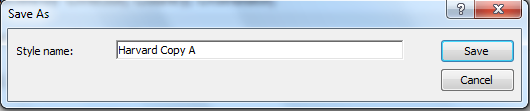 29
[Speaker Notes: You will be prompted to save the edited style with a new name. 
This edited style will then appear in EndNote's reference style list and can be applied to any EndNote library. This style is stored in your university profile, so can be accessed at any time from any public workstation.]
Edit the reference style - bibliography
30
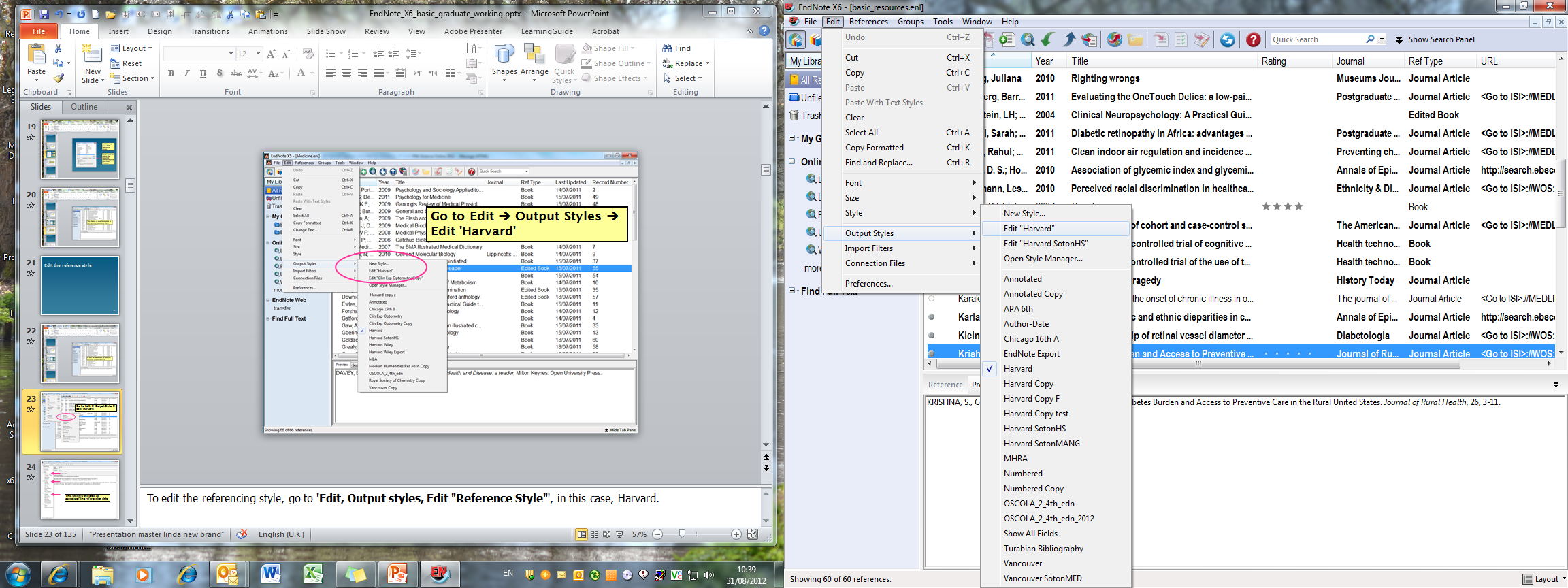 To format the bibliography, go to 'Edit  Output Styles  Edit 'Harvard''
31
[Speaker Notes: To make changes to the way the bibliography is displayed, go to Edit, Output styles, Edit "Reference Style", in this case, Harvard.]
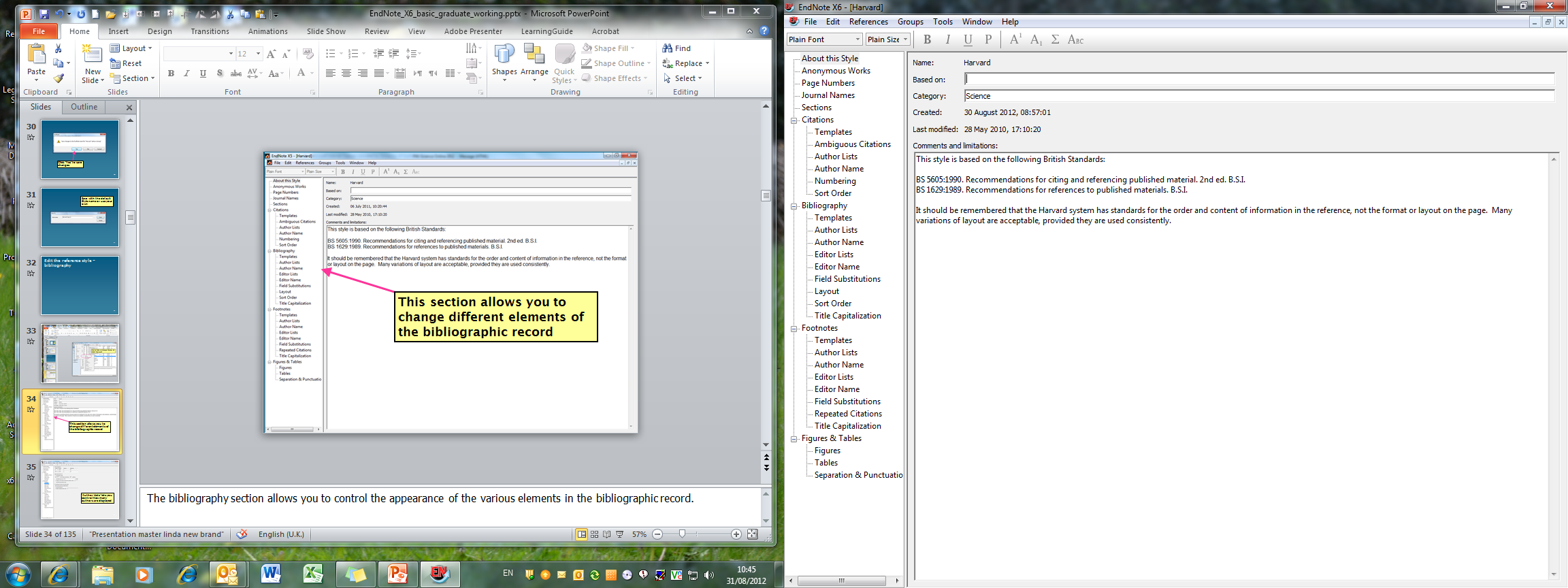 This section allows you to change different elements of the bibliographic record
32
[Speaker Notes: The bibliography section allows you to control the appearance of the various elements in the bibliographic record.]
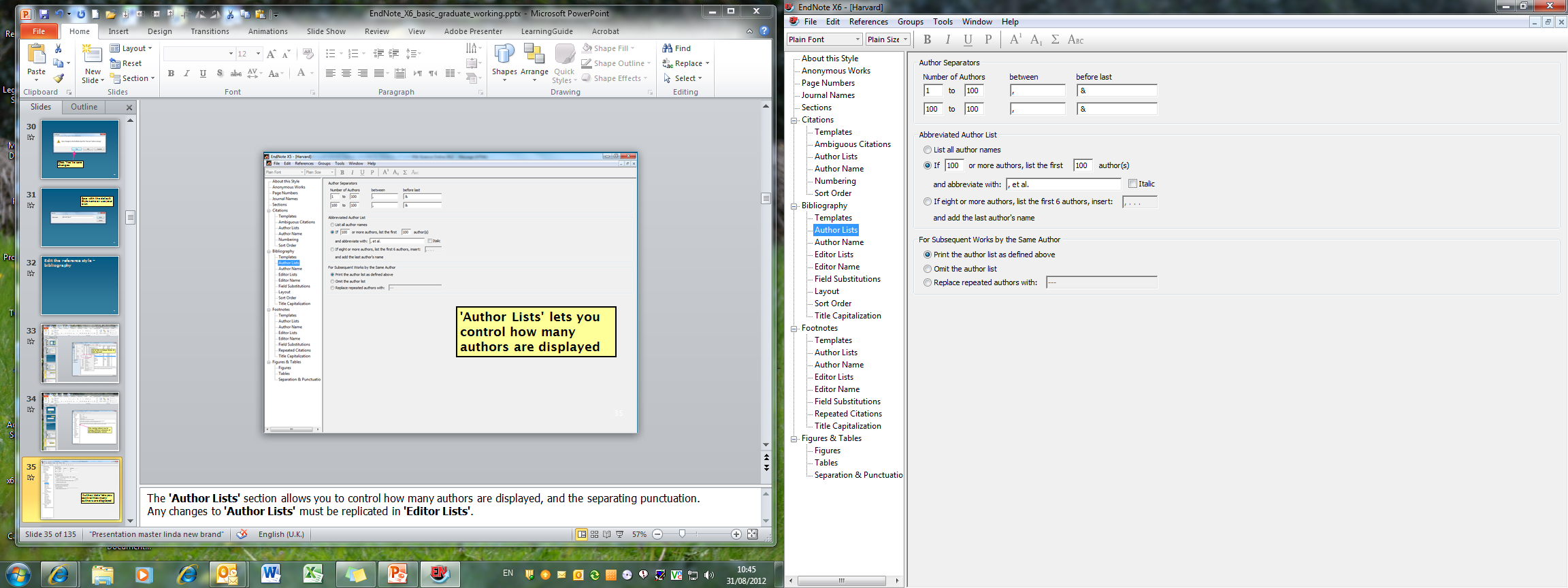 'Author Lists' lets you control how many authors are displayed
33
[Speaker Notes: The Author Lists section allows you to control how many authors are displayed, and the separating punctuation.
Any changes to Author Lists must be replicated in Editor Lists.]
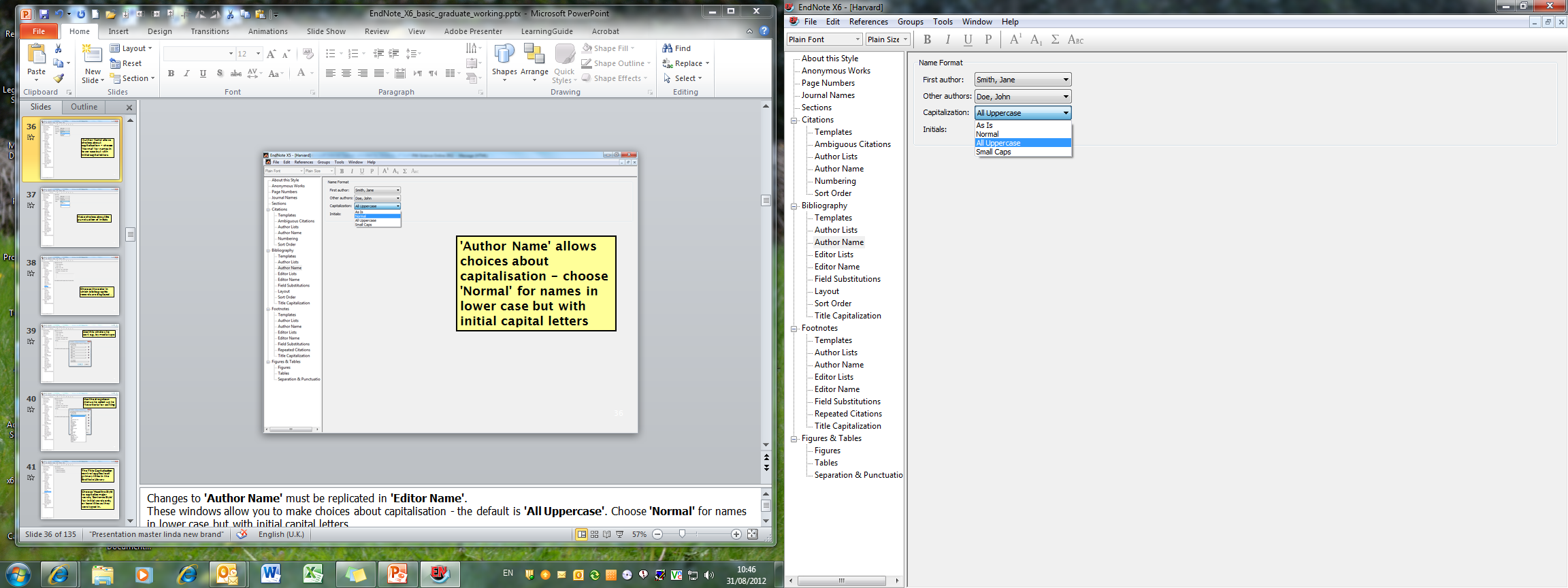 'Author Name' allows choices about capitalisation - choose 'Normal' for names in lower case but with initial capital letters
34
[Speaker Notes: Changes to Author Name must be replicated in Editor Name.
These windows allow you to make choices about capitalisation - the default is All Uppercase. Choose Normal for names in lower case but with initial capital letters.]
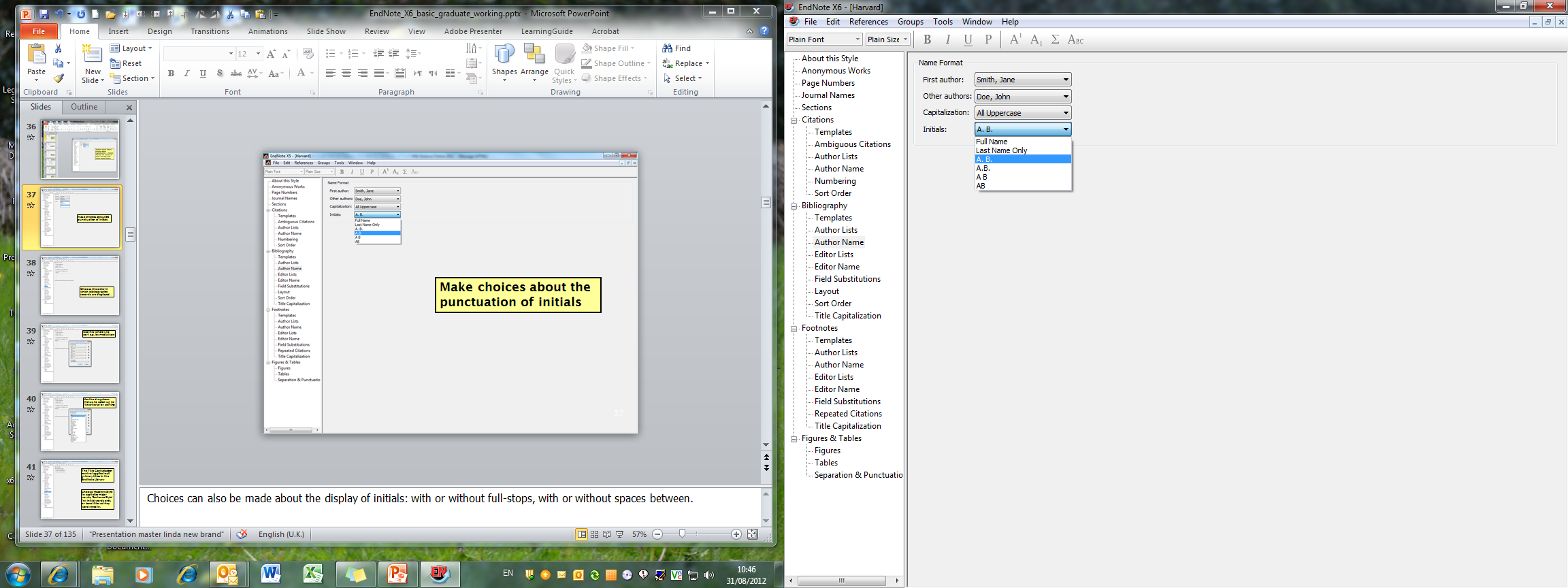 Make choices about the punctuation of initials
35
[Speaker Notes: Choices can also be made about the display of initials: with or without full-stops, with or without spaces between.]
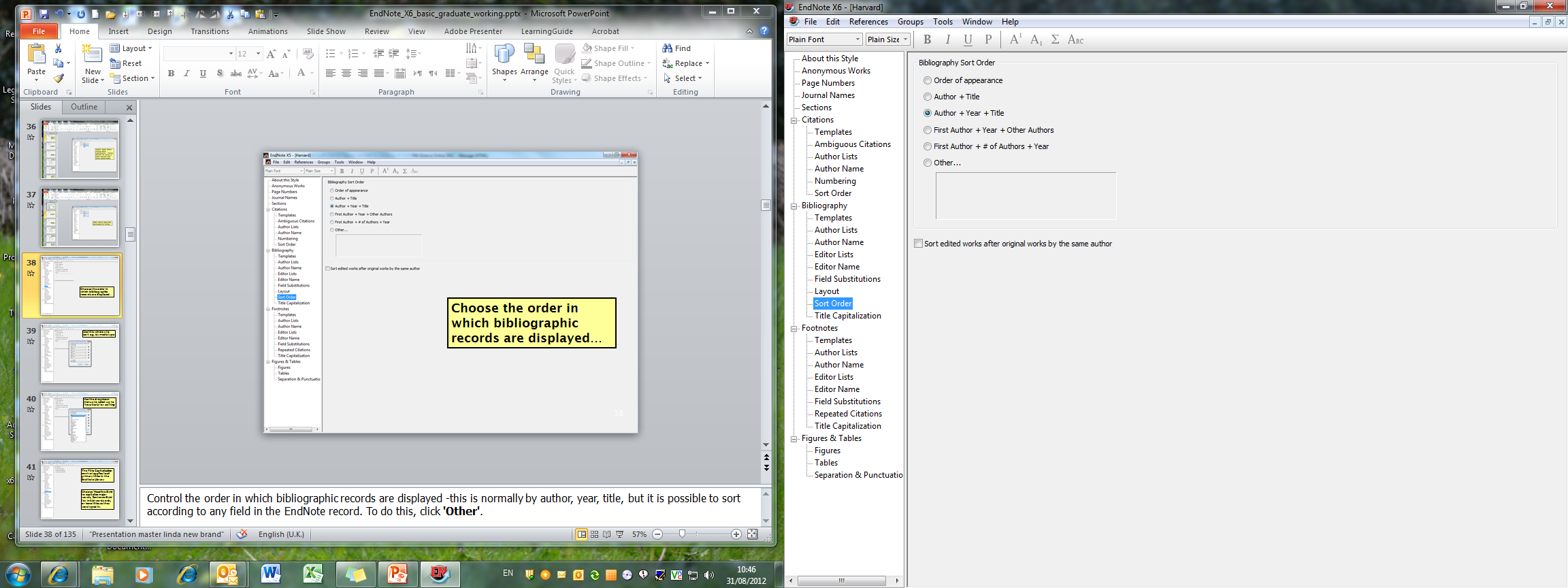 Choose the order in which bibliographic records are displayed…
36
[Speaker Notes: Control the order in which bibliographic records are displayed -this is normally by author, year, title, but it is possible to sort according to any field in the EndNote record. To do this, click Other.]
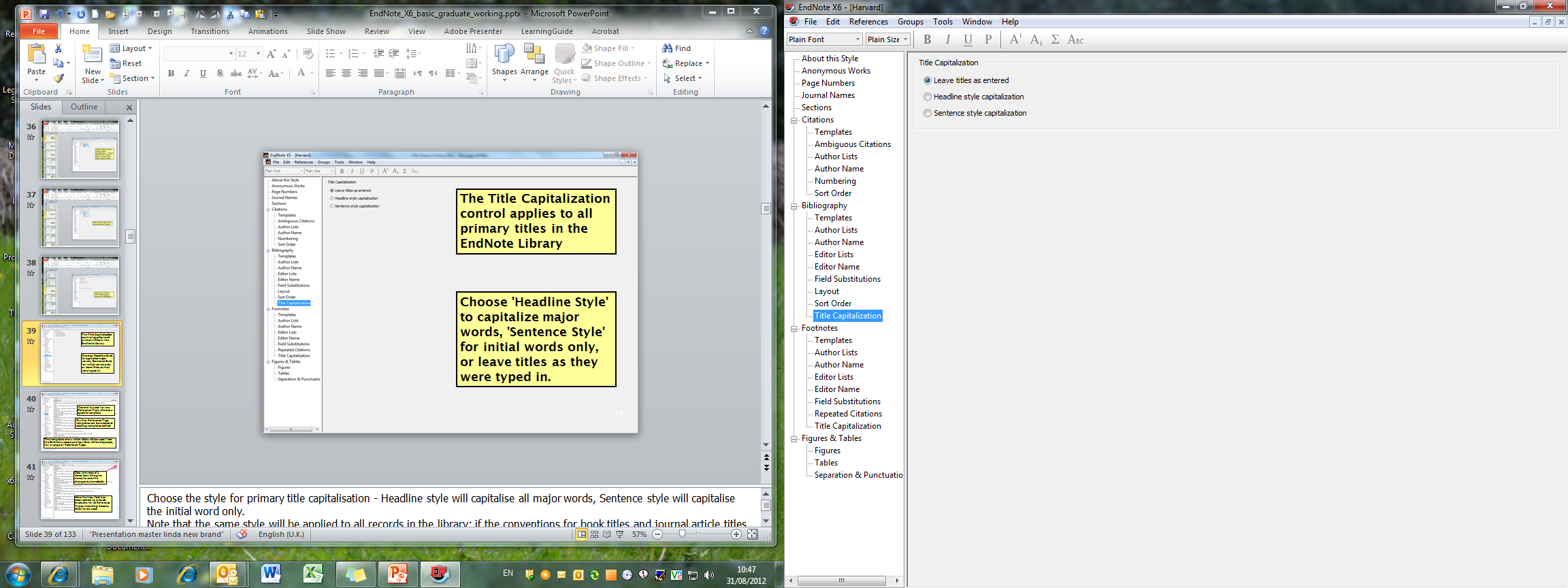 The Title Capitalization control applies to all primary titles in the EndNote Library
Choose 'Headline Style' to capitalize major words, 'Sentence Style' for initial words only, or leave titles as they were typed in.
37
[Speaker Notes: Choose the style for primary title capitalisation - Headline style will capitalise all major words, Sentence style will capitalise the initial word only.
Note that the same style will be applied to all records in the library: if the conventions for book titles and journal article titles differ, you may wish to leave titles as entered.]
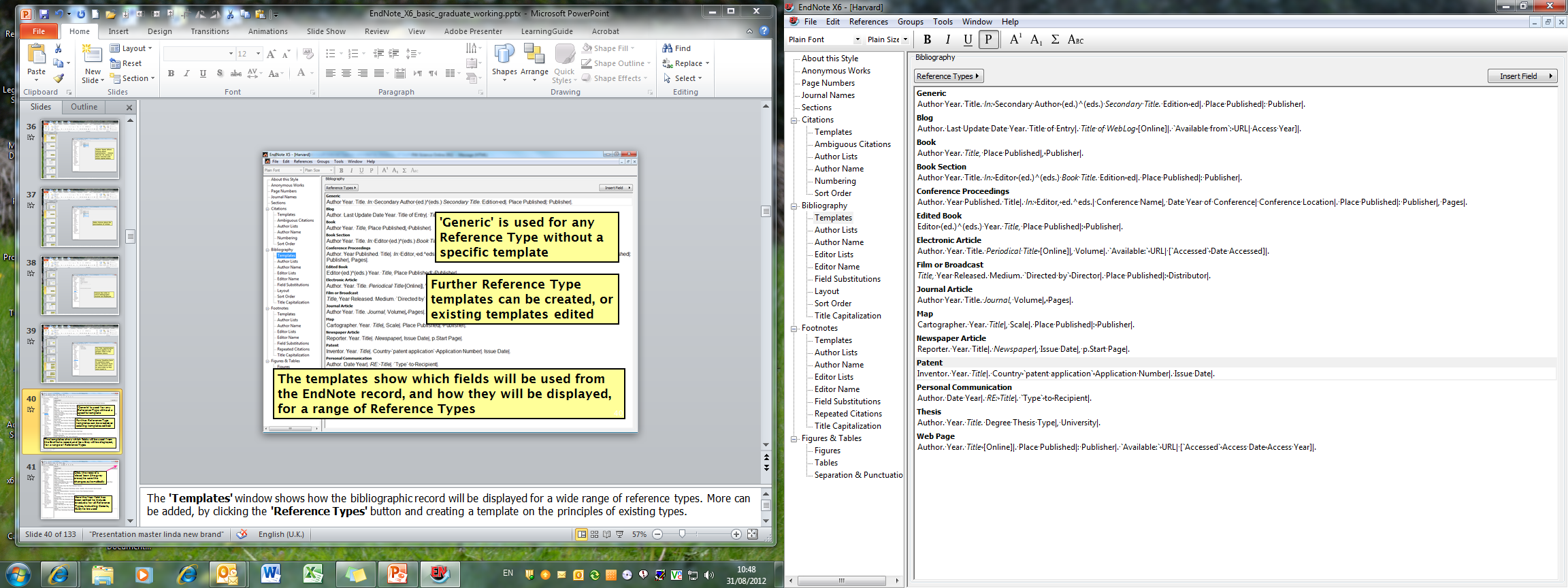 'Generic' is used for any Reference Type without a specific template
Further Reference Type templates can be created, or existing templates edited
The templates show which fields will be used from the EndNote record, and how they will be displayed, for a range of Reference Types
38
[Speaker Notes: The Templates window shows how the bibliographic record will be displayed for a wide range of reference types. More can be added, by clicking the Reference Types button and creating a template on the principles of existing types.

Generic is used for any reference type which does not have a specific template.

In the templates, where the name of an EndNote record field appears, this will be replaced by the contents of that field, according to the format in the template (bold, italic etc) Other characters are displayed as typed. Field Names are case-sensitive. 
The vertical bar links punctuation to the next field, so that if there is no data in a given record field, stray punctuation is eliminated. The ^ means that Endnote will choose whether to display the singular or plural option according to  the number of authors/editors.]
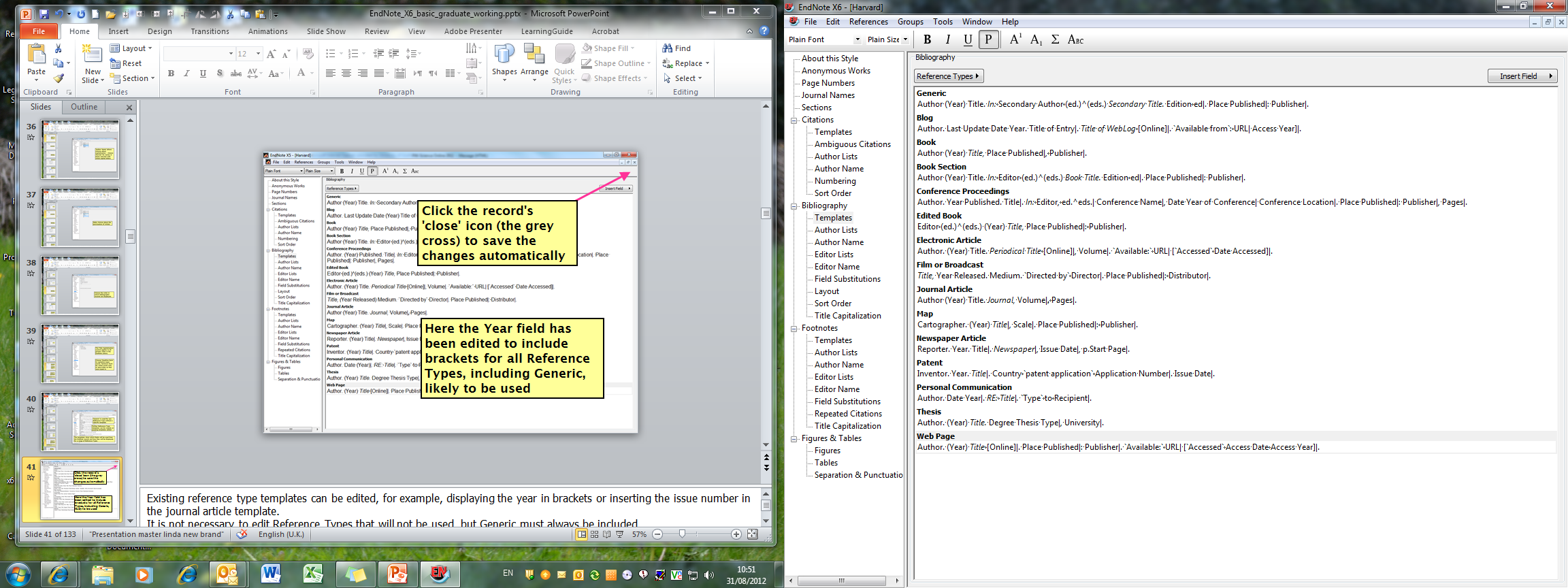 Click the record's 'close' icon (the grey cross) to save the changes automatically
Here the Year field has been edited to include brackets for all Reference Types, including Generic, likely to be used
39
[Speaker Notes: Existing reference type templates can be edited, for example, displaying the year in brackets or inserting the issue number in the journal article template.
It is not necessary to edit Reference Types that will not be used, but Generic must always be included.
In this case the Year field has been edited for some Reference types.
When all changes have been made, click the record Close icon.]
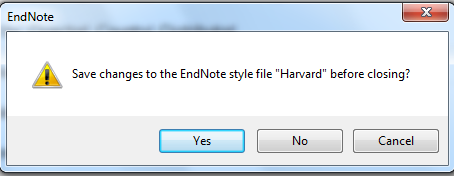 Click 'Yes' to save changes
40
[Speaker Notes: You will be prompted to save the edited style with a new name.]
Save with the default Style name or use your own
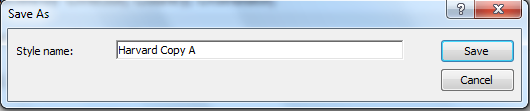 41
[Speaker Notes: The original reference style remains unchanged, but a variation is created.
This edited style will then appear in EndNote's reference style list and can be applied to any EndNote library. This style is stored in  My Documents, so can be accessed at any time from any public workstation.]
Templates - how they work
42
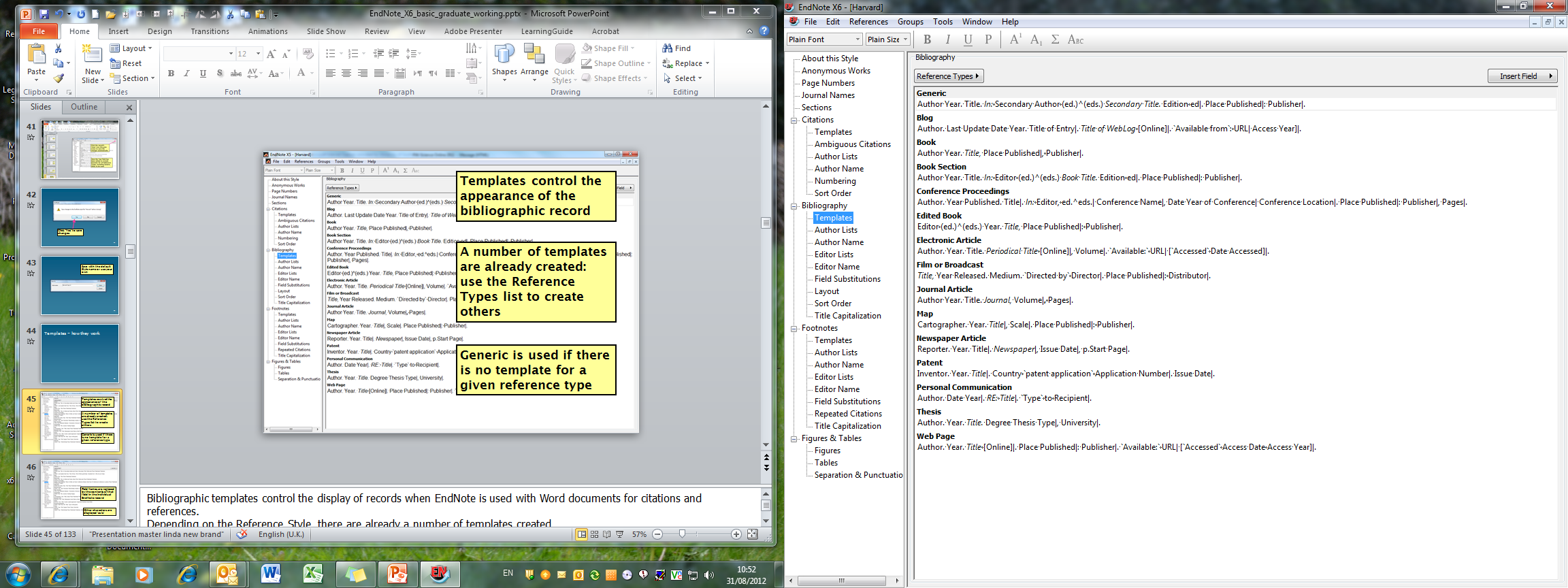 Templates control the appearance of the bibliographic record
A number of templates are already created: use the Reference Types list to create others
Generic is used if there is no template for a given reference type
43
[Speaker Notes: Bibliographic templates control the display of records when EndNote is used with Word documents for citations and references.
Depending on the Reference Style, there are already a number of templates created.
Additional templates can be created by choosing from the Reference Types list.
'Generic' is used when a specific template has not been created for a Reference Type that has been used to create an EndNote record.]
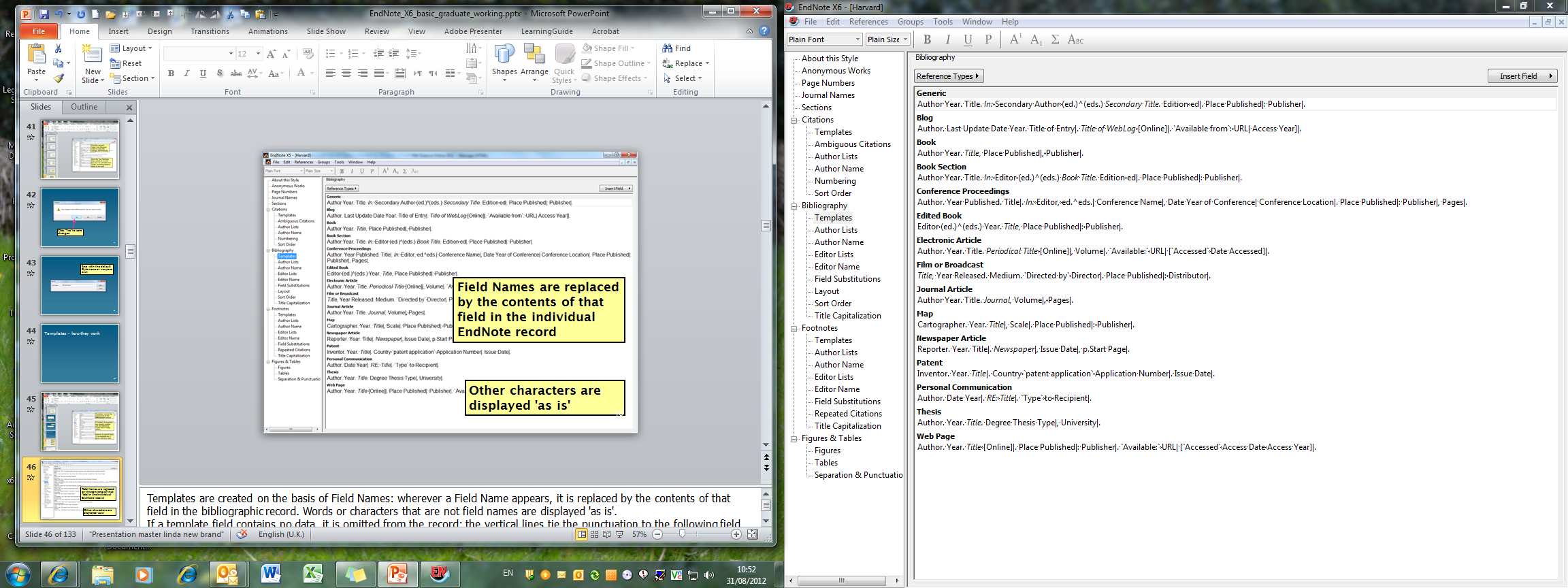 Field Names are replaced by the contents of that field in the individual EndNote record
Other characters are displayed 'as is'
44
[Speaker Notes: Templates are created on the basis of Field Names: wherever a Field Name appears, it is replaced by the contents of that field in the bibliographic record. Words or characters that are not field names are displayed 'as is'.
If a template field contains no data, it is omitted from the record: the vertical lines tie the punctuation to the following field so that stray commas and colons do not appear.]
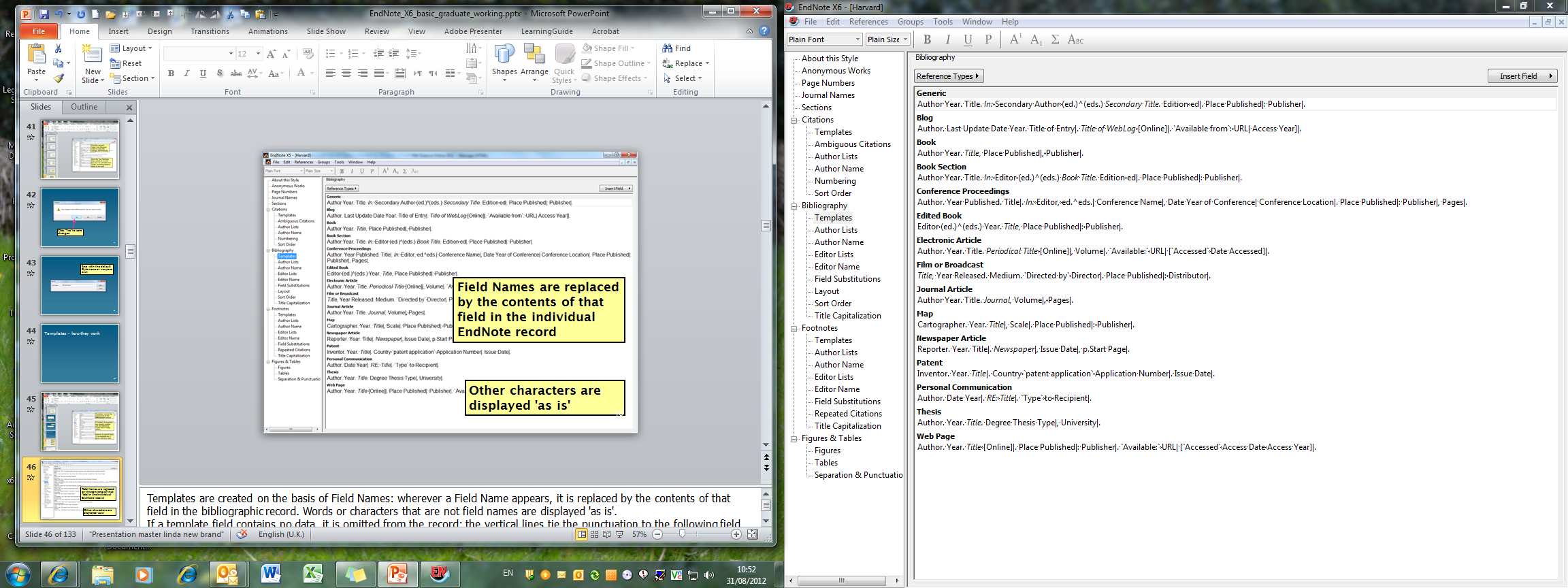 Apply Bold, Italic Underline, Superscript or Subscript to the Field Name using the toolbar icons
Fields are displayed with the format used for the Field Name
45
[Speaker Notes: Bold, Italic, Underline, Superscript or Subscript may be required formats within a citation or bibliographic template.
A field is displayed in the format used for the Field Name - hence Journal and Title often appear in italics within the templates.
When an item has editors, EndNote will choose between singular and plural: the circumflex is used.
Templates can be edited at any stage, and the edited reference style applied to the EndNote Library and relevant Word documents.]
Special characters in templates
EndNote uses special characters to force particular actions within templates
These can be found on the keyboard, or accessed from the 'Insert Field' dropdown menu
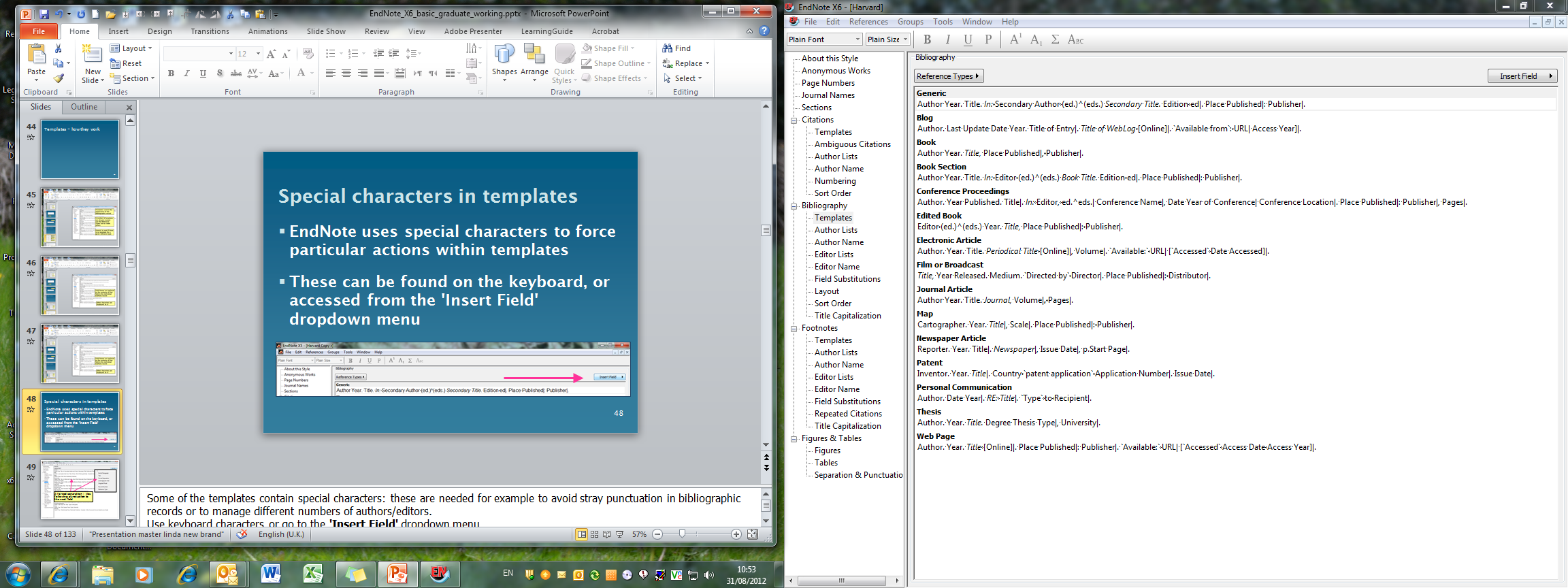 46
[Speaker Notes: Some of the templates contain special characters: these are needed for example to avoid stray punctuation in bibliographic records or to manage different numbers of authors/editors.
Use keyboard characters or go to the Insert Field dropdown menu.]
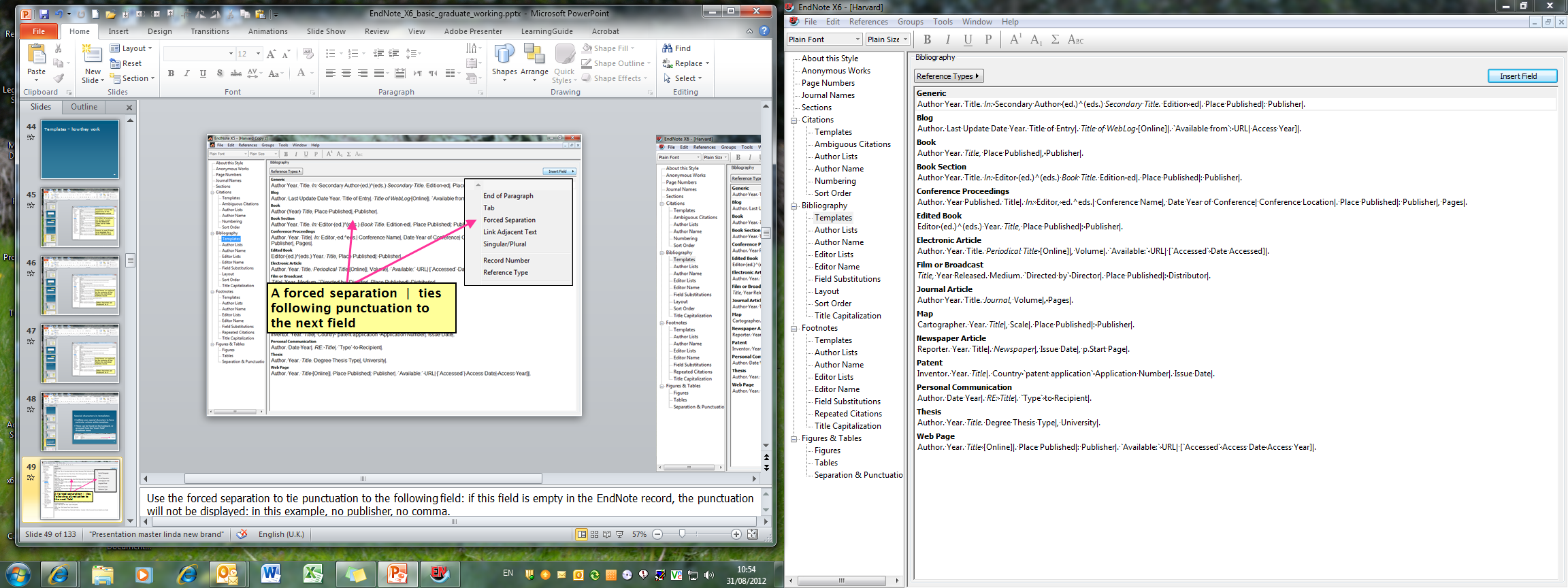 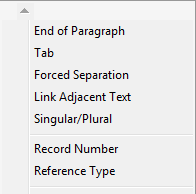 A forced separation  |  ties following punctuation to the next field
47
[Speaker Notes: Use the forced separation to tie punctuation to the following field: if this field is empty in the EndNote record, the punctuation will not be displayed: in this example, no publisher, no comma.]
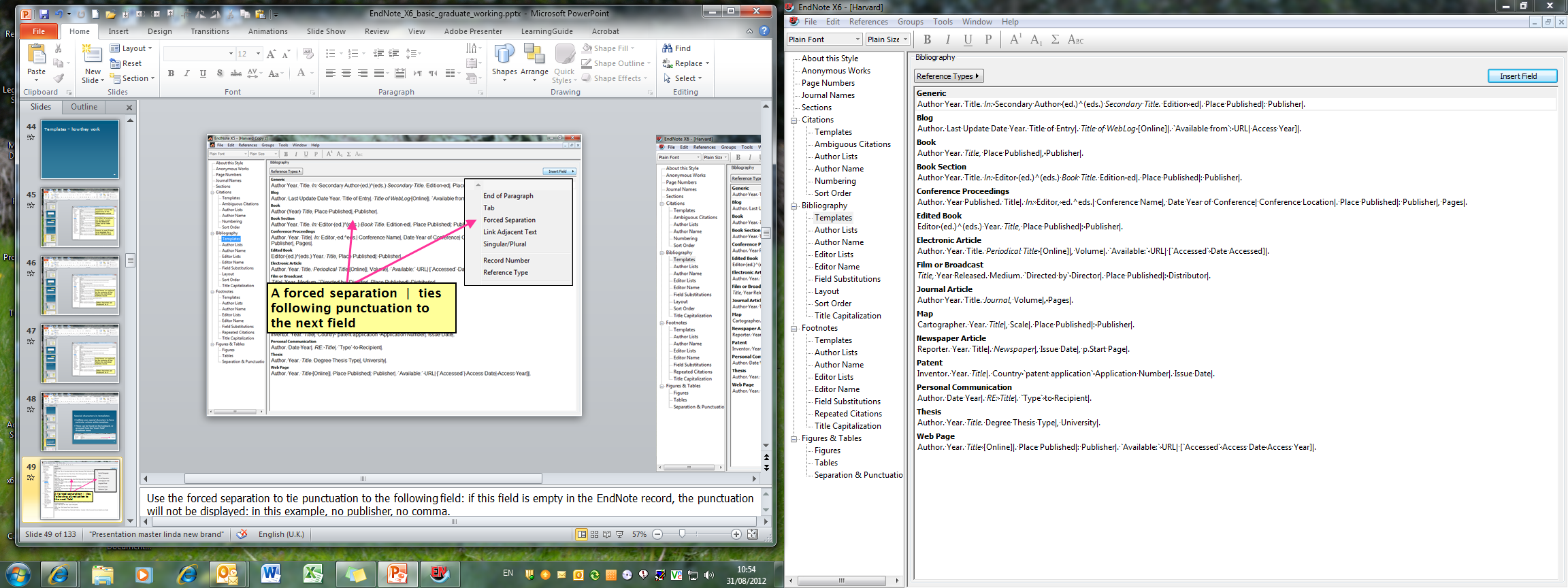 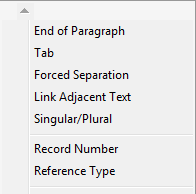 Use 'Link Adjacent Text'    to tie a word or phrase to the following field
48
[Speaker Notes: The diamond ties plain text to the next field: in this example, the words 'Directed by' will only appear if there are details in the Director field. The grave accents indicate a phrase to be tied to the following field rather than a single character or word.]
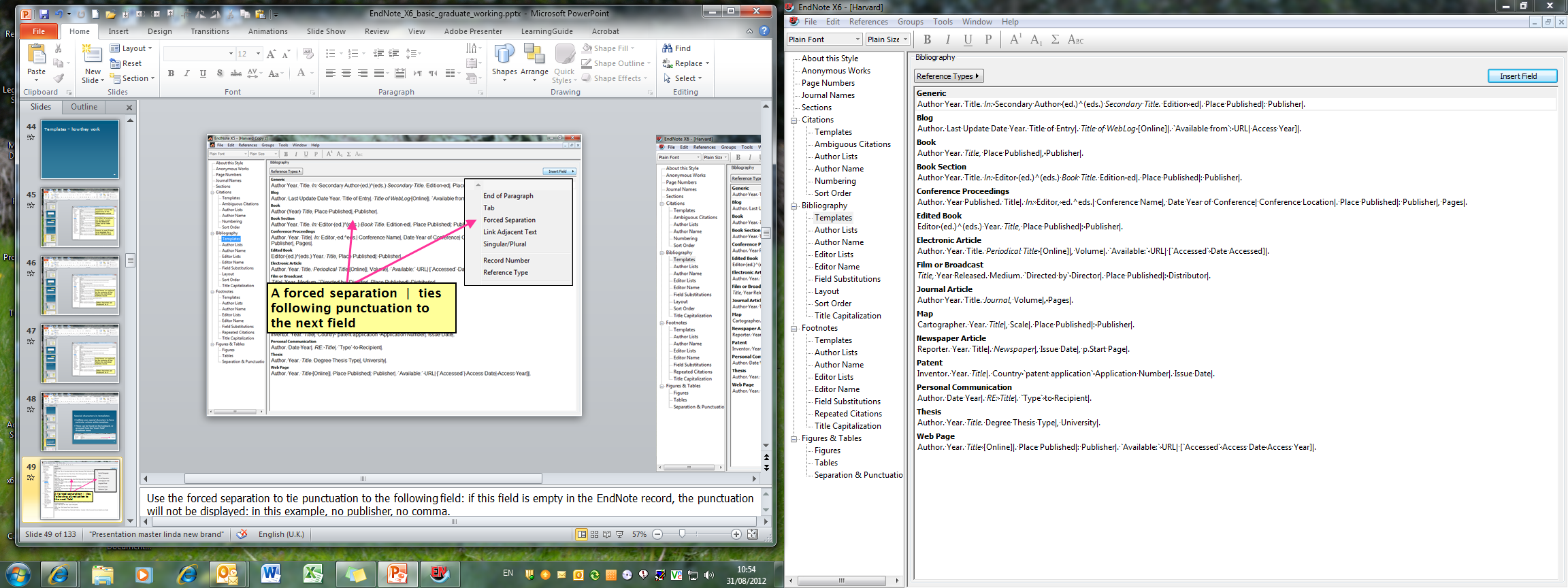 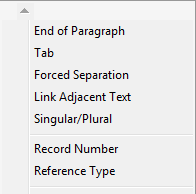 Use Singular/Plural ^ to choose text for editors or pages
49
[Speaker Notes: The circumflex ^ is used to allow a choice between text linked to the associated field, in this case dependent on the number of entries in the Editor field.]
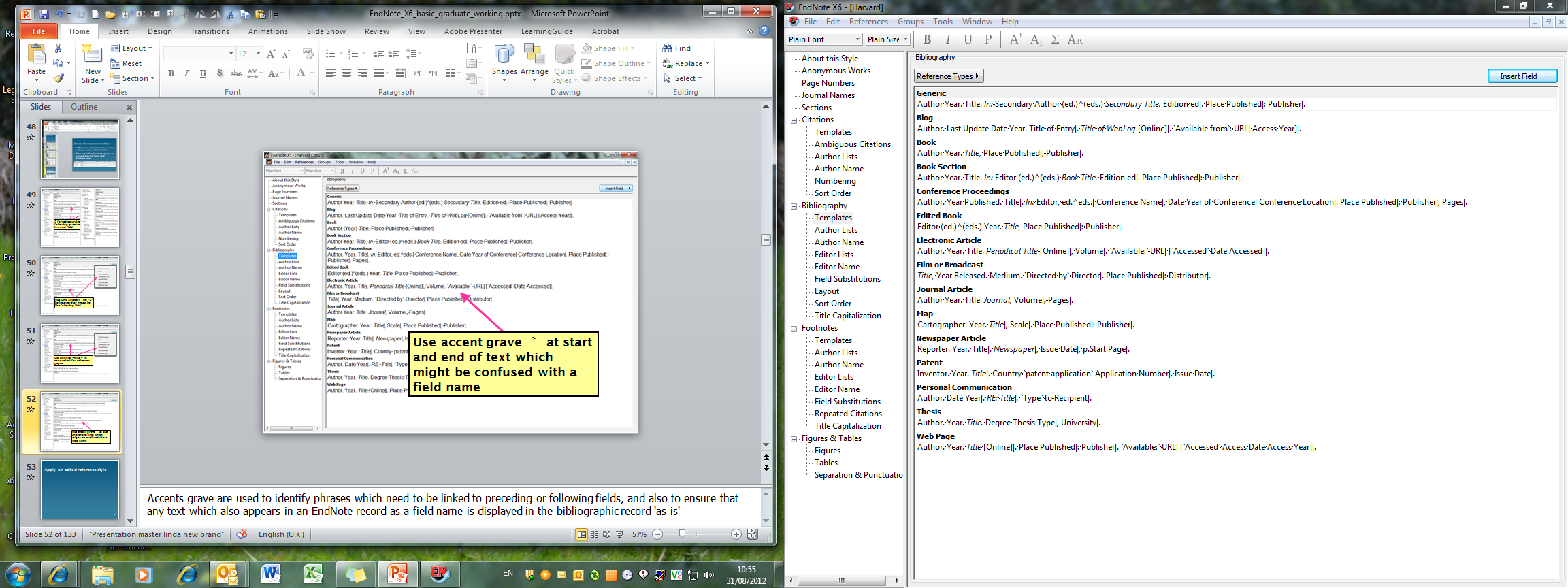 Use accent grave  `  at start and end of text which might be confused with a field name, or for a linked phrase
50
[Speaker Notes: Accents grave are used to identify phrases which need to be linked to preceding or following fields, and also to ensure that any text which also appears in an EndNote record as a field name is displayed in the bibliographic record 'as is']
Apply an edited reference style
51
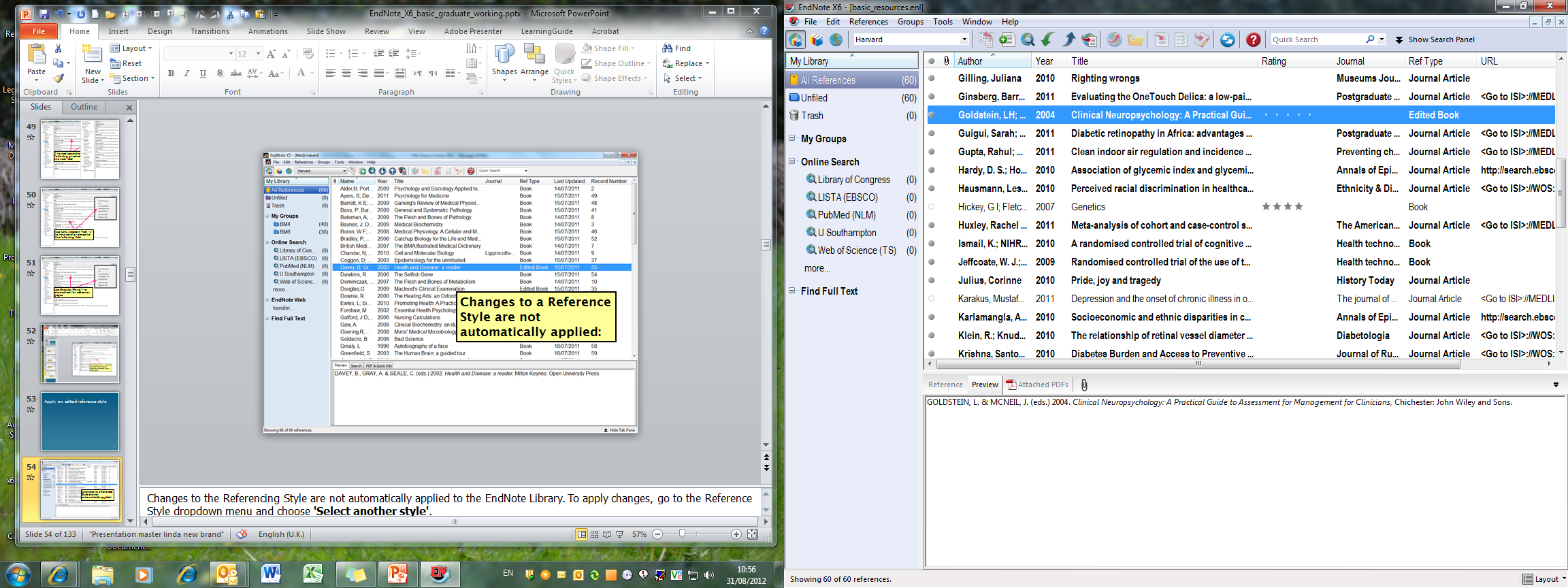 Changes to a Reference Style are not automatically applied:
52
[Speaker Notes: Changes to the Referencing Style are not automatically applied to the EndNote Library. To apply changes, go to the Reference Style dropdown menu and choose Select another style.]
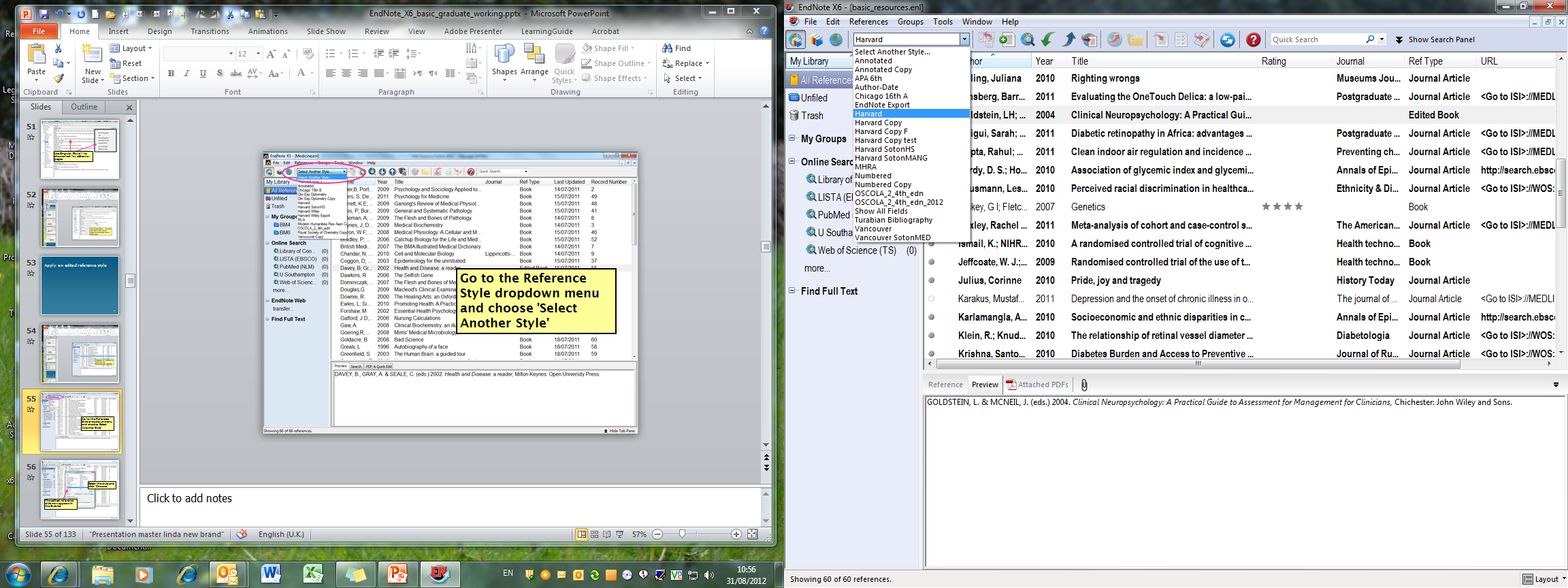 Go to the Reference Style dropdown menu and choose 'Select Another Style'
53
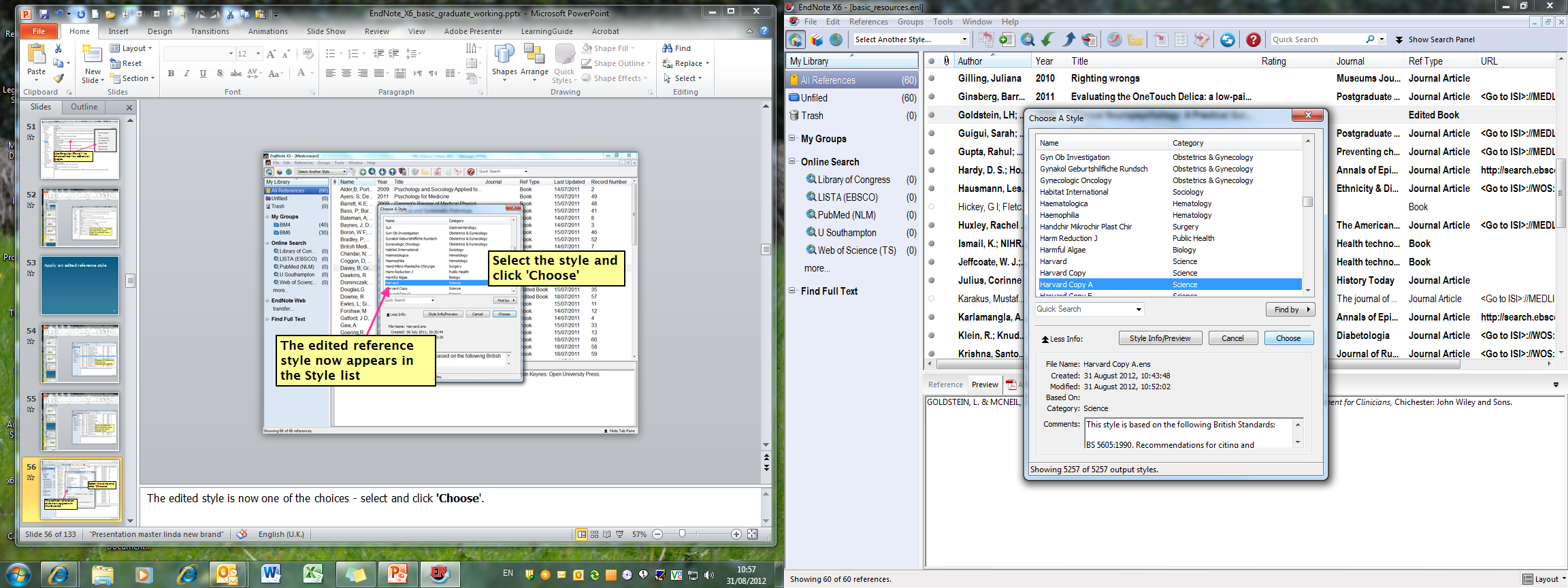 Select the style and click 'Choose'
The edited reference style now appears in the Style list
54
[Speaker Notes: The edited style is now one of the choices - select and click Choose.]
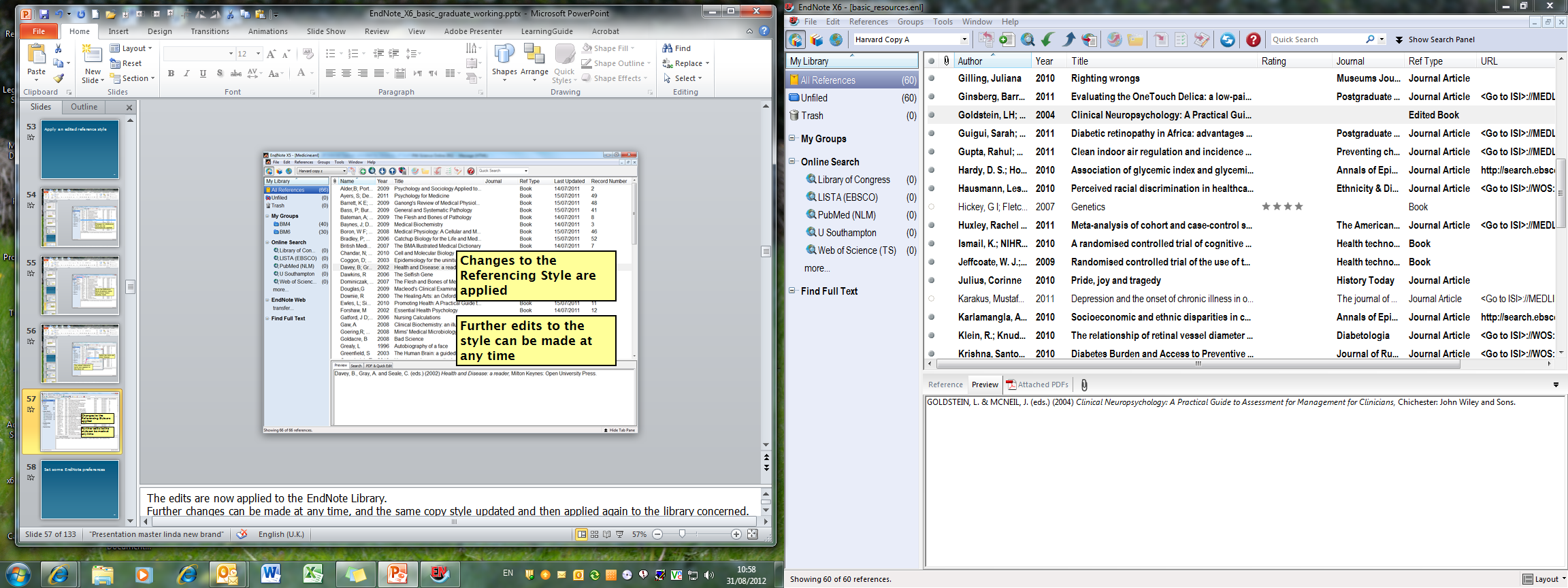 Changes to the Referencing Style are applied
Further edits to the style can be made at any time
55
[Speaker Notes: The edits are now applied to the EndNote Library.
Further changes can be made at any time, and the same copy style updated and then applied again to the library concerned. If references from the Library have already been used in a document, new changes can only be applied by using the Format Bibliography option in Word.]
Set some EndNote preferences
56
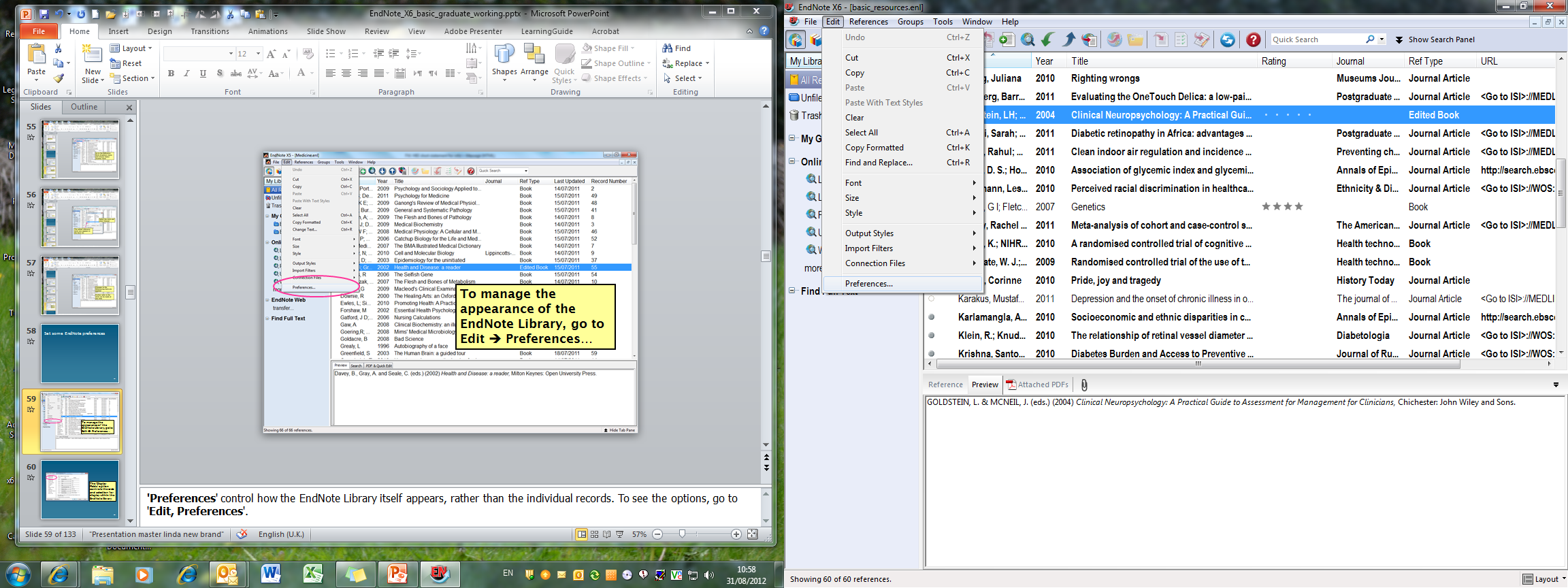 To manage the appearance of the EndNote Library, go to Edit  Preferences…
57
[Speaker Notes: Preferences control how the EndNote Library itself appears, rather than the individual records. To see the options, go to Edit, Preferences.]
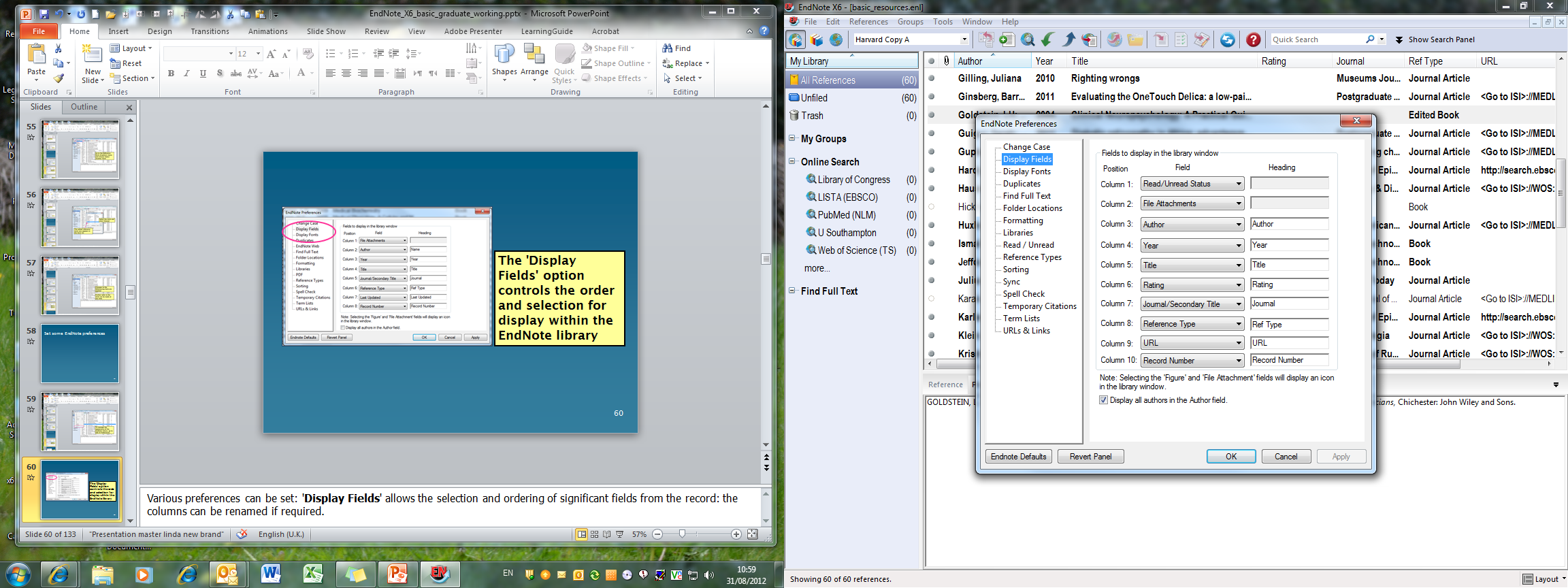 The 'Display Fields' option controls the order and selection for display within the EndNote library
58
[Speaker Notes: Various preferences can be set: Display Fields allows the selection and ordering of significant fields from the record: the columns can be renamed if required.]
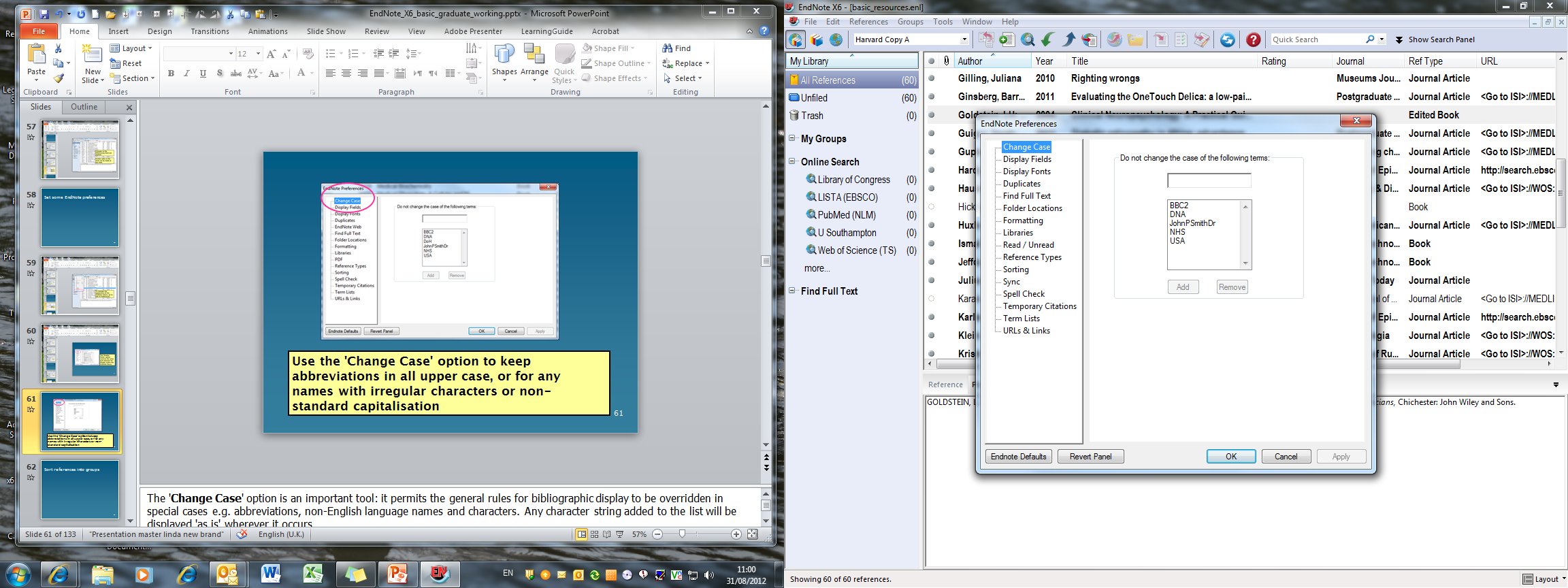 Use the 'Change Case' option to keep abbreviations in all upper case, or for any names with irregular characters or non-standard capitalisation
59
[Speaker Notes: The Change Case option is an important tool: it permits the general rules for bibliographic display to be overridden in special cases e.g. abbreviations, non-English language names and characters. Any character string added to the list will be displayed 'as is' wherever it occurs.]
Sort references into groups
60
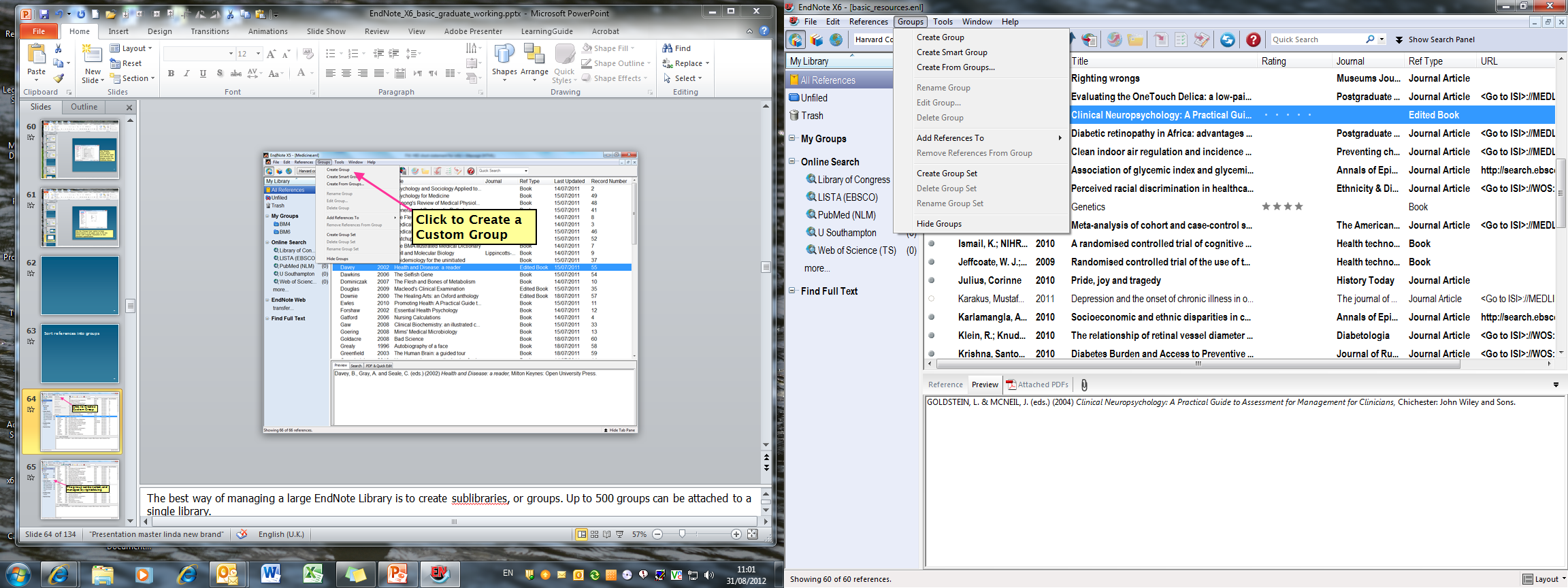 Click to Create a Custom Group
61
[Speaker Notes: The best way of managing a large EndNote Library is to create sub-libraries, or groups. Up to 5000 groups can be attached to a single library.
Groups can be custom groups or Smart groups. 
Any item in the main library may be included in a custom group.
Smart groups are given set criteria - any item fulfilling these criteria is automatically added to the group. The criteria can be modified at any time. The criteria for a new Smart group will be applied to the existing EndNote Library, and to any items that are added subsequently.
All entries are included in the main EndNote library: they may be copied into more than one group, or be entries in more than one Smart group.
Deleting a record from a main library removes it from all groups: deleting a record from a custom group does not remove it from the main library or from other groups. It is not possible to delete an item from a Smart group.
To create a Custom group, go to Groups, Create Group.]
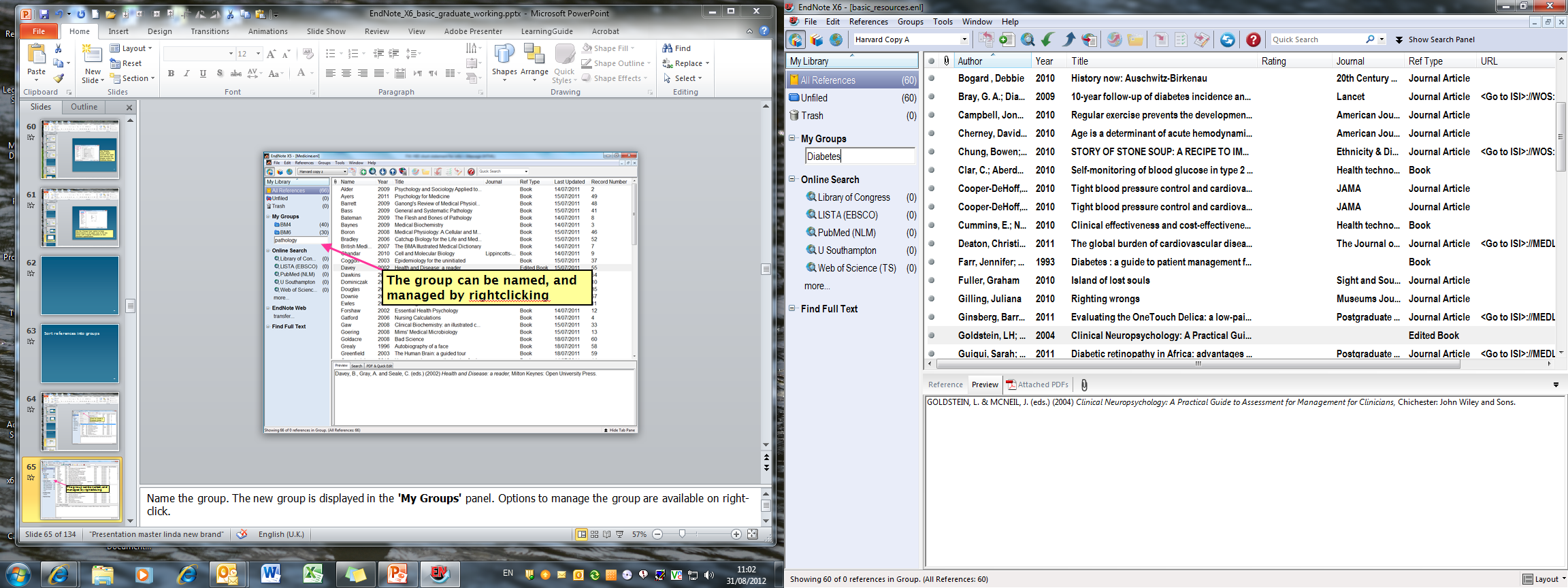 The group can be named, and managed by rightclicking
62
[Speaker Notes: Name the group. The new group is displayed in the My Groups panel. Options to manage the group are available on right-click.]
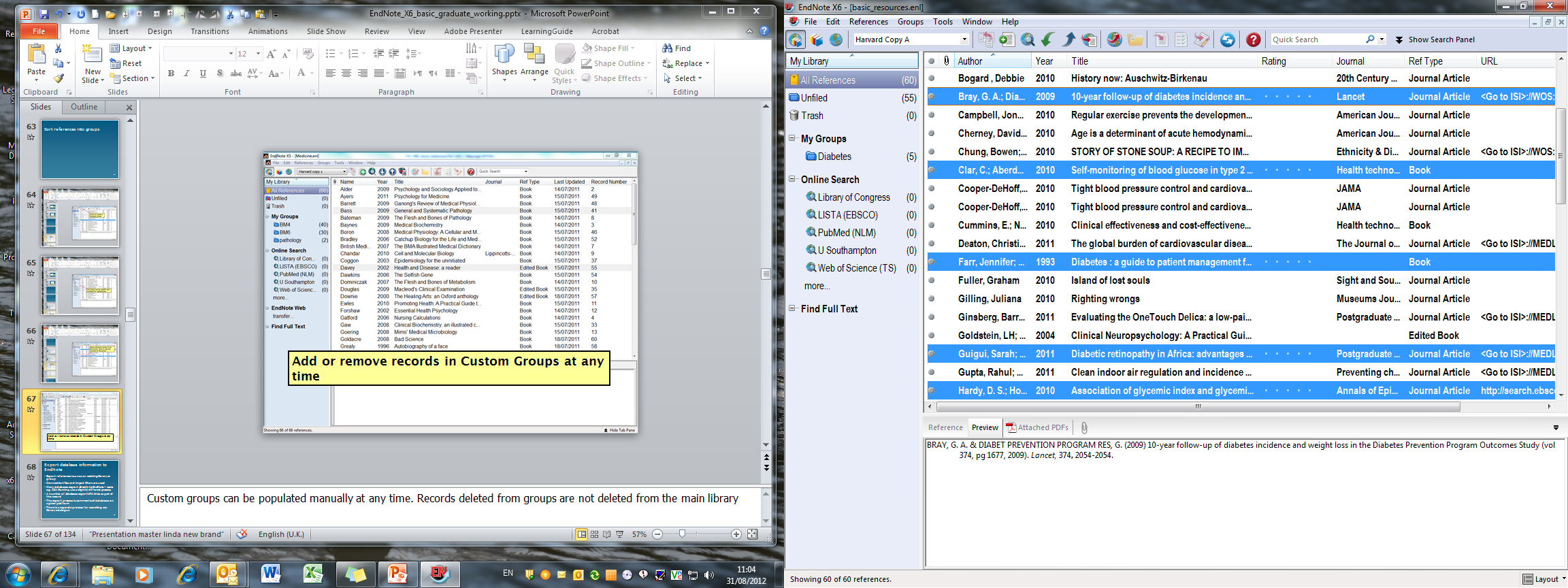 Drag selected records on to the group name to add the records to the group
63
[Speaker Notes: Select the records to be added to the group, and drag on to the group name.]
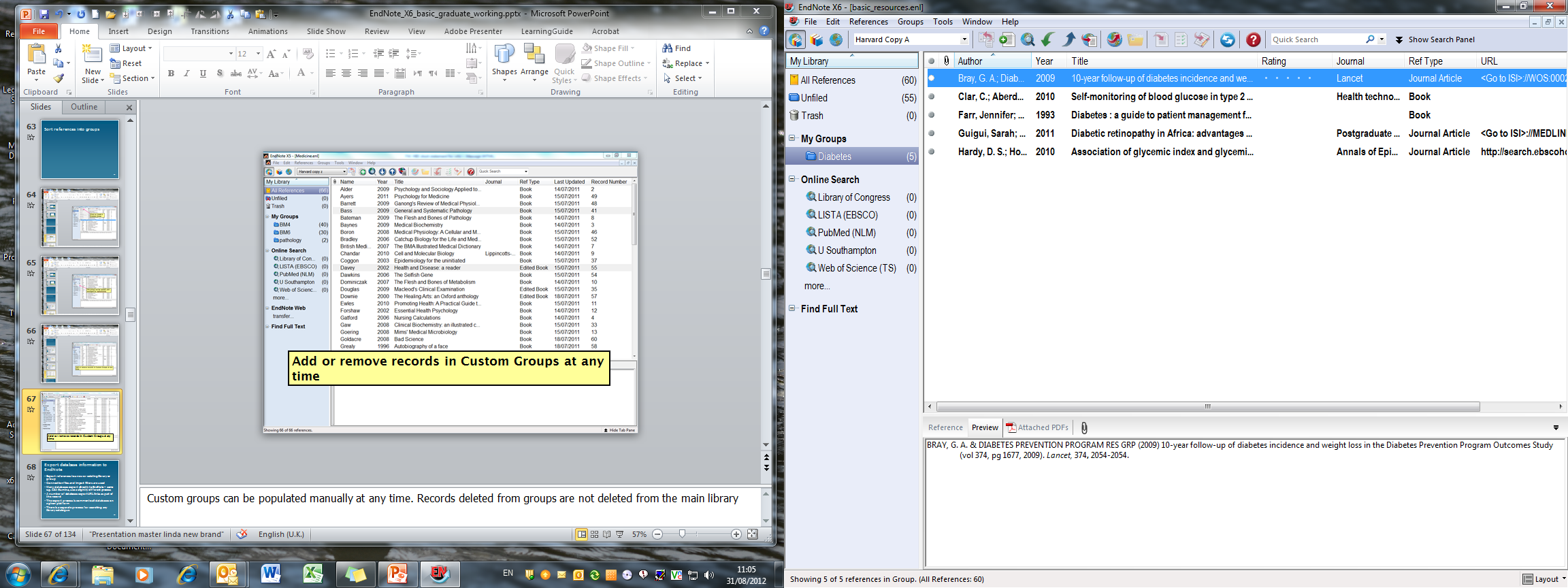 Add or remove records in Custom Groups at any time
64
[Speaker Notes: Custom groups can be populated manually at any time. Records deleted from groups are not deleted from the main library]
Export database information to EndNote
Export references to a new or existing library or group
Connection files and import filters are used
Most databases export directly to EndNote 
A number of databases export URL links as part of the record
The export process is common to all databases on a given platform
There is a separate process for searching any library catalogue
65
[Speaker Notes: Information can be exported directly from many databases into a new or existing library or group. The information from the database will populate the relevant fields in the EndNote record. This can include the abstract, and in many cases a URL link to the original database entry.
The EndNote export process uses connection files and import filters: all these are installed on public workstations. If you have purchased a copy of EndNote then additional files and filters can be downloaded from the supplier's website. 
Some databases will provide automatic hyperlinks back to the original database record.
Every database operates on a 'platform' - all databases on a given platform export records in the same way.
Bibliographic information can also be downloaded from library catalogues including University of Southampton and this uses a slightly different process -see the separate section.]
Export from Web of Knowledge
66
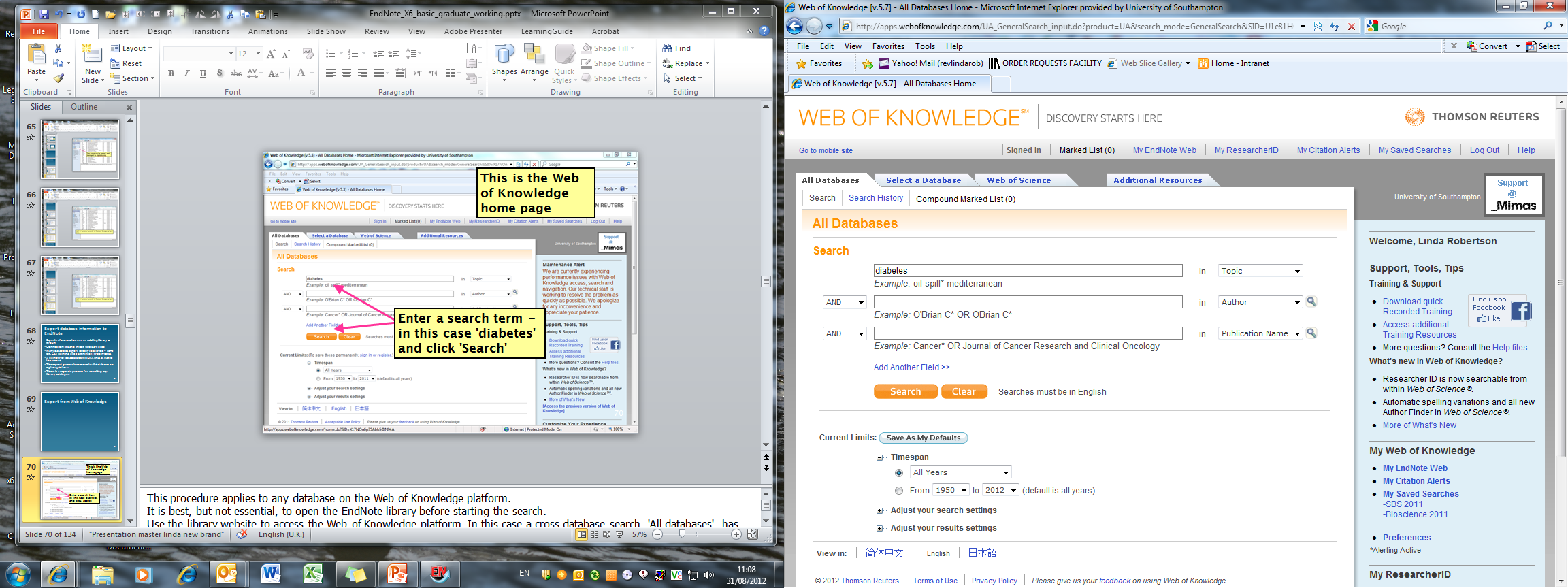 This is the Web of Knowledge home page
Enter a search term - in this case 'diabetes' and click 'Search'
67
[Speaker Notes: This procedure applies to any database on the Web of Knowledge platform. 
It is best, but not essential, to open the EndNote library before starting the search.
Use the library website to access the Web of Knowledge platform. In this case a cross database search, 'All databases', has been chosen. 
The instructions here are for exporting required articles to EndNote rather than conducting an effective search strategy.
Enter a search term, in this case 'diabetes' and click Search.]
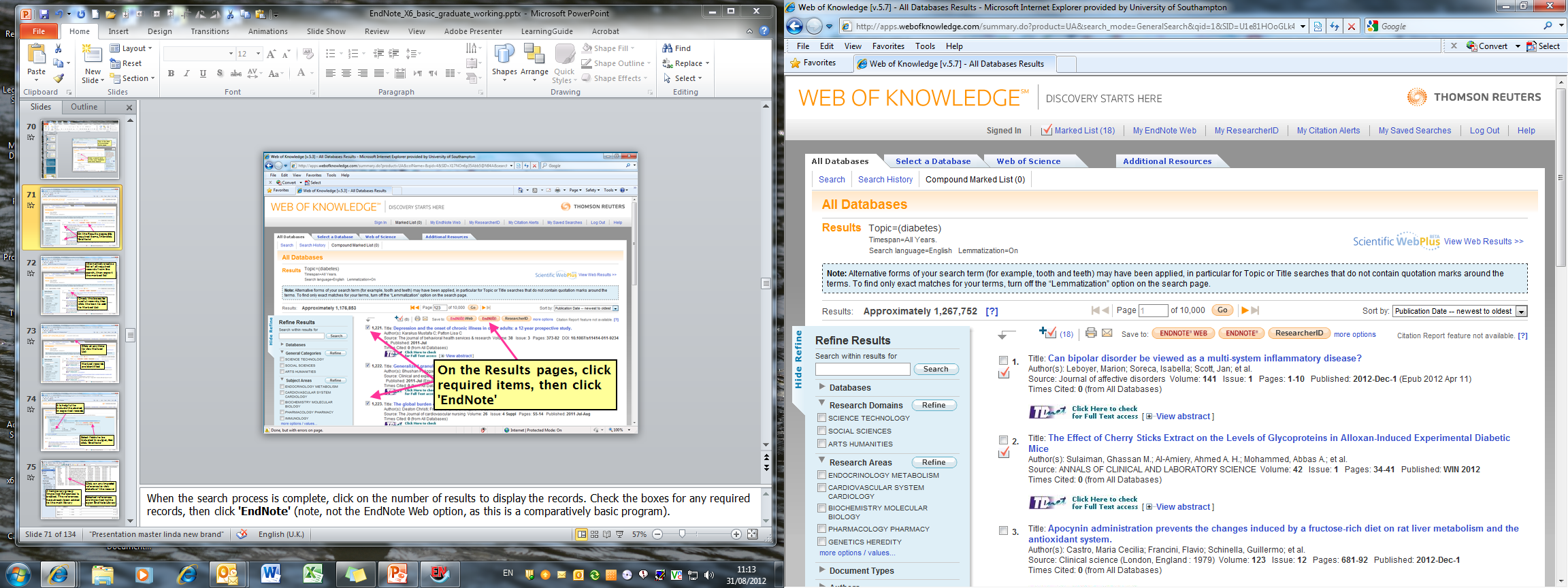 On the Results pages, click required items, then click 'EndNote'
68
[Speaker Notes: When the search process is complete, click on the number of results to display the records. Check the boxes for any required records, then click EndNote (note, not the EndNote Web option, as this is a comparatively basic program).]
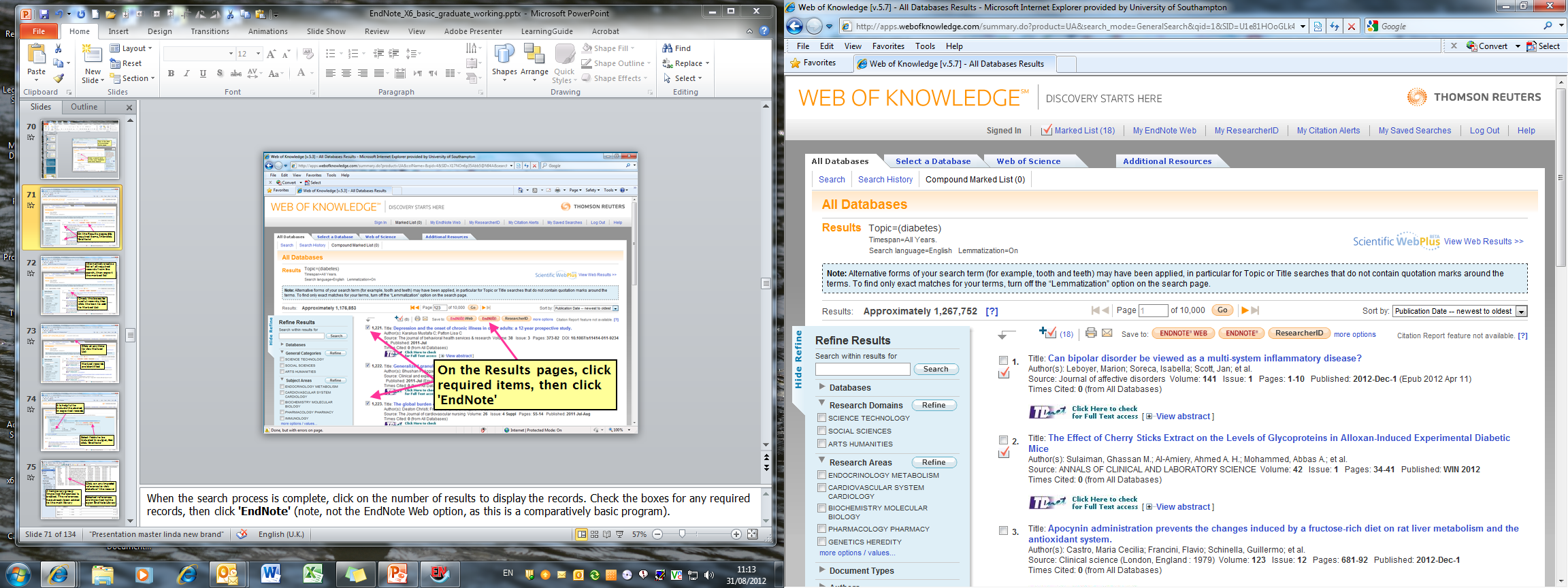 Alternatively create a list of all required records from the search, then export the marked list
Check the boxes for  useful records, then click the icon to add to Marked List
69
[Speaker Notes: If there are several pages of search results, check the boxes for required records on each page and then click the Marked List icon.]
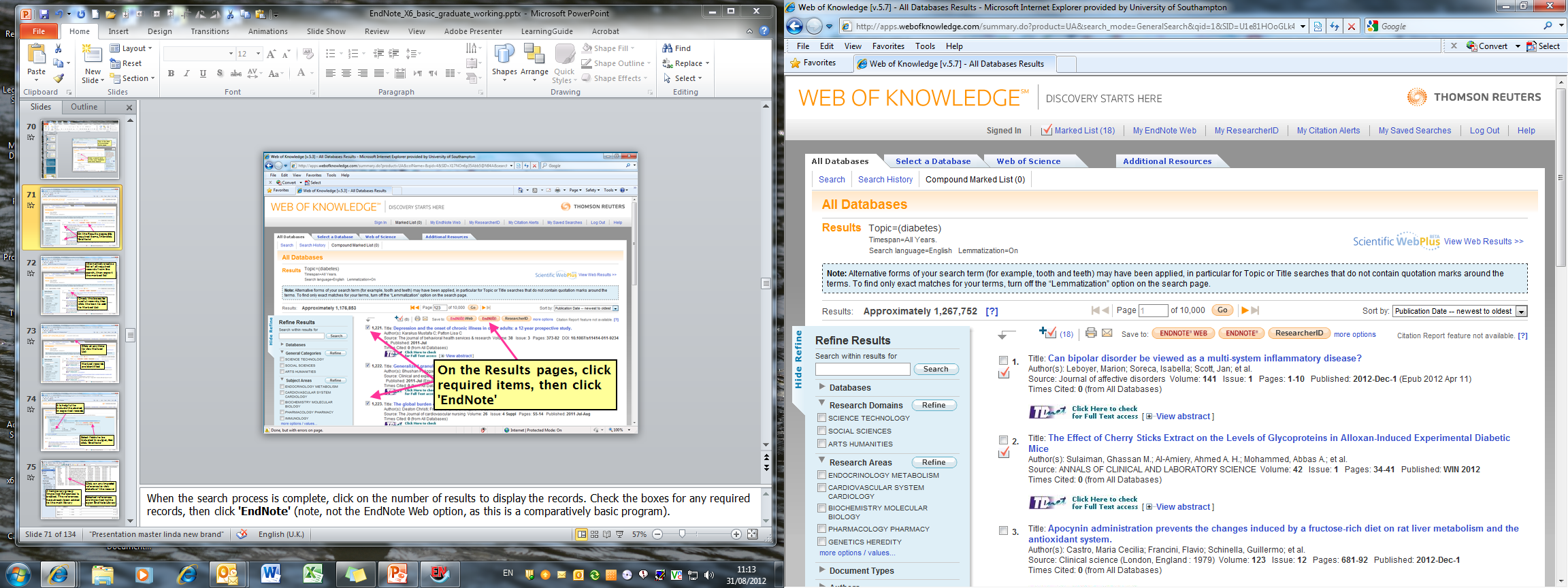 Click at any time to view Marked List
Marked records are identified
70
[Speaker Notes: Added items will be denoted by a red tick, and the total number of entries on the marked list shown.
Click the Marked List tab to view at any time.]
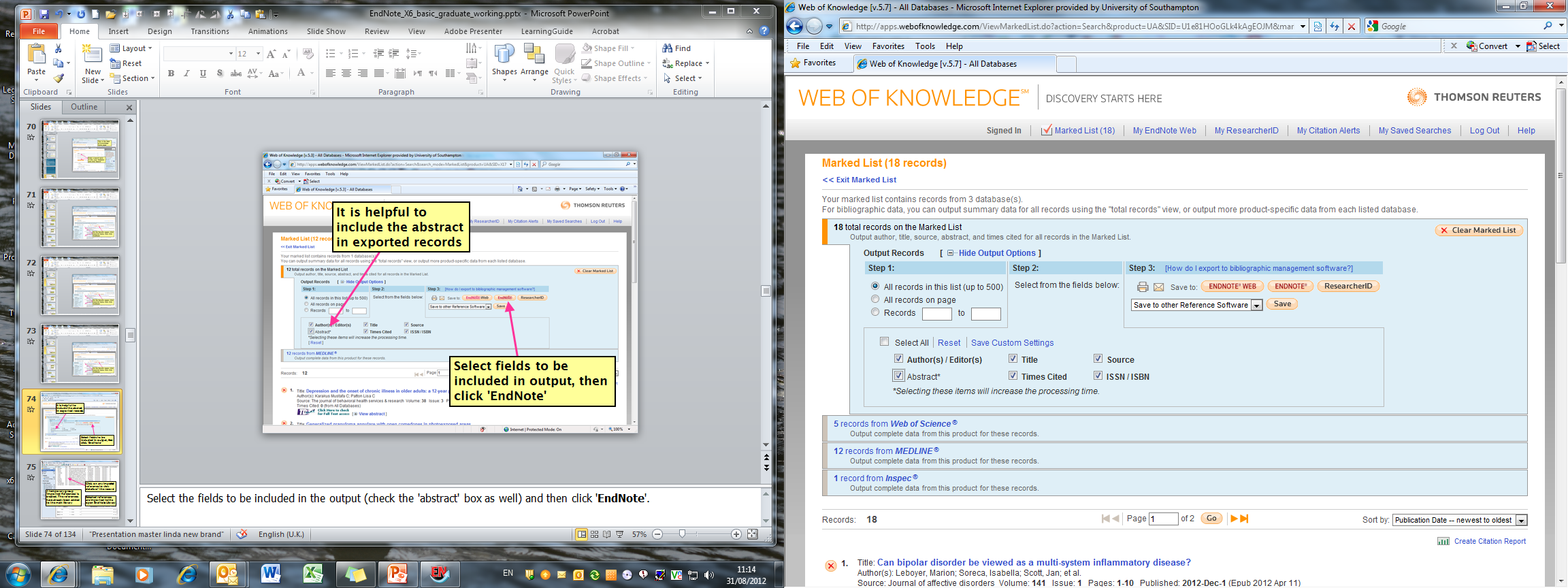 It is helpful to include the abstract in exported records
Select fields to be included in output, then click 'EndNote'
71
[Speaker Notes: Select the fields to be included in the output (check the 'abstract' box as well) and then click EndNote.]
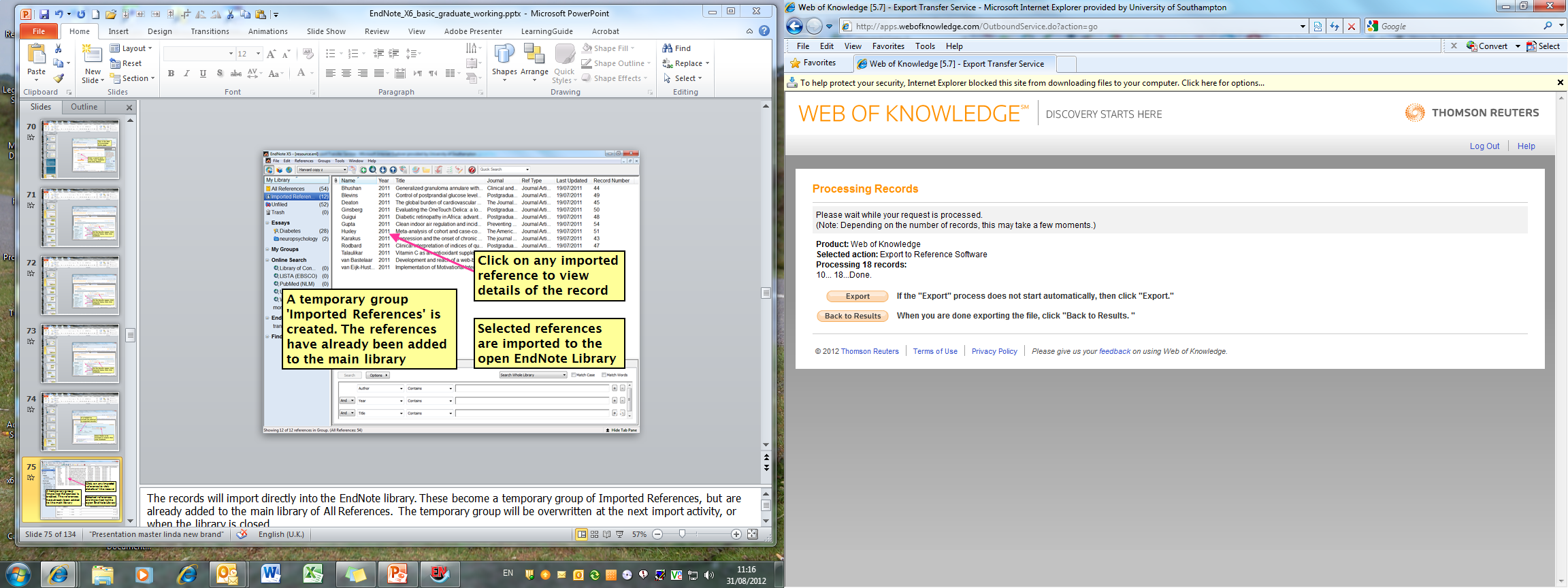 72
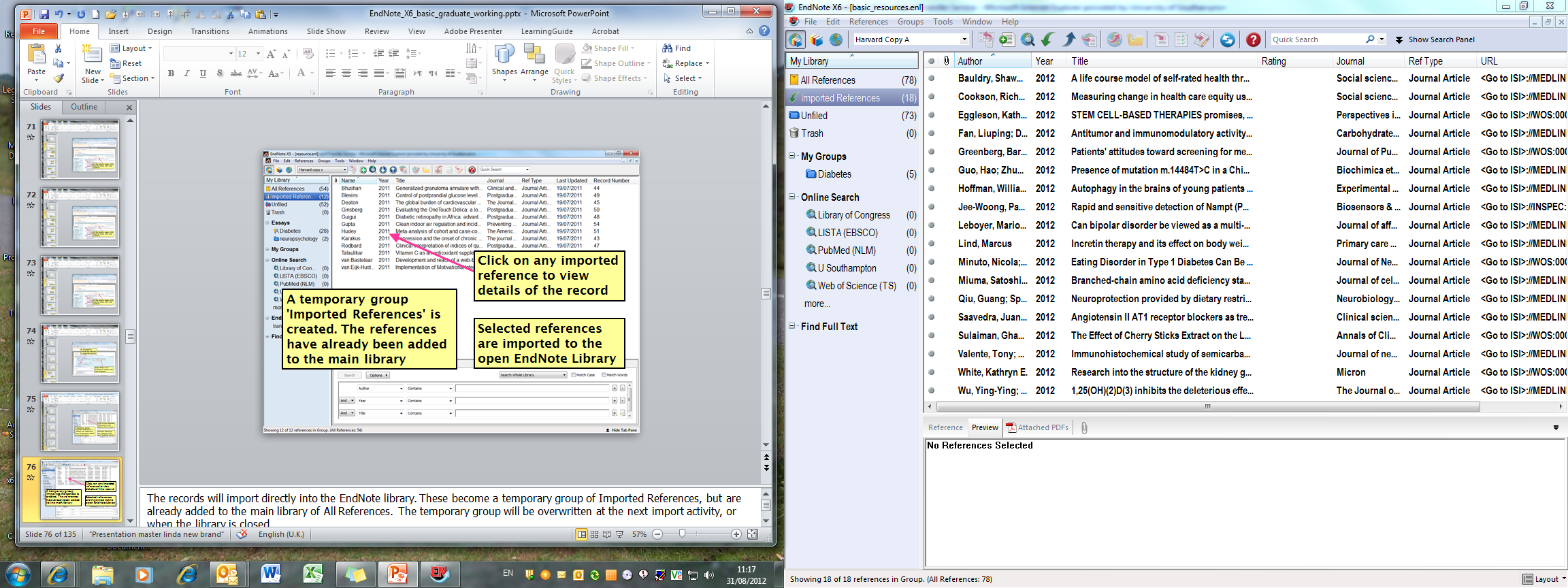 Click on any imported reference to view details of the record
A temporary group 'Imported References' is created. The references have already been added to the main library
Selected references are imported to the open EndNote Library
73
[Speaker Notes: The records will import directly into the EndNote library. These become a temporary group of Imported References, but are already added to the main library of All References. The temporary group will be overwritten at the next import activity, or when the library is closed.
Double click on any of the imported references to view.]
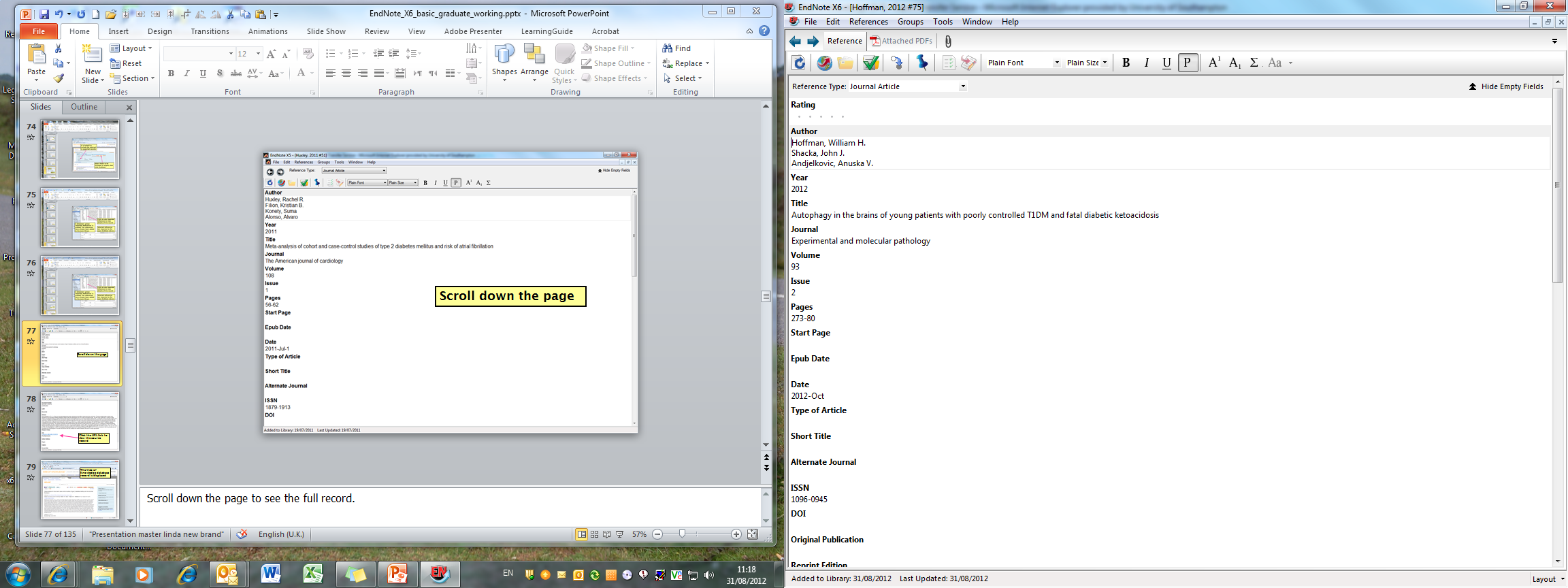 Scroll down the page
74
[Speaker Notes: Scroll down the page to see the full record.]
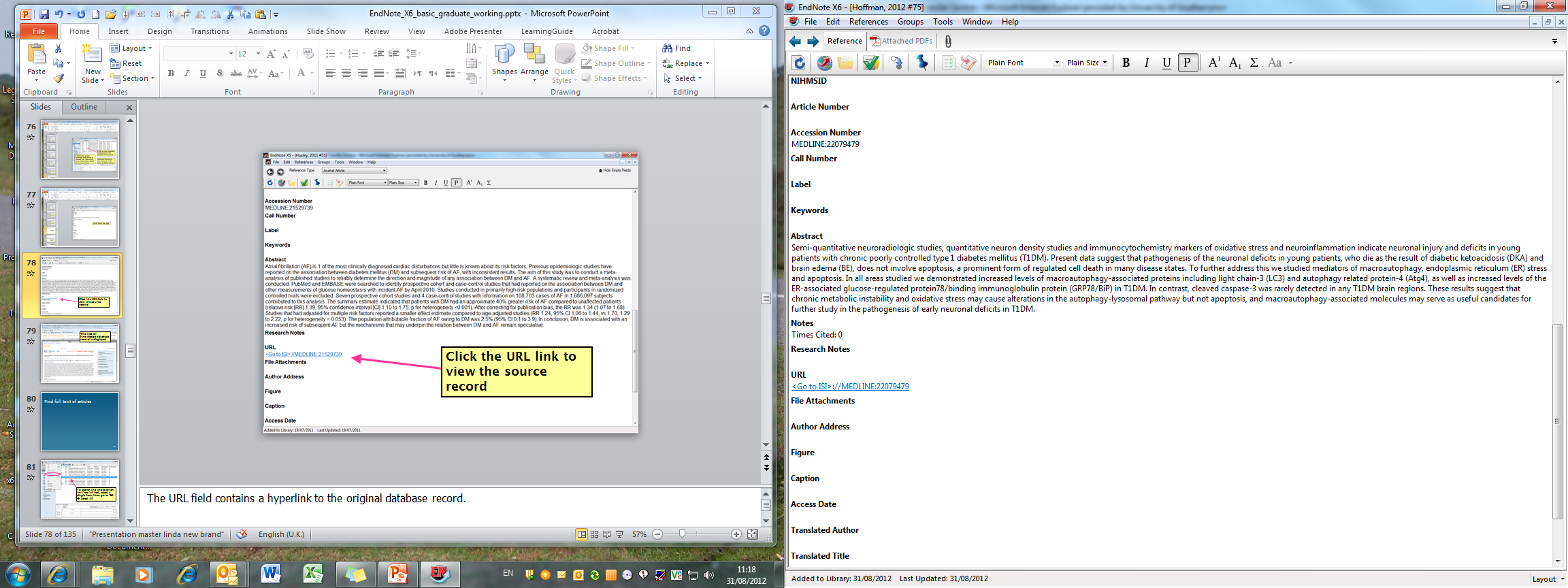 Click the URL link to view the source record
75
[Speaker Notes: The URL field contains a hyperlink to the original database record.]
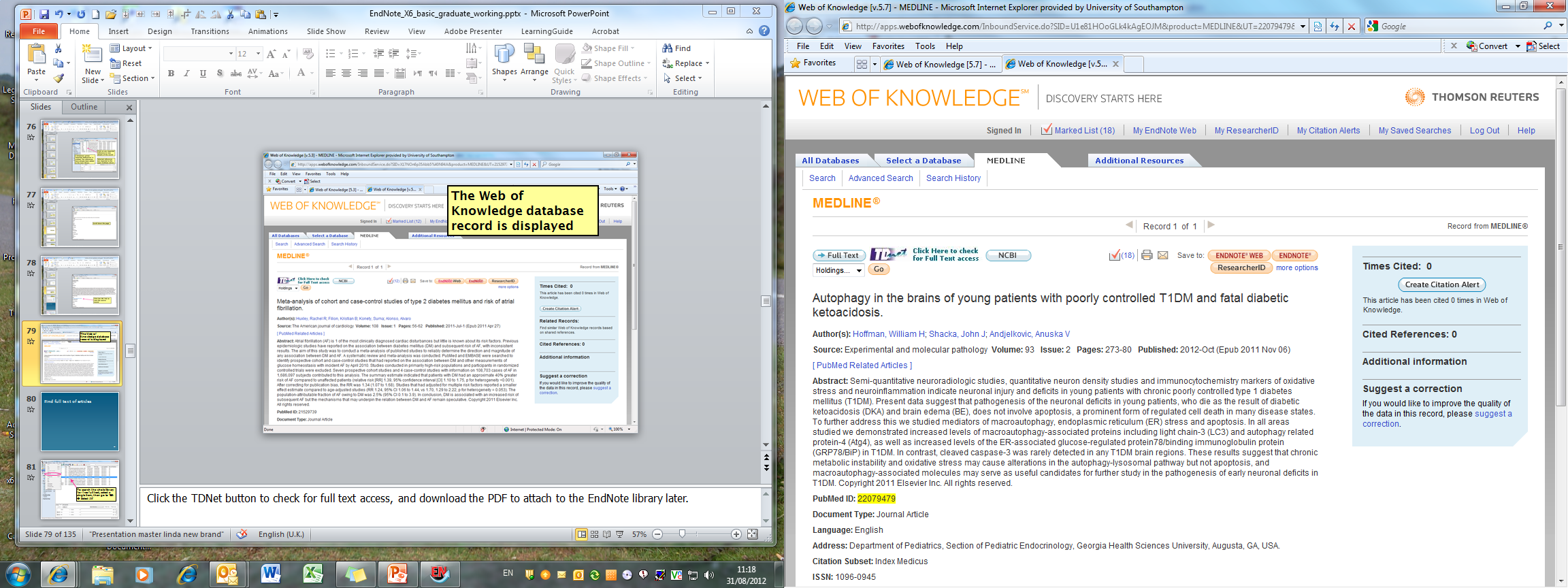 The Web of Knowledge database record is displayed
76
[Speaker Notes: Click the TDNet button to check for full text access, and download the PDF to attach to the EndNote library later.]
Find full text of articles
77
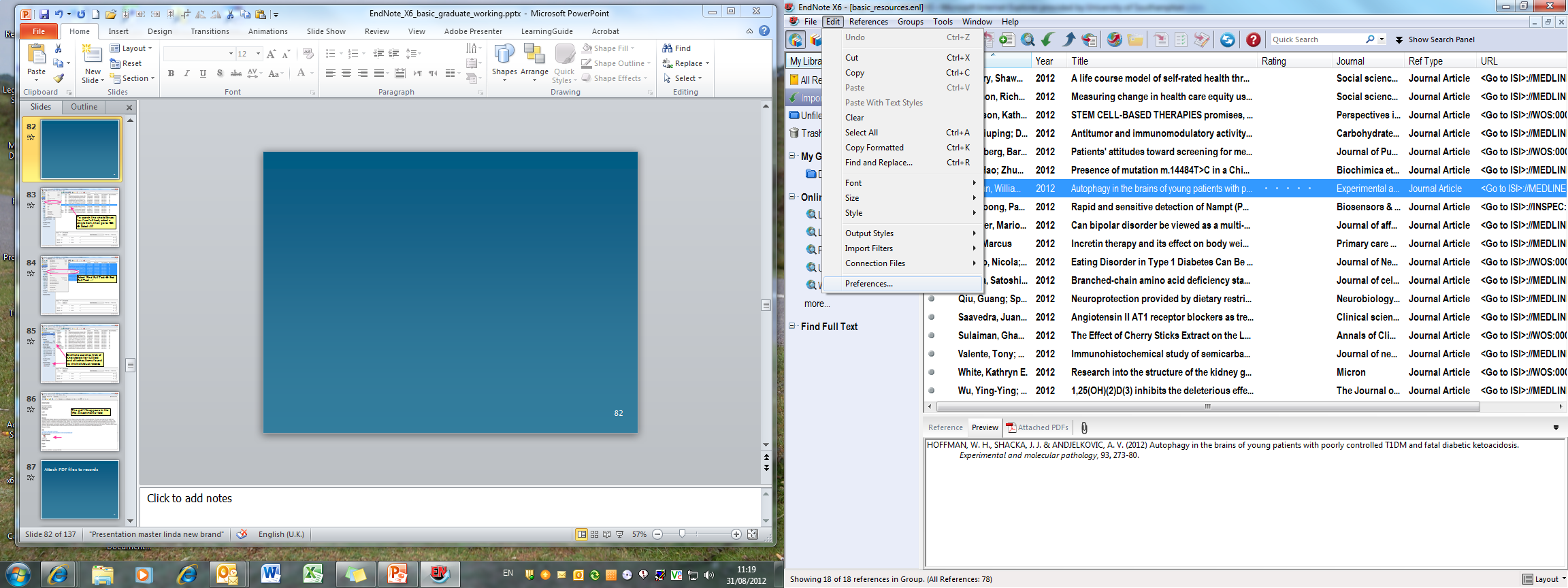 For the best search, go to 'Edit  Preferences'
78
[Speaker Notes: The Find Full Text option currently works between EndNote and Web of Knowledge/PubMed to automatically download PDF files and attach these to the EndNote record for any papers which are either publicly available, or supplied free of charge through the database platform. This does not currently include papers from journals for which the university pays a subscription.
Ensure that all available search options are selected. Go to Edit, Preferences…]
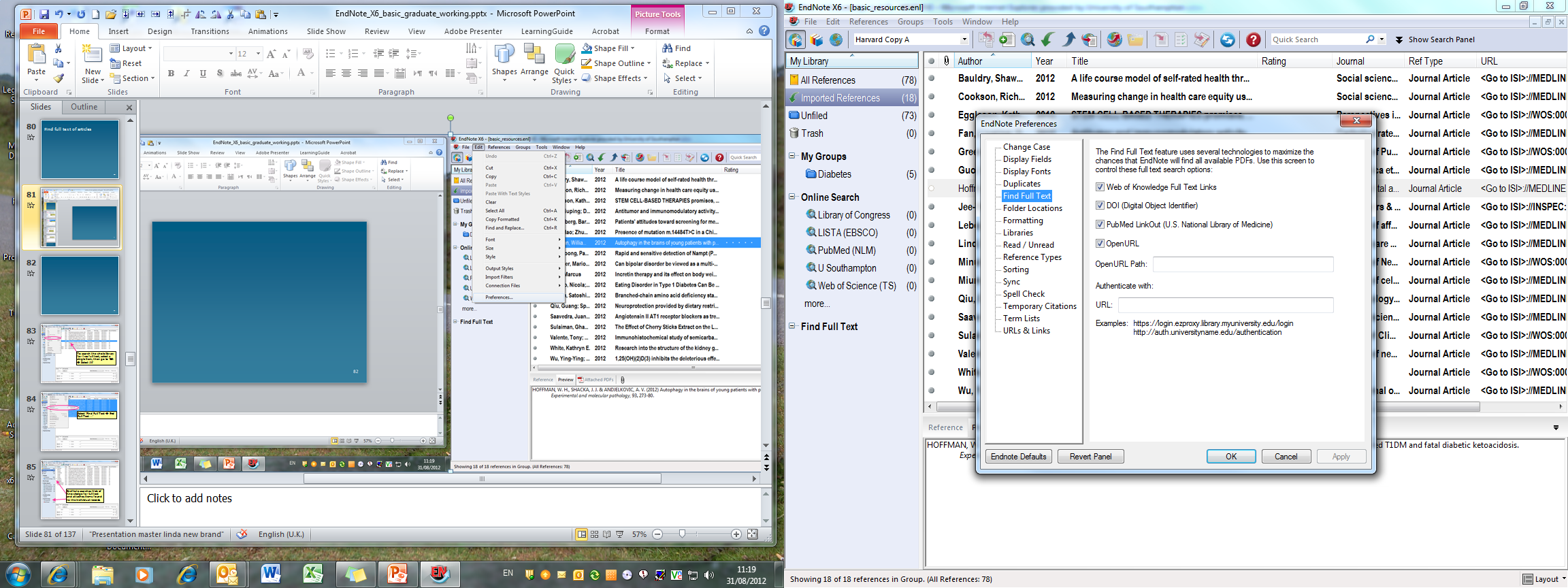 Choose 'Find Full Text' and check the WOK, DOI and PubMed options
79
[Speaker Notes: Choose the Find Full Text option and ensure that the Web of Knowledge, DOI and PubMed options are selected. It is not yet possible to use the OpenURL option to search subscription journals as well.]
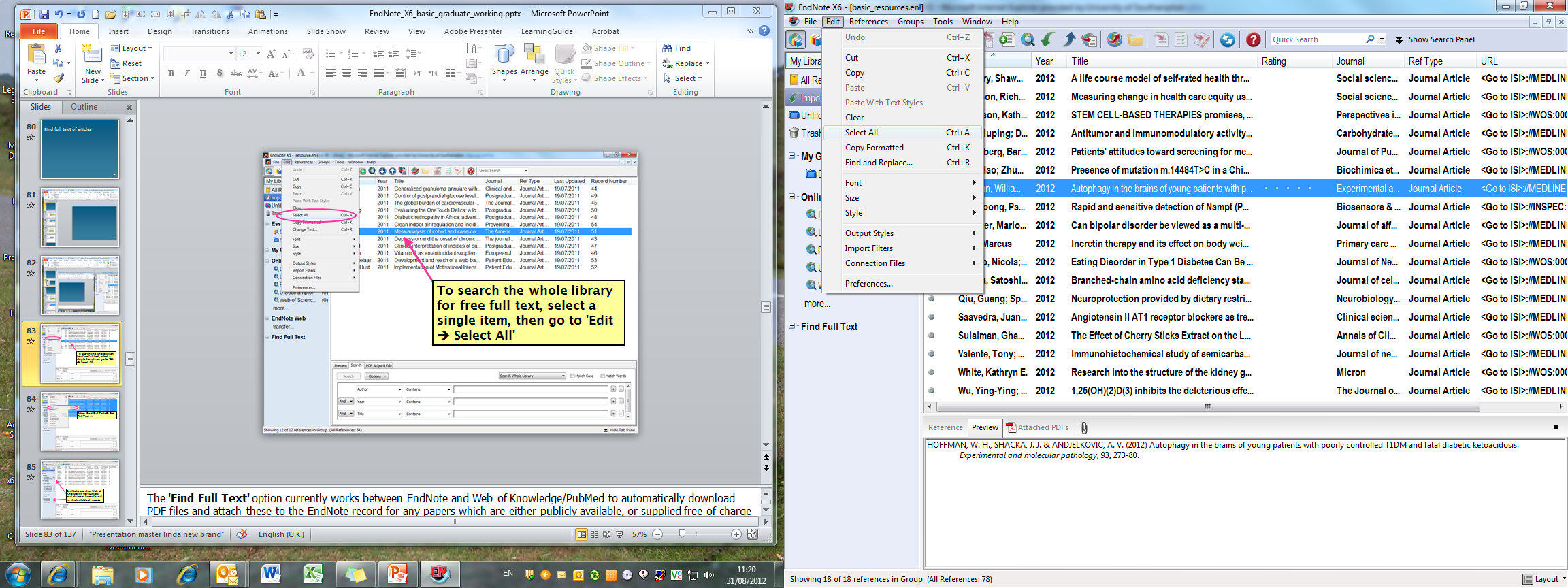 To search the whole library for free full text, select a single item, then go to 'Edit  Select All'
80
[Speaker Notes: To search all records in the EndNote Library, select one entry, then go to Edit, Select All.]
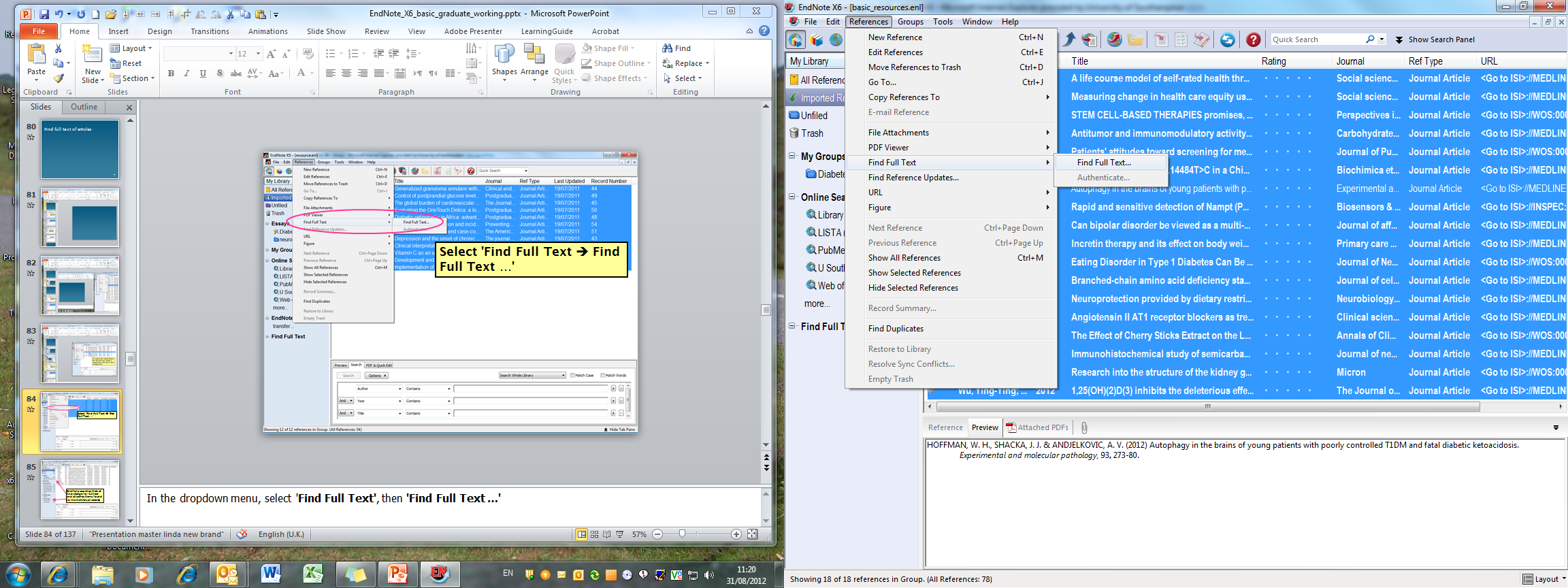 Select 'Find Full Text  Find Full Text …'
81
[Speaker Notes: In the References dropdown menu, select Find Full Text, then Find Full Text …]
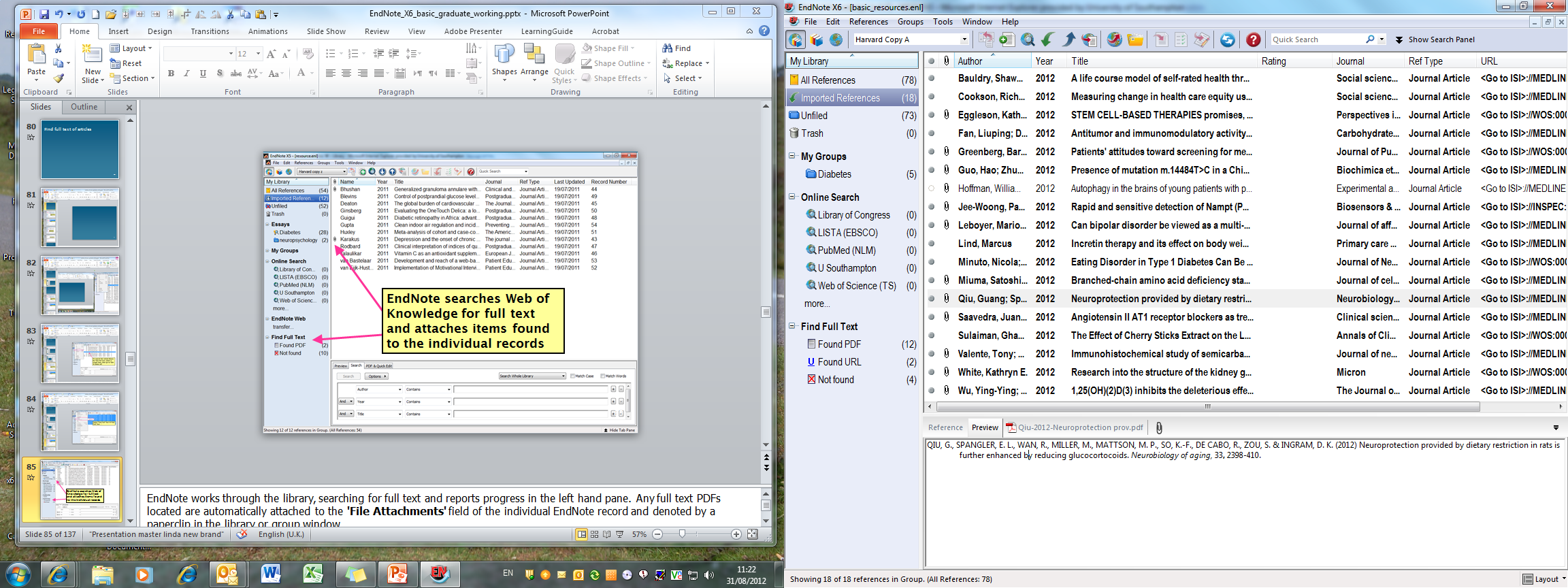 EndNote searches Web of Knowledge for full text and attaches items found to the individual records
82
[Speaker Notes: EndNote works through the library, searching for full text and reports progress in the left hand pane. Any full text PDFs located are automatically attached to the File Attachments field of the individual EndNote record and denoted by a paperclip in the library or group window.]
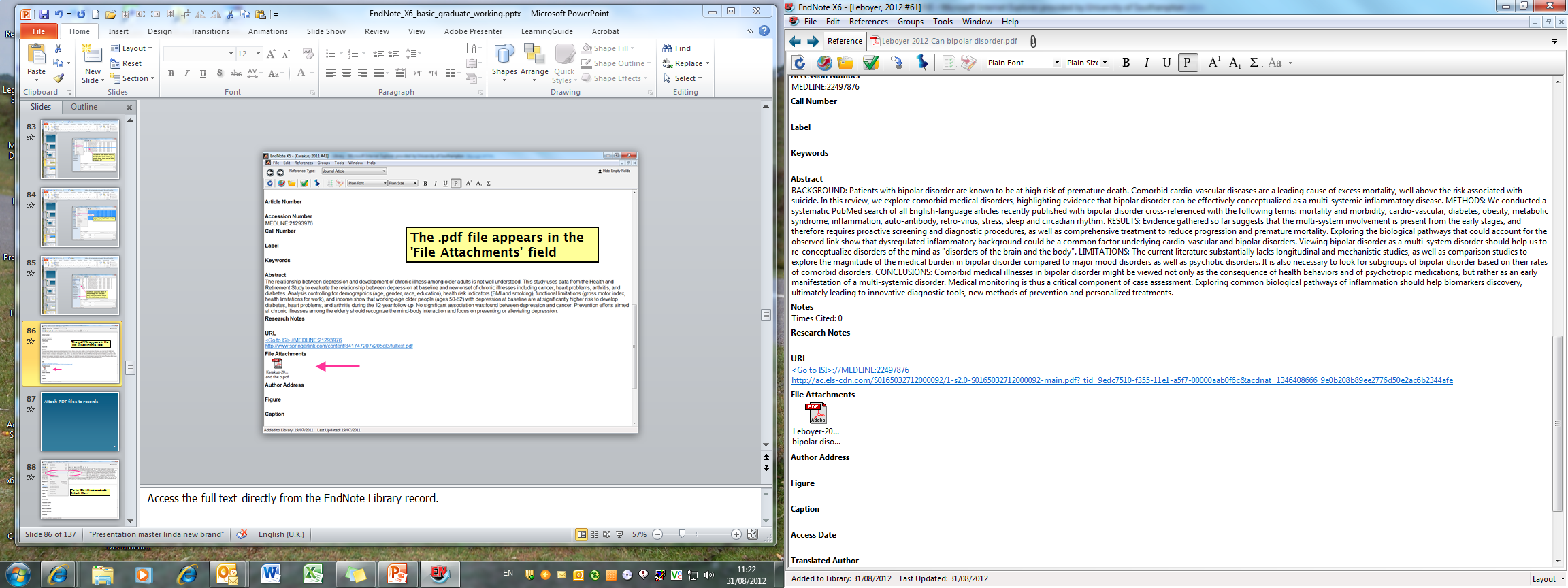 The .pdf file appears in the 'File Attachments' field
83
[Speaker Notes: Access the full text directly from the EndNote Library record.]
Attach PDF files to records
84
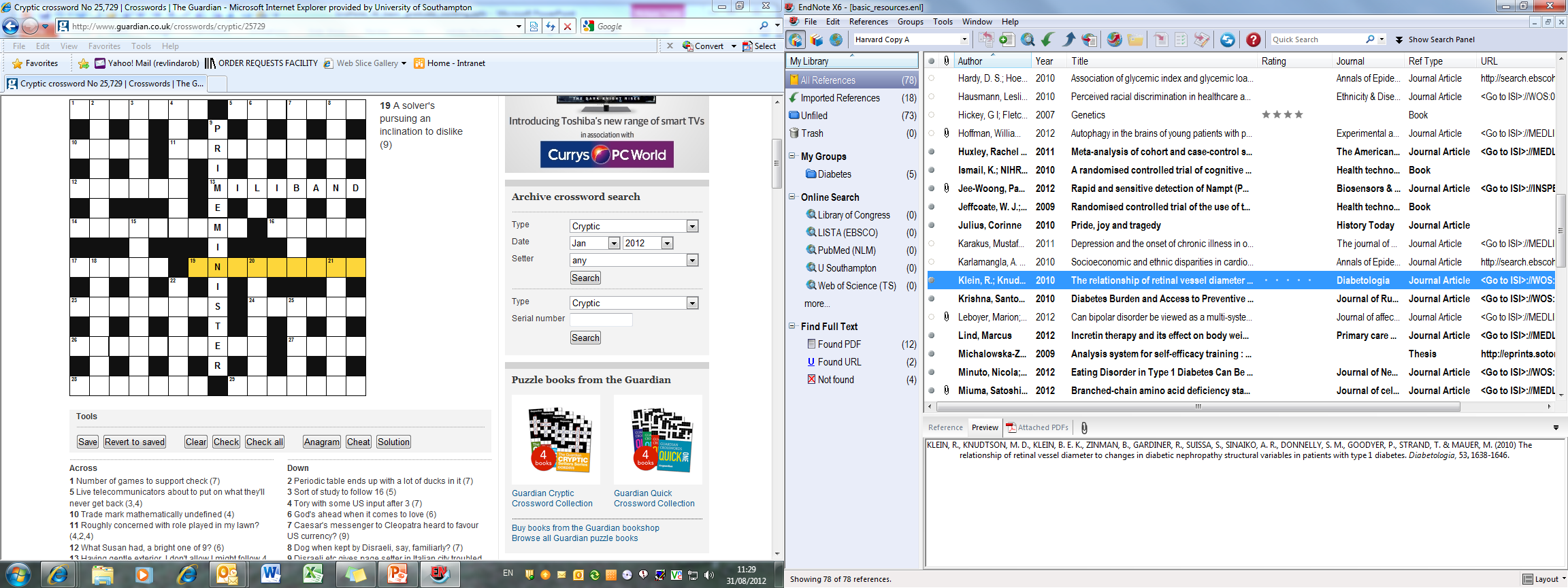 Click the paperclip symbol
85
[Speaker Notes: PDF and other types of file such as word, Excel, graphics, can be attached to the EndNote record, using the File Attachments field.
On the References pane, click the paperclip symbol.]
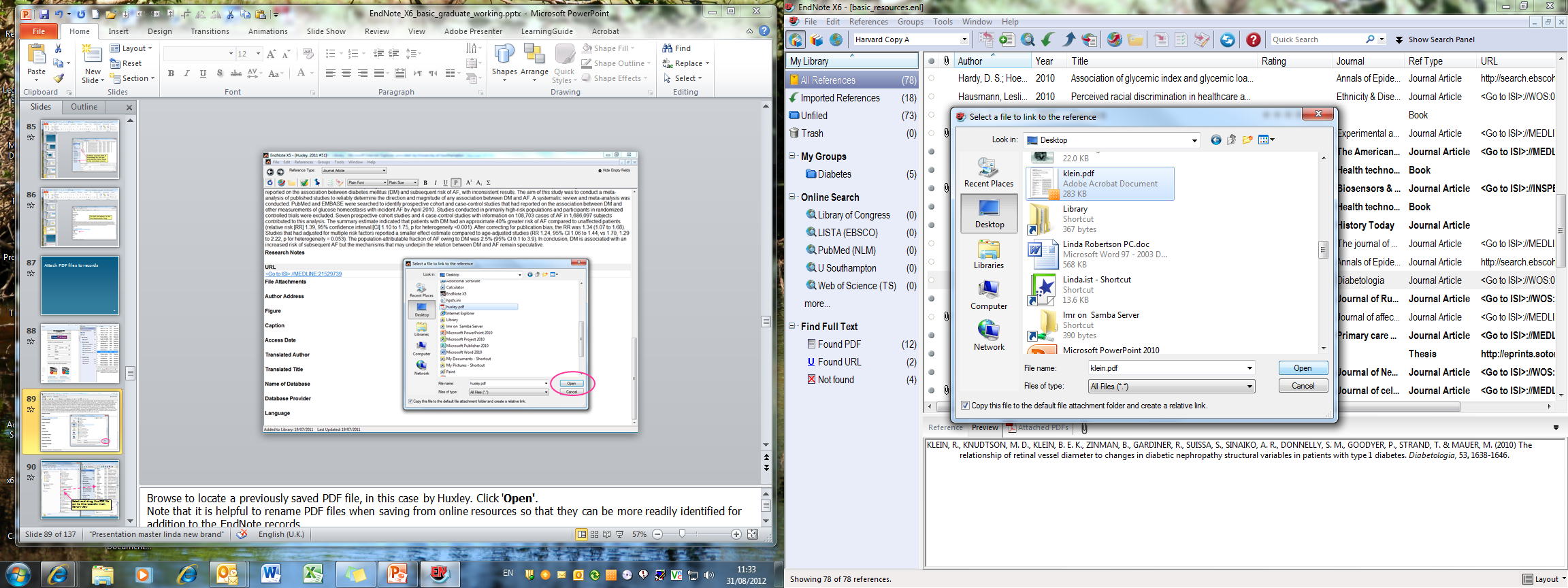 Browse to locate the required file
86
[Speaker Notes: Browse to locate a previously saved PDF file, in this case by Klein. Click Open.
Note that it is helpful to rename PDF files when saving from online resources so that they can be more readily identified for addition to the EndNote records.]
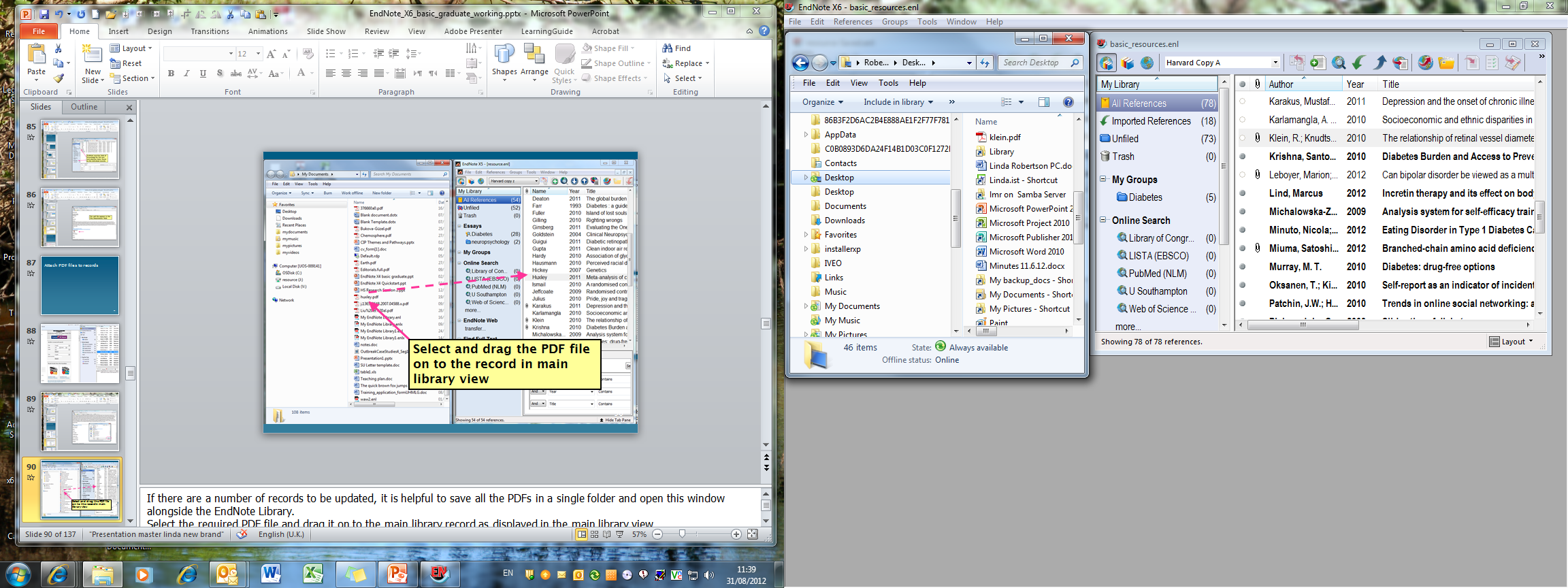 Select and drag the PDF file on to the record in main library view
87
[Speaker Notes: If there are a number of records to be updated, it is helpful to save all the PDFs in a single folder and open this window alongside the EndNote Library.
Select the required PDF file and drag it on to the main library record as displayed in the main library view.]
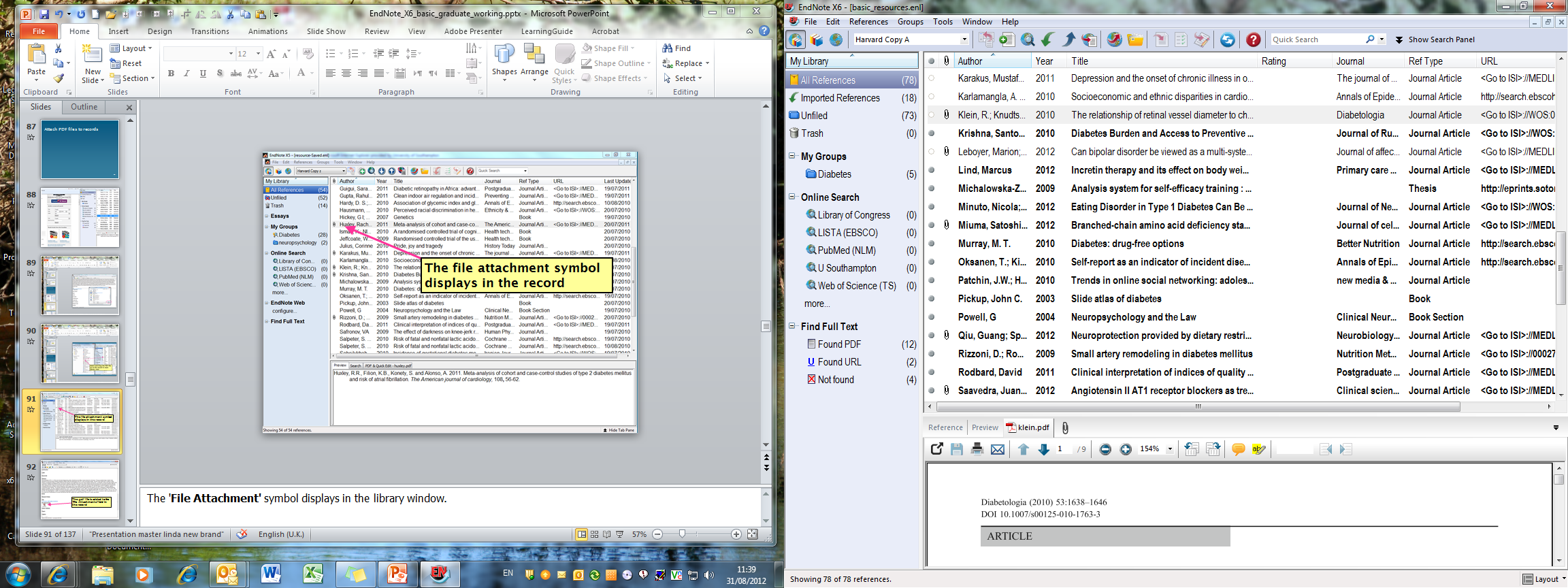 The file attachment symbol displays in the record
88
[Speaker Notes: The File Attachment symbol displays in the library window.]
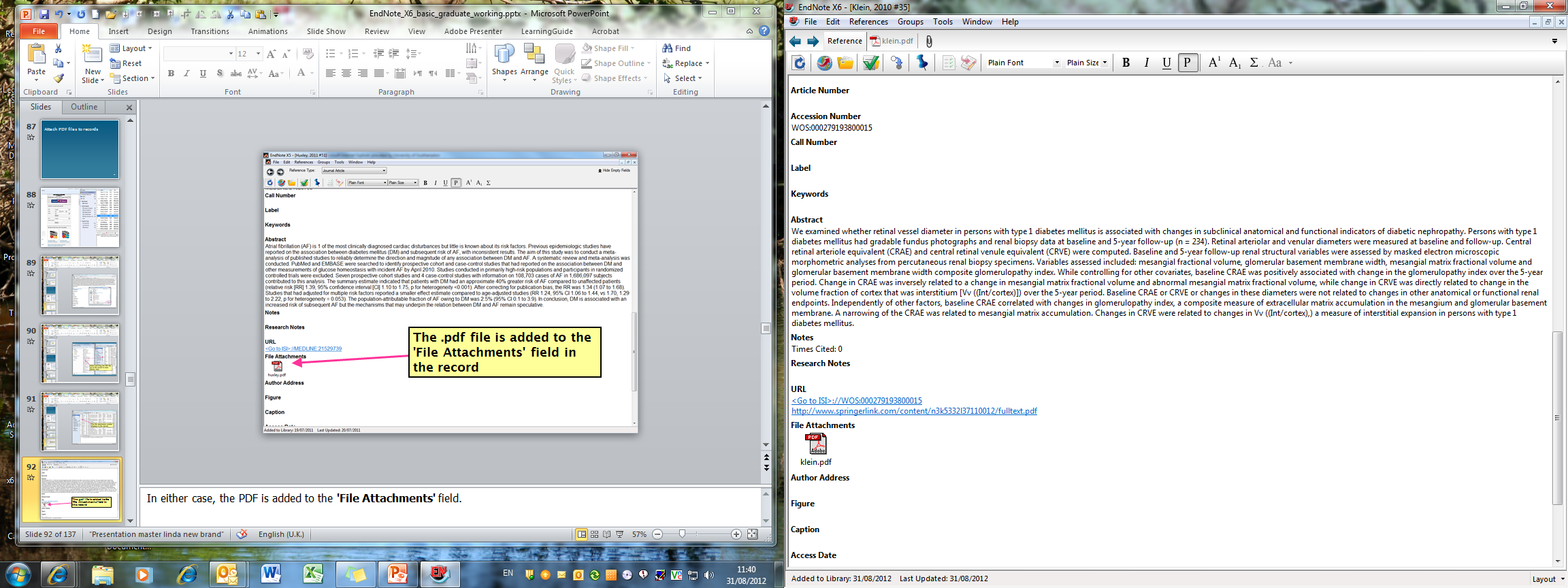 The .pdf file is added to the 'File Attachments' field in the record
89
[Speaker Notes: In either case, the PDF is added to the File Attachments field.]
Use the PDF viewer
90
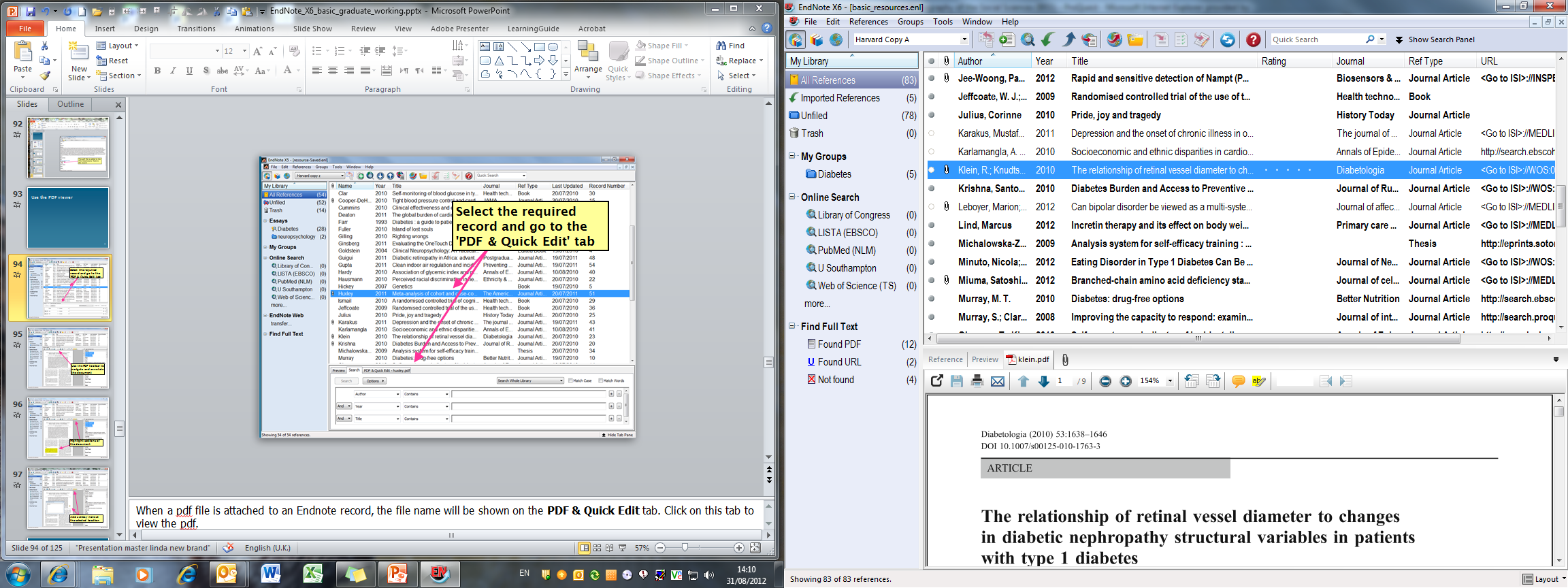 Select the required record and go to the PDF tab
91
[Speaker Notes: When a pdf file is attached to an Endnote record, the file name will be shown on the PDF tab. Click on this tab to view the pdf.]
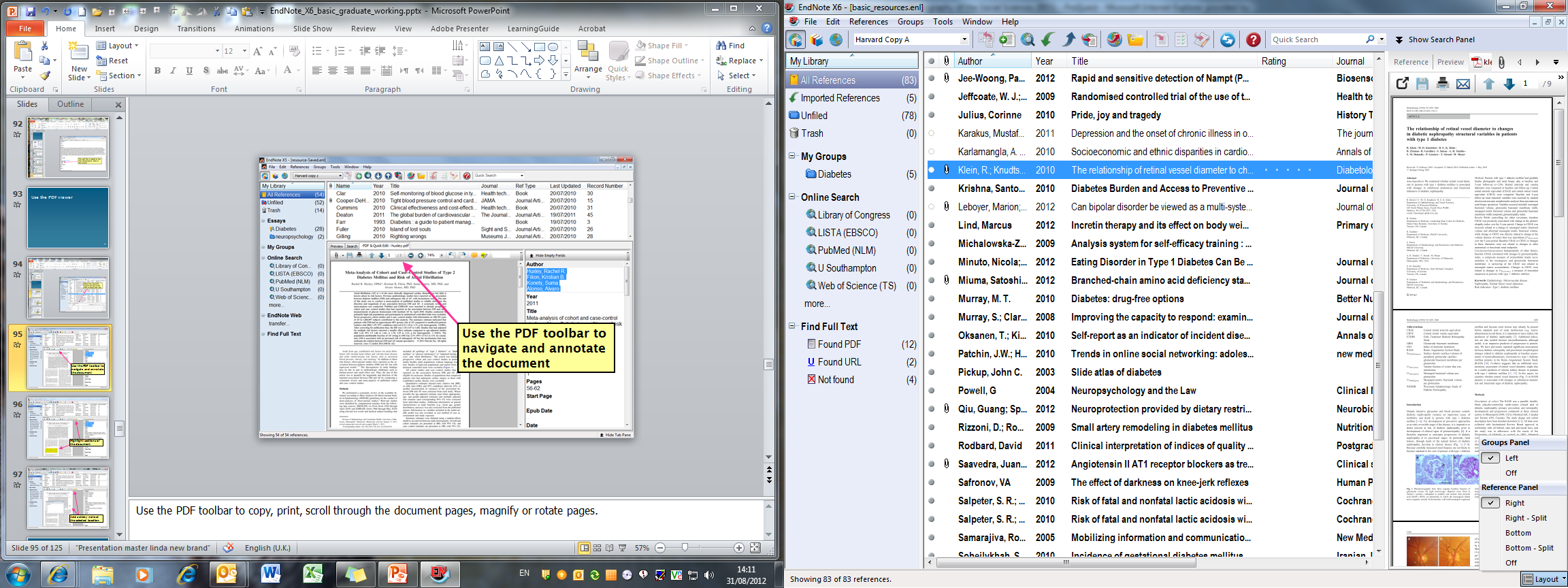 Use the PDF toolbar to navigate and annotate the document
92
[Speaker Notes: Use the PDF toolbar to copy, print, scroll through the document pages, magnify or rotate pages. It is usually easier to view the PDF to the right of the screen. Use the layout menu to change location.]
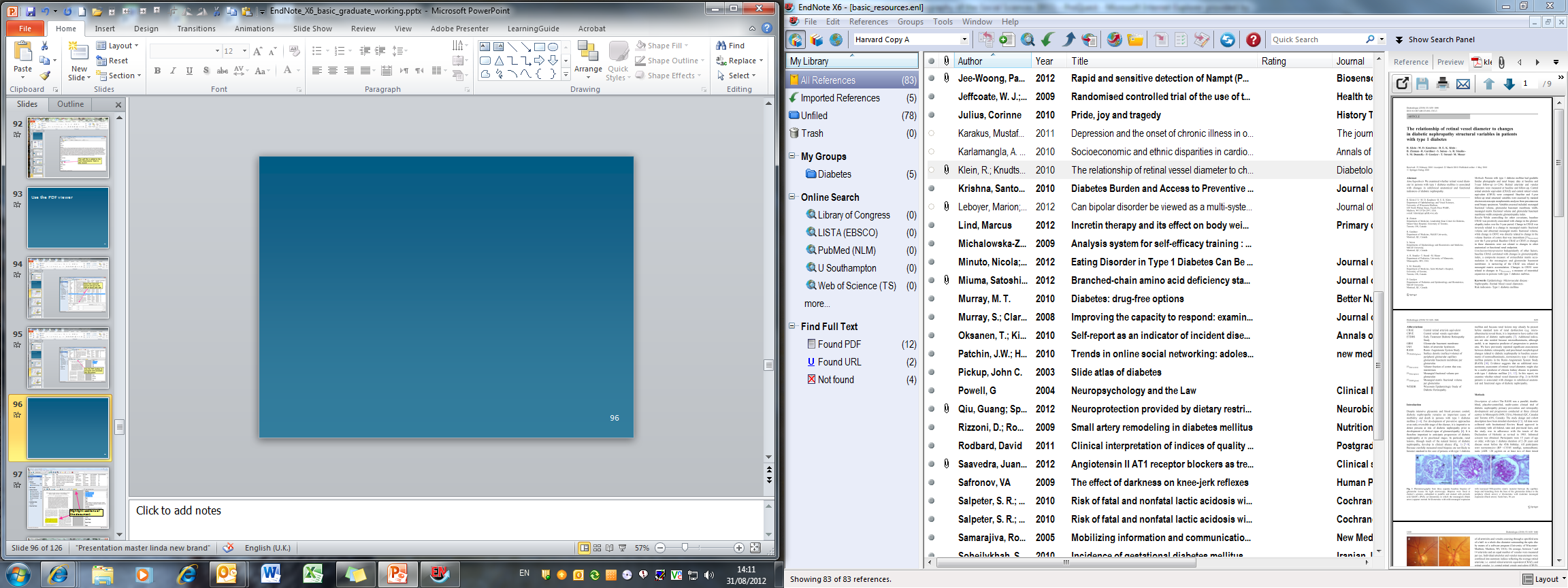 Click to view PDF in full screen
93
[Speaker Notes: The PDF can be viewed in full screen without needing to open the file from  the EndNote record.
In the Reference panel, click the toggle icon at the top left.]
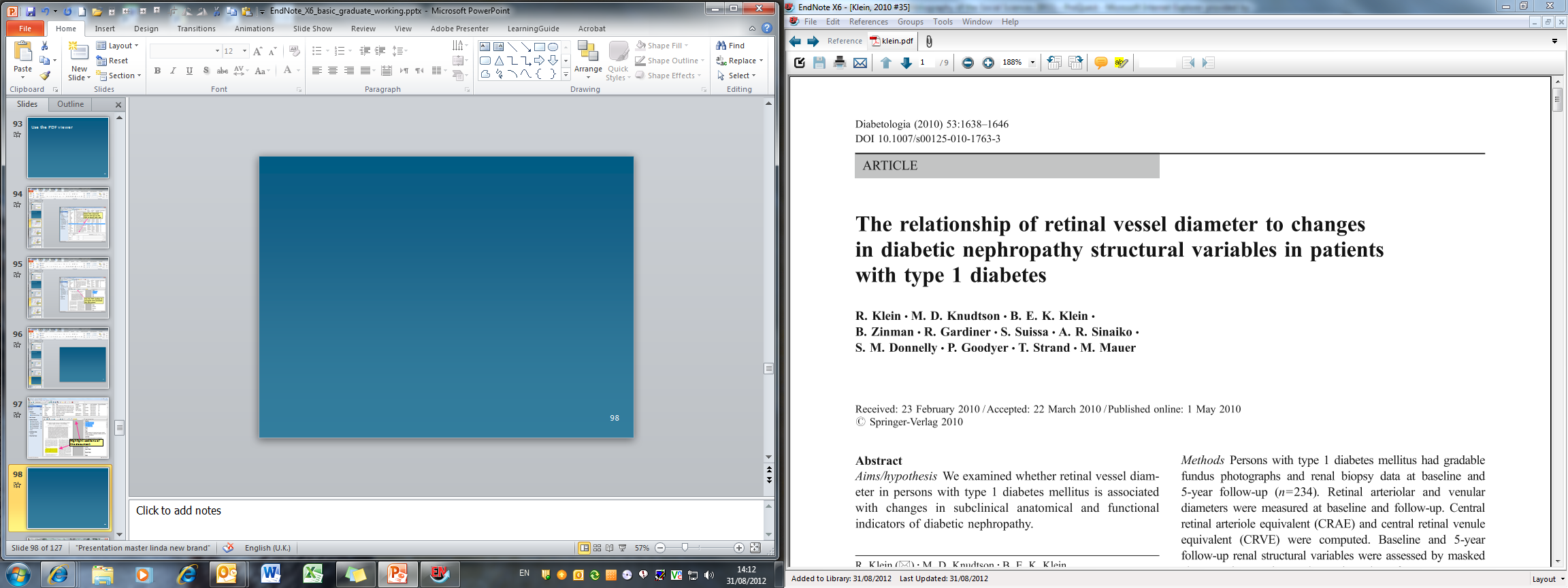 Click to return to library view
94
[Speaker Notes: To return to EndNote Library view, click the icon on the left of the pdf toolbar]
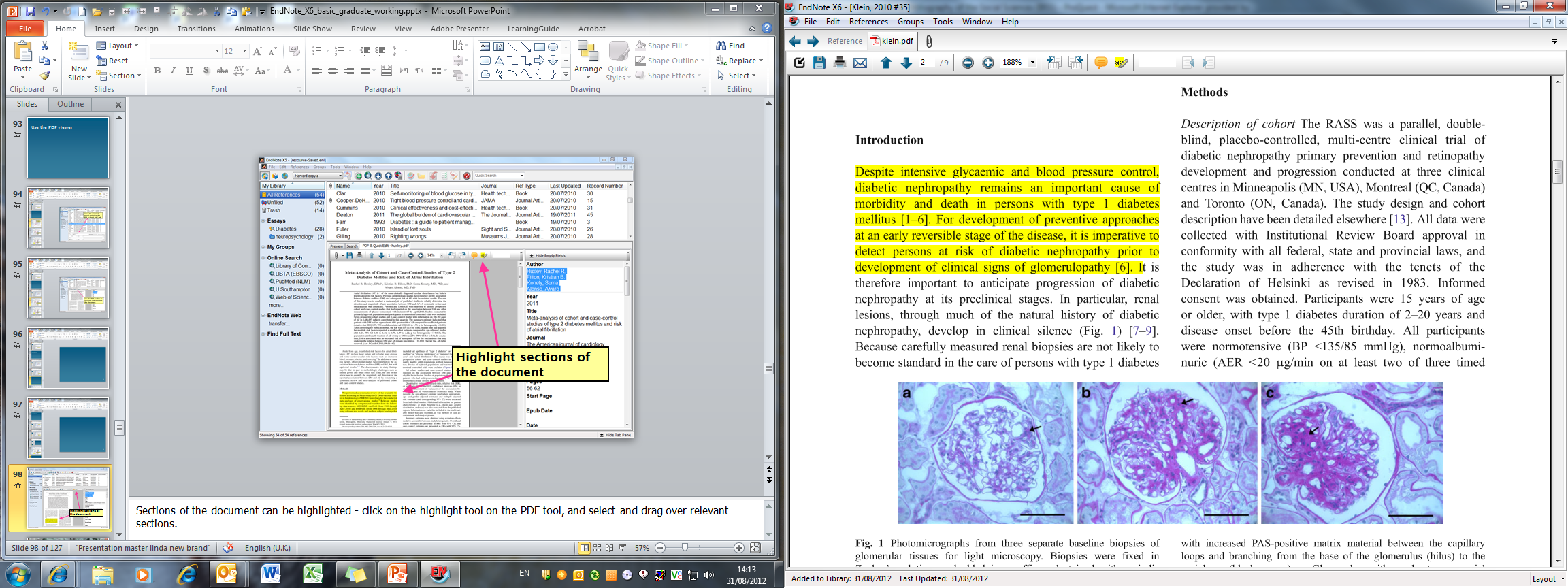 Highlight sections of the document
95
[Speaker Notes: Sections of the document can be highlighted - select and drag over relevant sections then click on the highlight tool on the PDF toolbar. Moving to another record in the EndNote library will generate a Save prompt: if the document is printed,  this will include the highlights.]
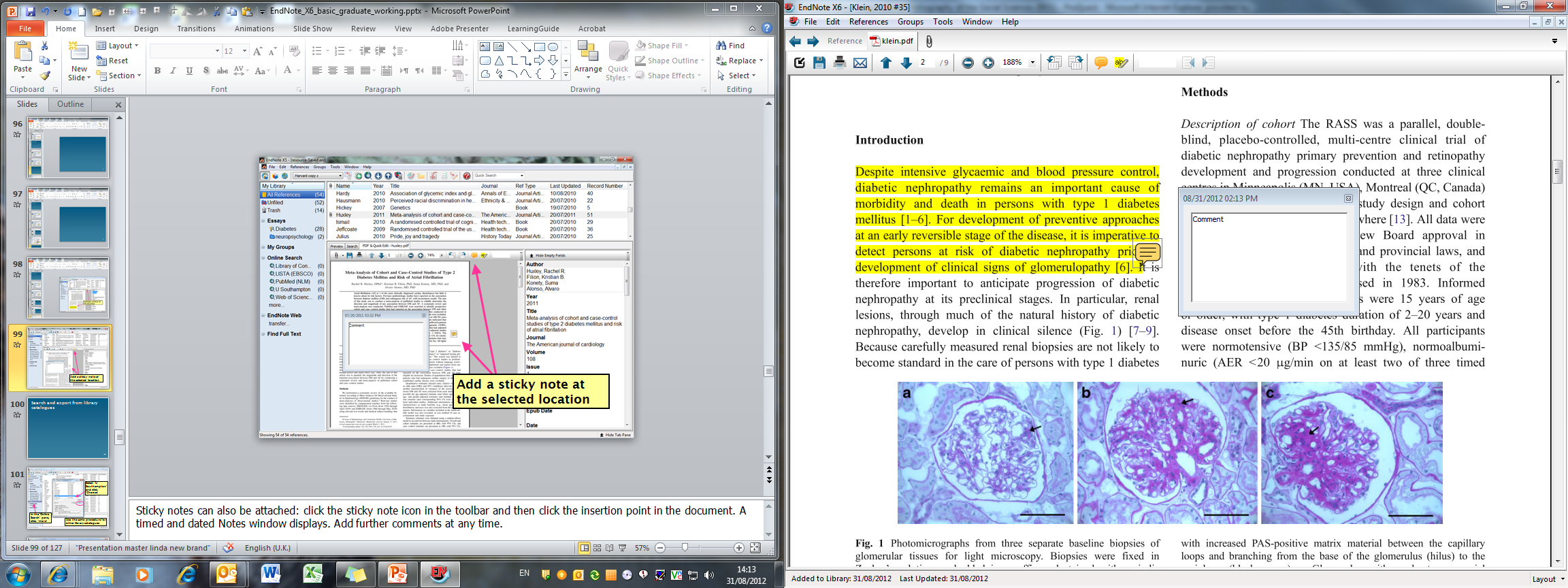 Add a sticky note at the selected location
96
[Speaker Notes: Sticky notes can also be attached: click the sticky note icon in the toolbar and then click the insertion point in the document. A timed and dated Notes window displays. Add further comments at any time. Moving to another record in the EndNote library will generate a Save prompt: the sticky notes will not be included if the document is printed, but the contents can be searched from within EndNote]
Search and export from library catalogues
97
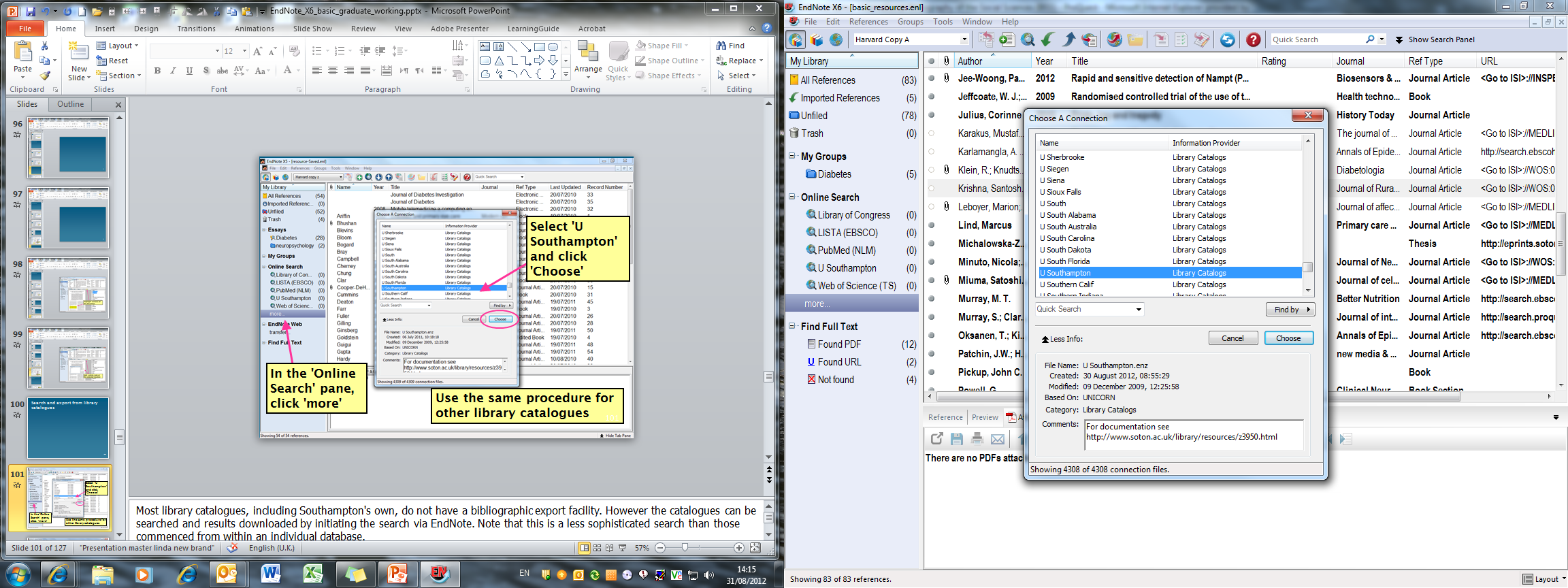 Select 'U Southampton' and click 'Choose'
In the 'Online Search' pane, click 'more'
Use the same procedure for other library catalogues
98
[Speaker Notes: Most library catalogues, including Southampton's own, do not have a bibliographic export facility. However the catalogues can be searched and results downloaded by initiating the search via EndNote. Note that this is a less sophisticated search than those commenced from within an individual database.
To make the connection with the University of Southampton catalogue, in the Online Search section of the lefthand panel, click More…
In the Choose a Connection window, scroll down to select U Southampton and click Choose. 
Search catalogues of other libraries in the same way.]
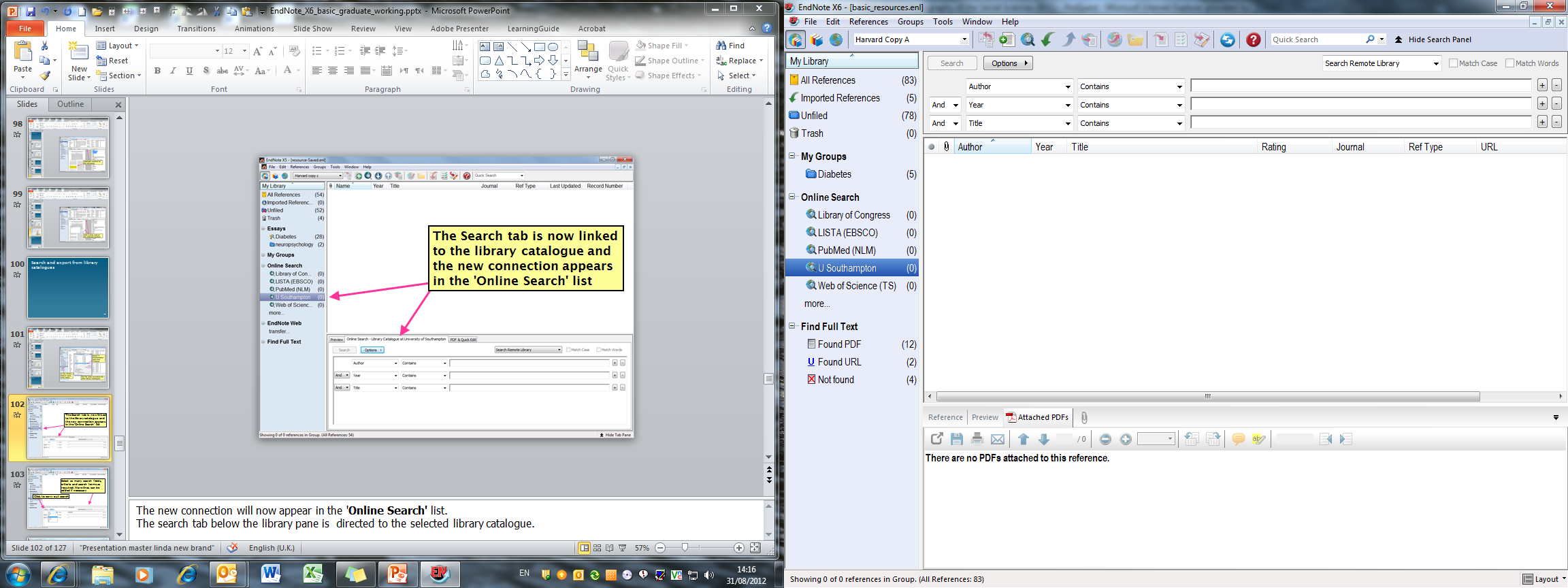 The Search panel opens and the library appears in the 'Online Search' list
99
[Speaker Notes: The new connection will now appear in the Online Search list.
The search panel is directed to the selected library catalogue.]
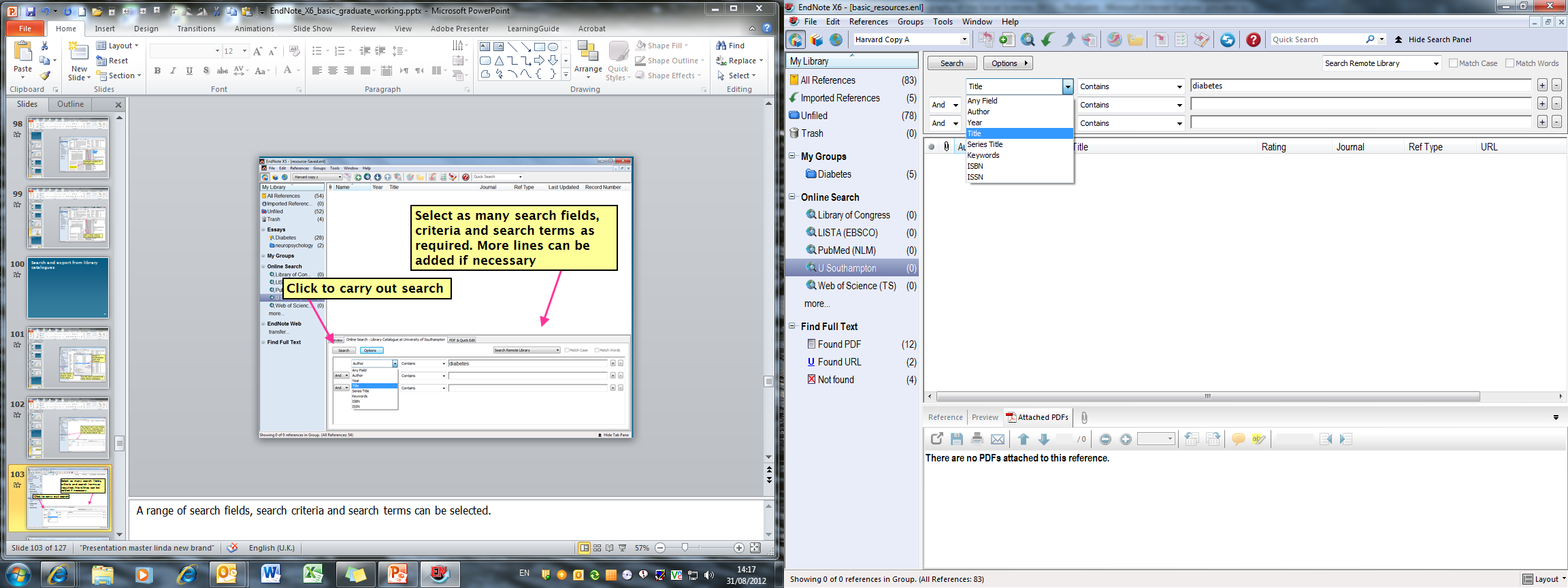 Click to carry out search
Select as many search fields, criteria and search terms as required. More lines can be added if necessary
100
[Speaker Notes: A range of search fields, search criteria and search terms can be selected.]
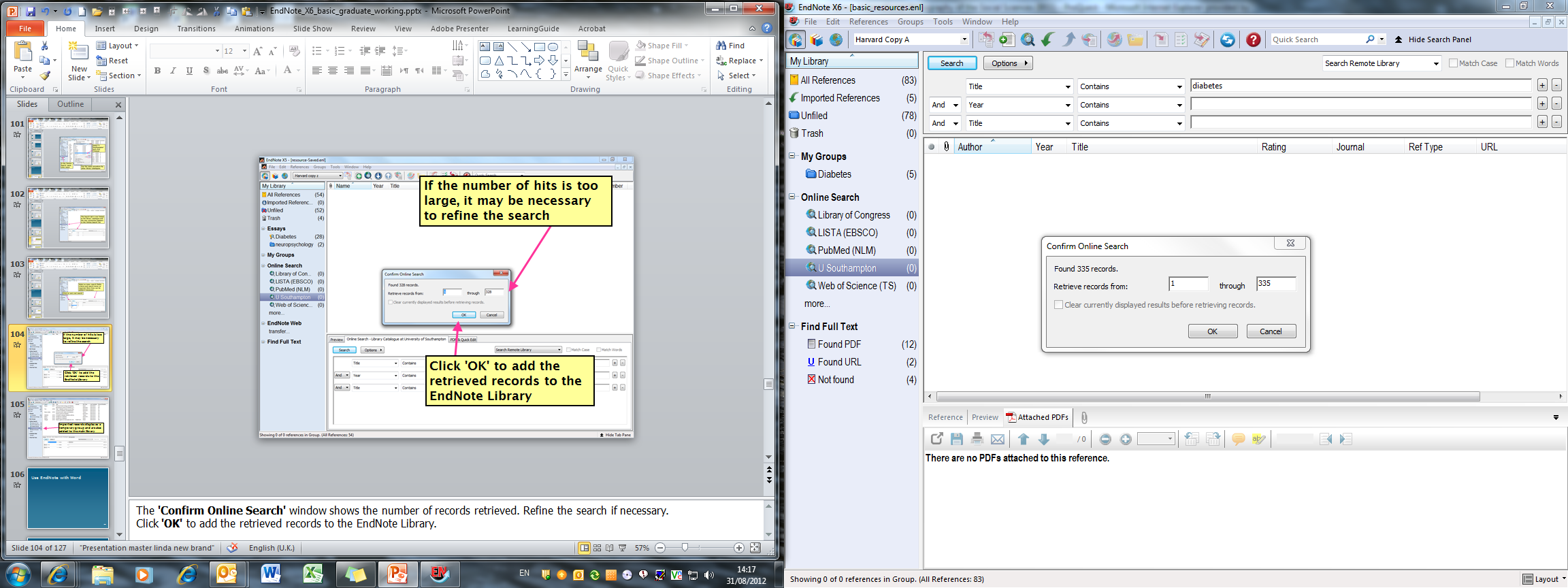 If the number of hits is too large, it may be necessary to refine the search
Click 'OK' to add the retrieved records to the EndNote Library
101
[Speaker Notes: The Confirm Online Search window shows the number of records retrieved. Refine the search if necessary.
Click OK to add the retrieved records to the EndNote Library.]
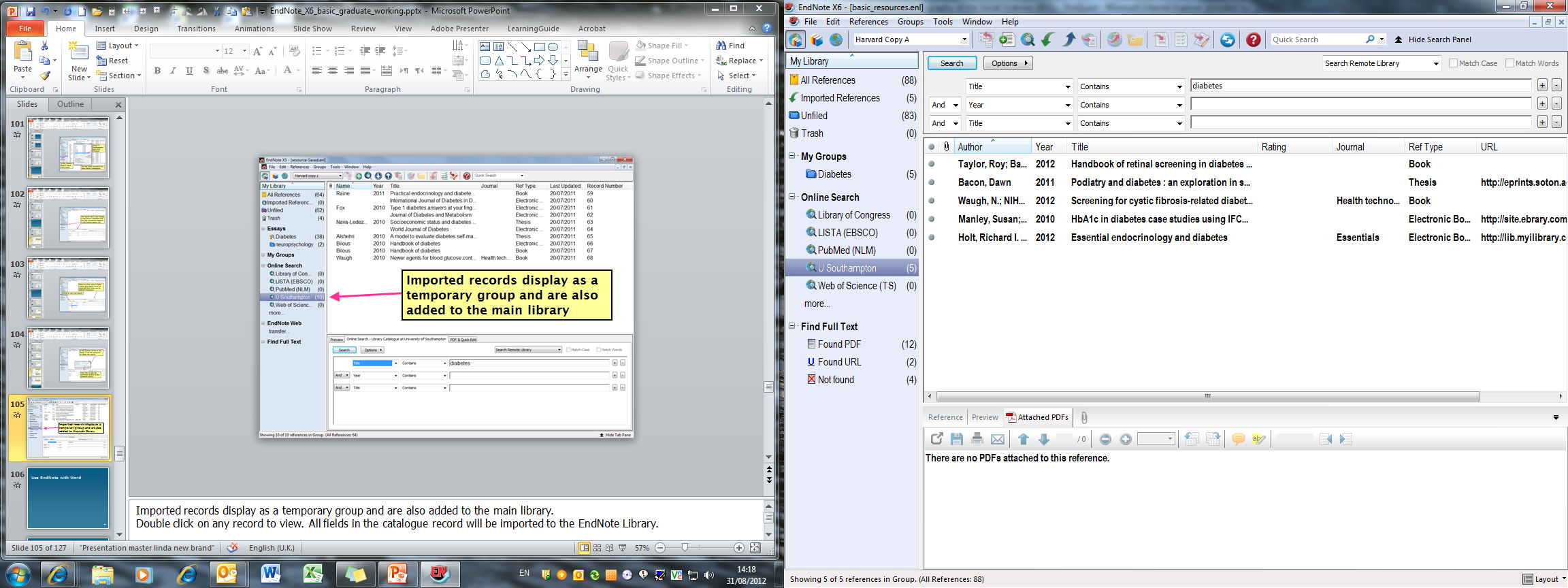 Imported records display as a temporary group and are also added to the main library
102
[Speaker Notes: Imported records display as a temporary group and are also added to the main library.
Double click on any record to view. All fields in the catalogue record will be imported to the EndNote Library.]
Search the EndNote Library
103
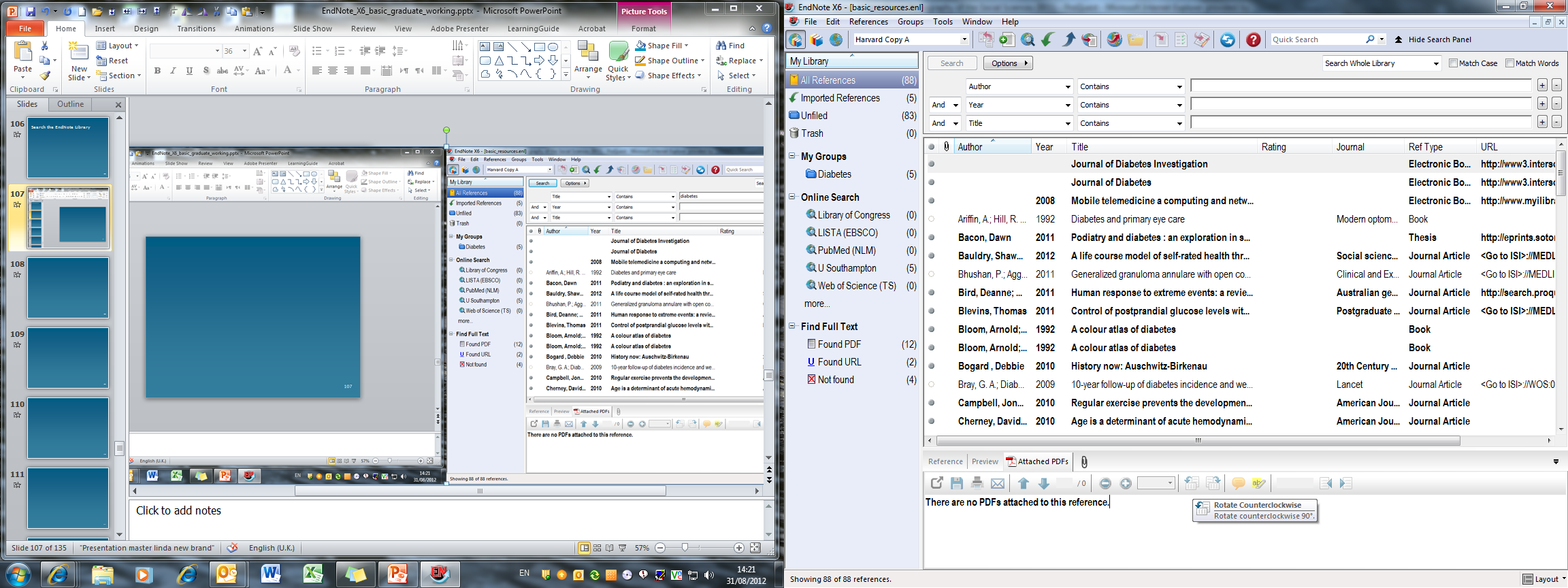 Click to open the Search panel
104
[Speaker Notes: Choose whether to show or hide the search panel: use the control at the top right of the library screen.]
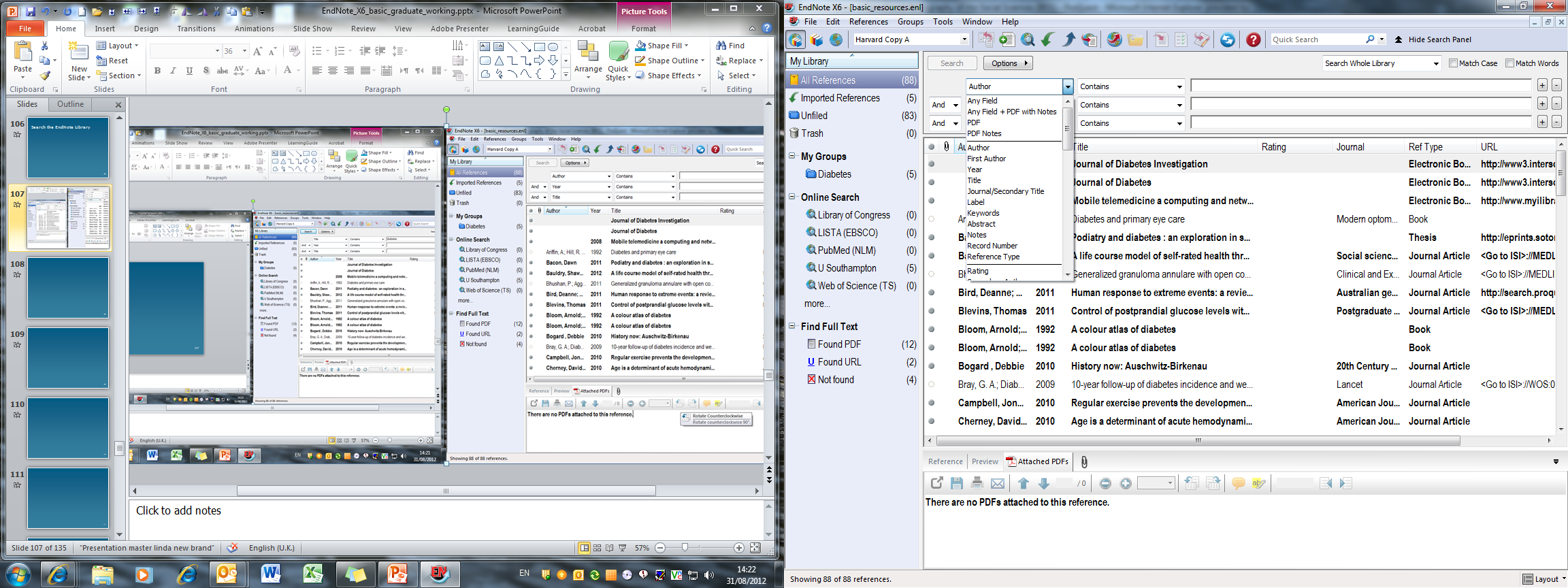 Search any field in the EndNote record for a given term
105
[Speaker Notes: It is possible to search on any filed or combination of fields in the EndNote record: attached pdf's and sticky notes can also be selected - these appear above the Author field in the list.]
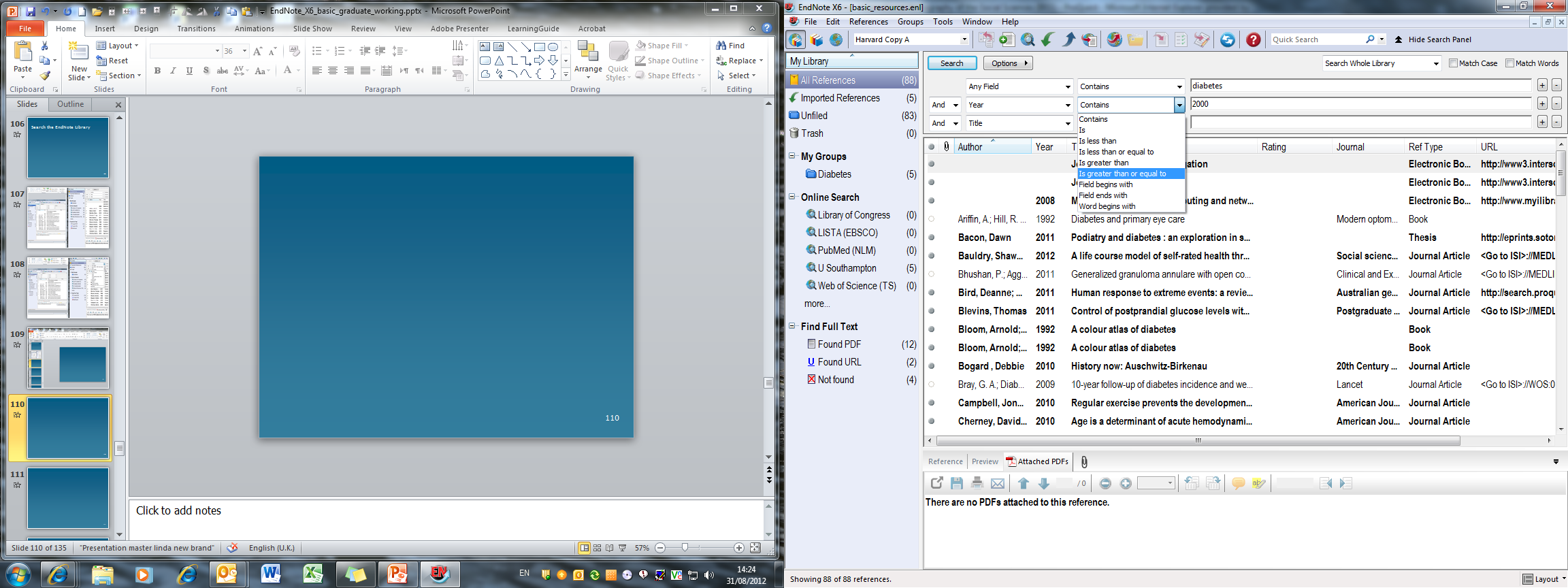 Combine rows with AND, OR, NOT
Choose the relevant command from the dropdown list
106
[Speaker Notes: Combine rows: to select a range of years, or search on the stem of a word, use the commands in the dropdown box. Use the appropriate Boolean operator from the dropdown list]
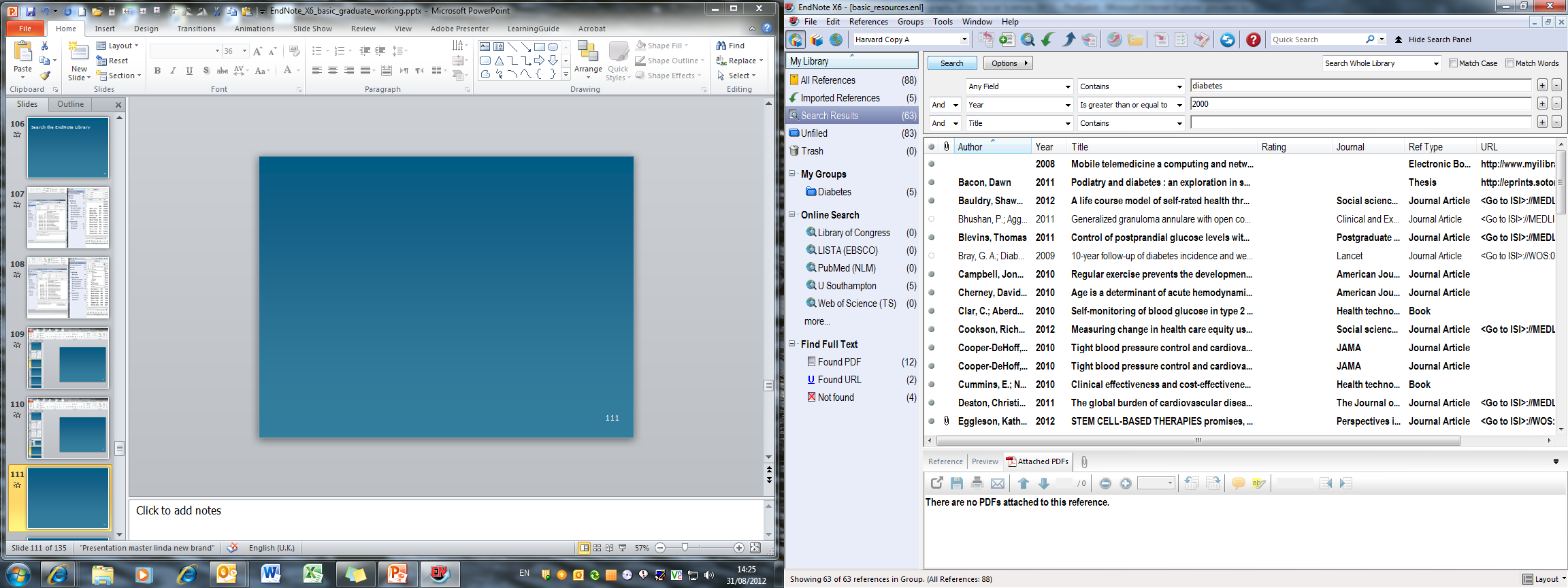 Search results are displayed as a temporary group
107
[Speaker Notes: Search results are displayed as a temporary group - to save the search, create a new group, and add these records to the group.]
Use EndNote with Word
108
Insert citations in a document
109
Use EndNote with Word
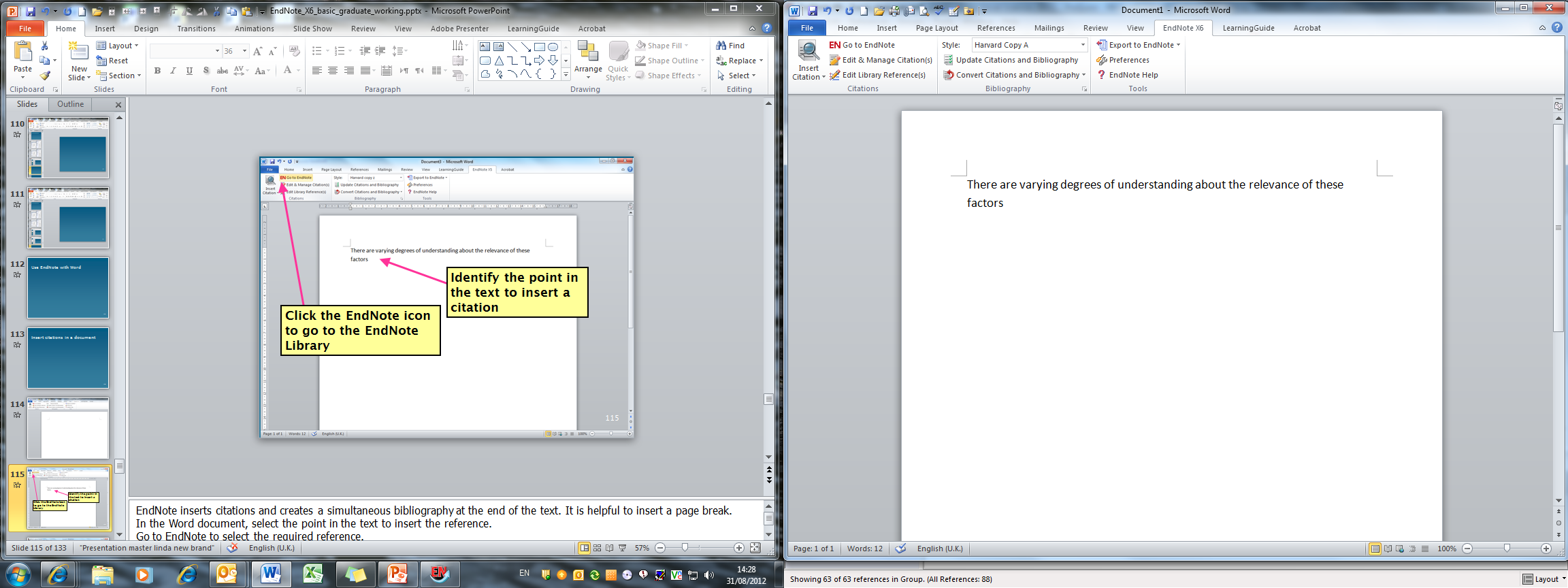 The EndNote toolbar is displayed in Word
Insert citations, or manage bibliography from either toolbar
Use these icons to move between the EndNote library and the Word document
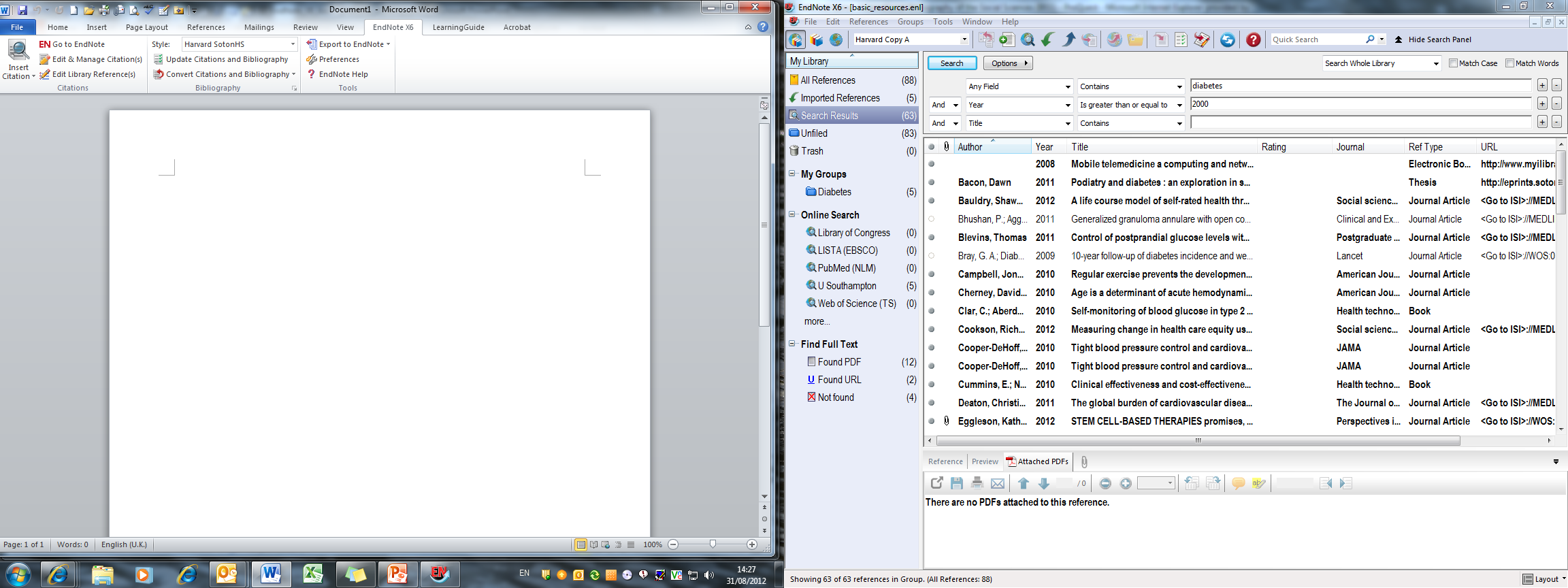 110
[Speaker Notes: Always open EndNote first and then Word. This causes the EndNote tab to display in Word.
Some icons occur on both toolbars allowing operation from either window.
The icon with the red down arrow is used to insert citations, and the one with green ticks to manage the bibliography.]
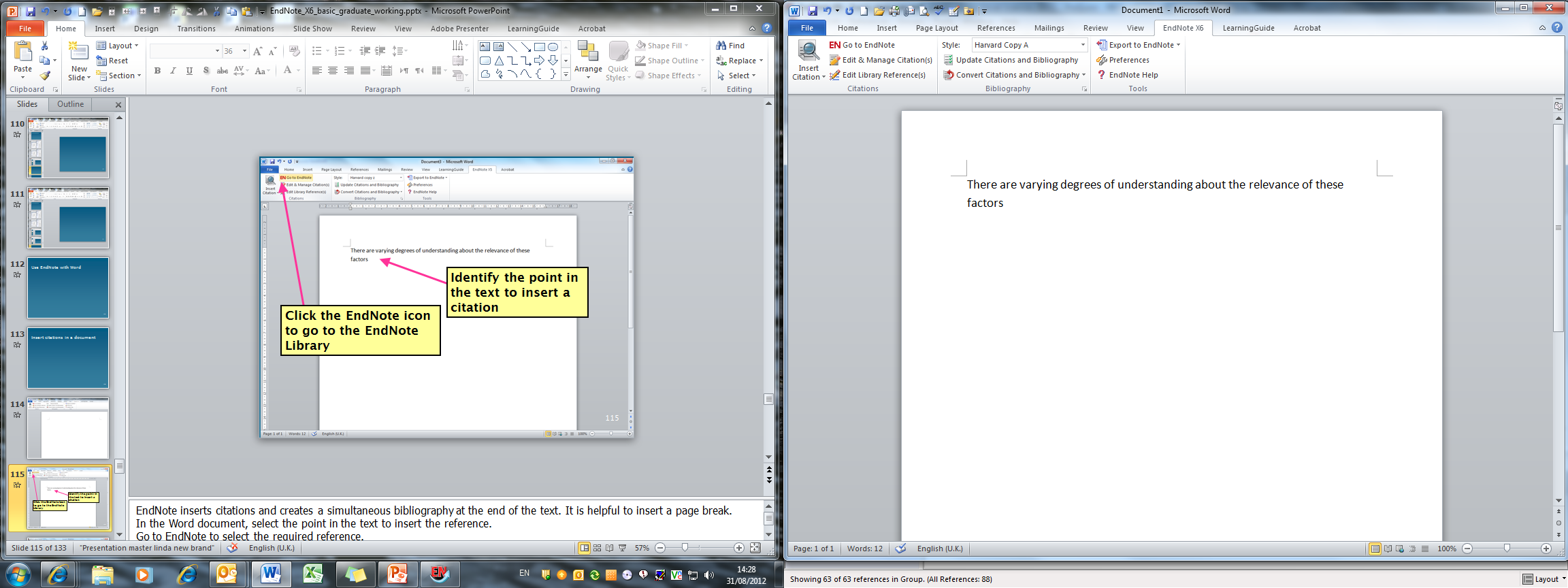 Identify the point in the text to insert a citation
Click the EndNote icon to go to the EndNote Library
111
[Speaker Notes: EndNote inserts citations and creates a simultaneous bibliography at the end of the text. It is helpful to insert a page break.
In the Word document, select the point in the text to insert the reference.
Go to EndNote to select the required reference.]
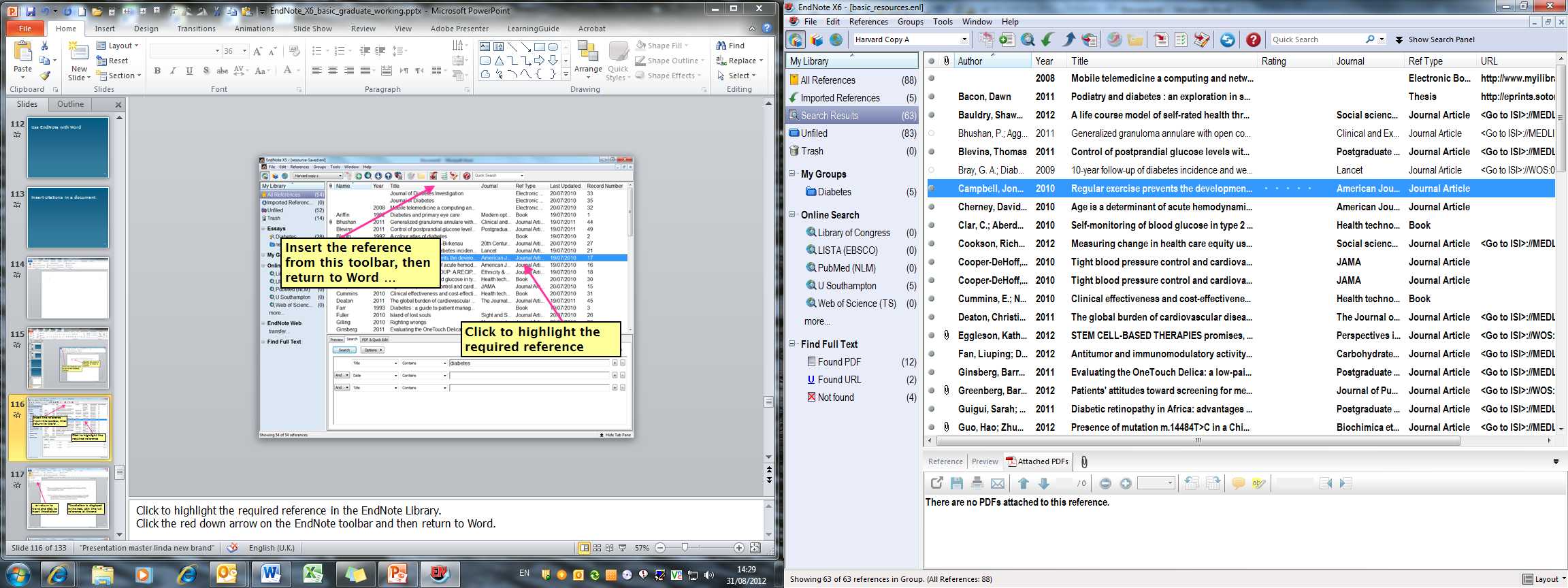 Insert the reference from this toolbar, then return to Word …
Click to highlight the required reference
112
[Speaker Notes: Click to highlight the required reference in the EndNote Library.
Click the red down arrow on the EndNote toolbar and then return to Word.]
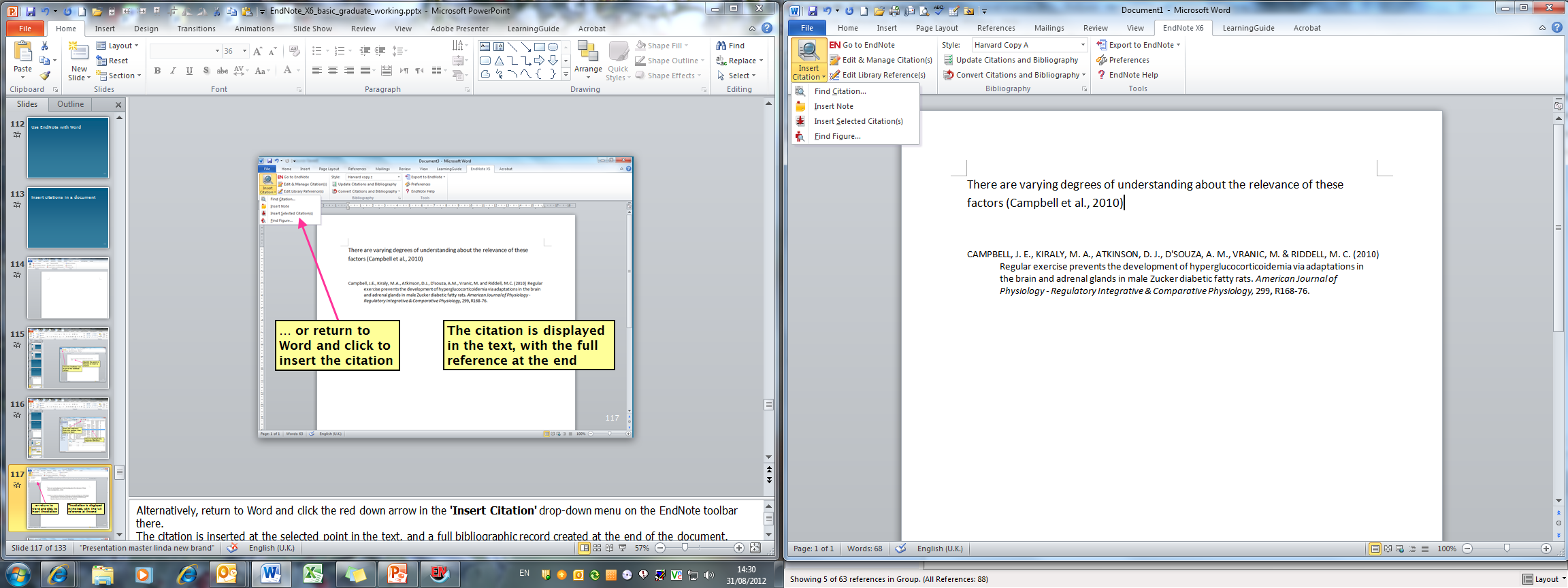 … or return to Word and click to insert the citation
The citation is displayed in the text, with the full reference at the end
113
[Speaker Notes: Alternatively, return to Word and click the red down arrow in the Insert Citation drop-down menu on the EndNote toolbar there. 
The citation is inserted at the selected point in the text, and a full bibliographic record created at the end of the document.]
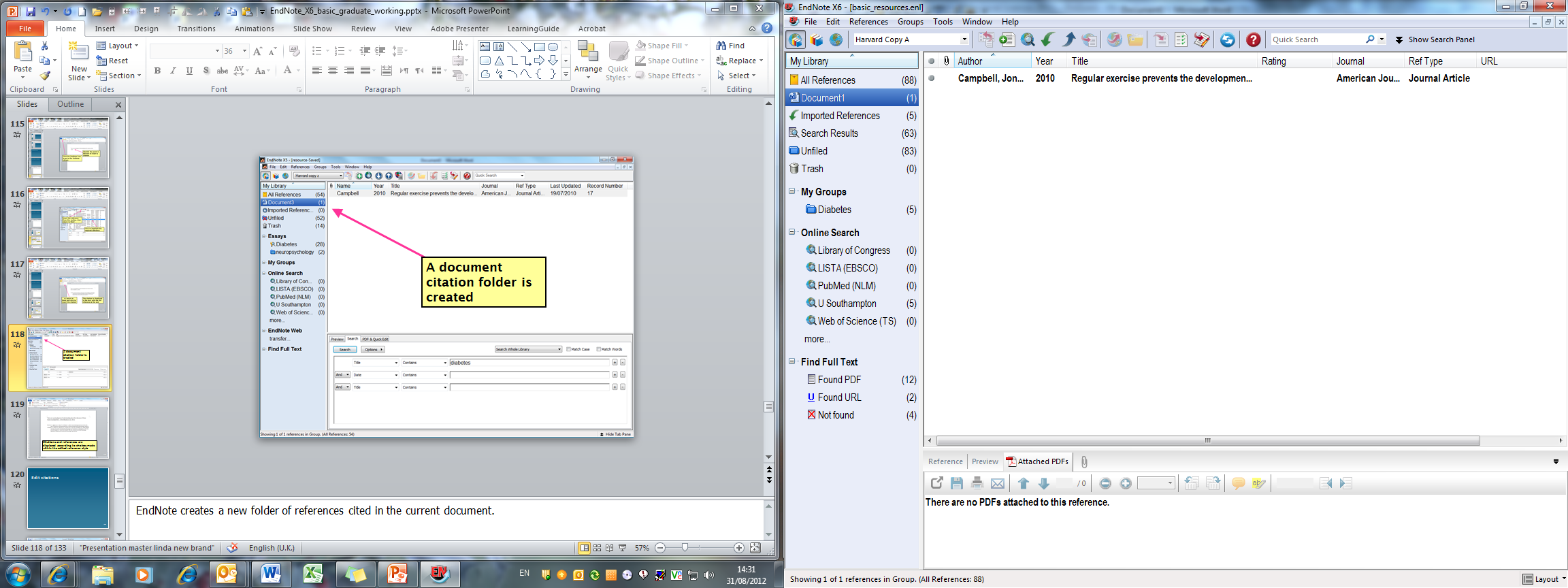 A document citation folder is created
114
[Speaker Notes: EndNote creates a new folder of references cited in the current document.]
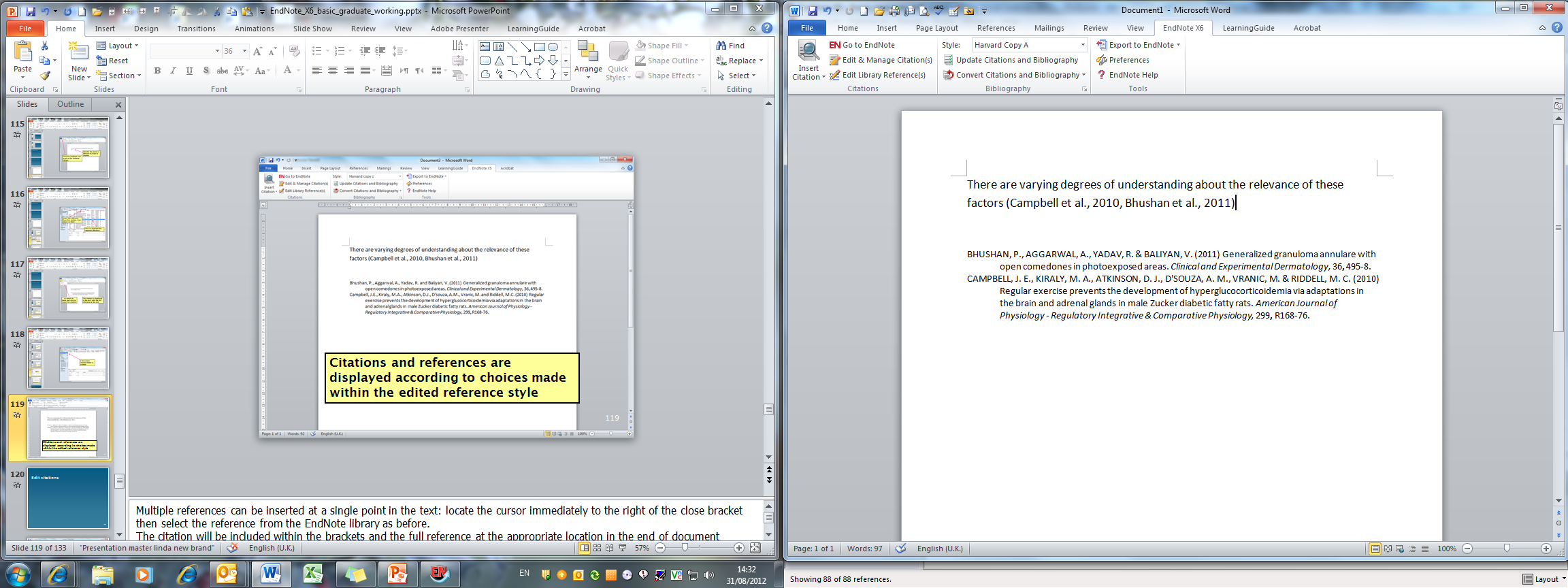 Citations and references are displayed according to choices made within the edited reference style
115
[Speaker Notes: Multiple references can be inserted at a single point in the text: locate the cursor immediately to the right of the close bracket then select the reference from the EndNote library as before. 
The citation will be included within the brackets and the full reference at the appropriate location in the end of document bibliography. Note that the sort order for citations and bibliography is determined by editing parameters in the referencing style.]
Edit citations
116
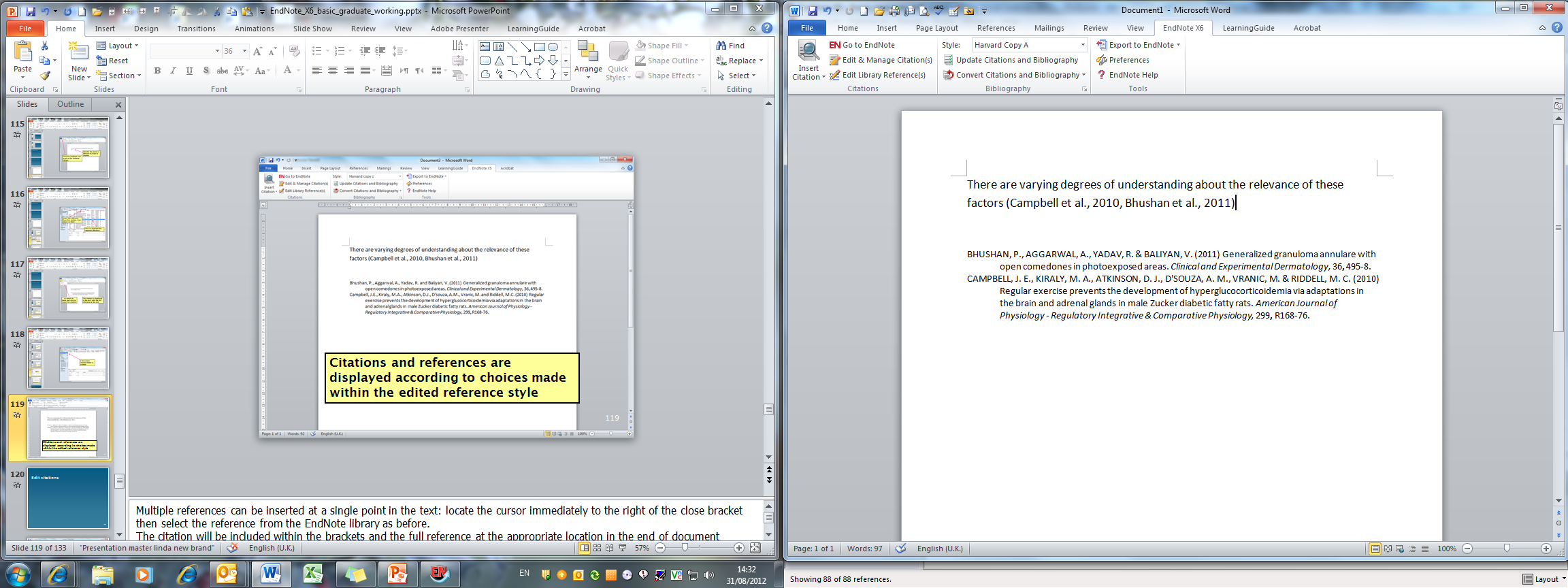 Click in the citation to highlight and then go to 'Edit and Manage Citations'
117
[Speaker Notes: The common forms of editing are to add page numbers to a citation, to remove author and/or year from a citation, or to remove a citation altogether.
It is essential that all these changes are made using the relevant EndNote tools, so that linked field codes are also amended. Click in the citation to highlight it, then go to Edit and Manage Citations.]
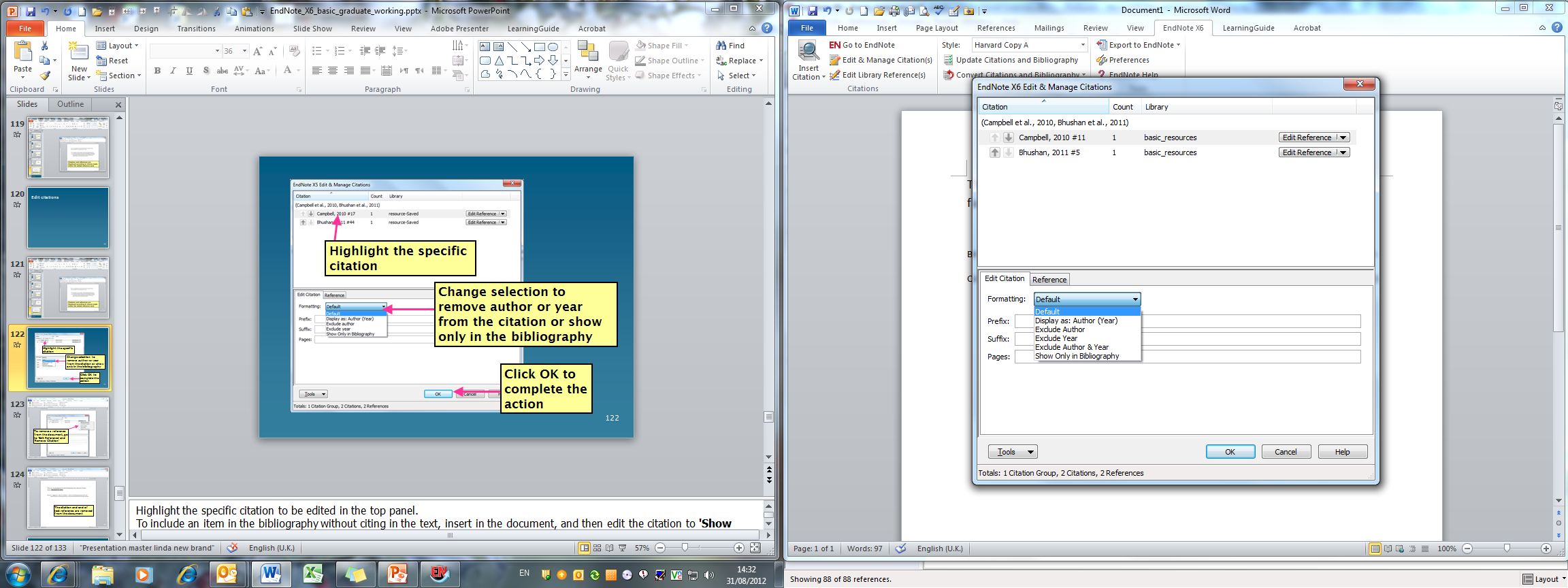 Highlight the specific citation
Change selection to remove author or year from the citation or show only in the bibliography
Click OK to complete the action
118
[Speaker Notes: Highlight the specific citation to be edited in the top panel.
To include an item in the bibliography without citing in the text, insert in the document, and then edit the citation to Show Only in Bibliography. Click OK. The citation disappears from the text but remains in the bibliography. This is useful for example for an edited book, where individual chapters by different authors are cited in the document. There is also an option for Author (Year) format in the text if required.]
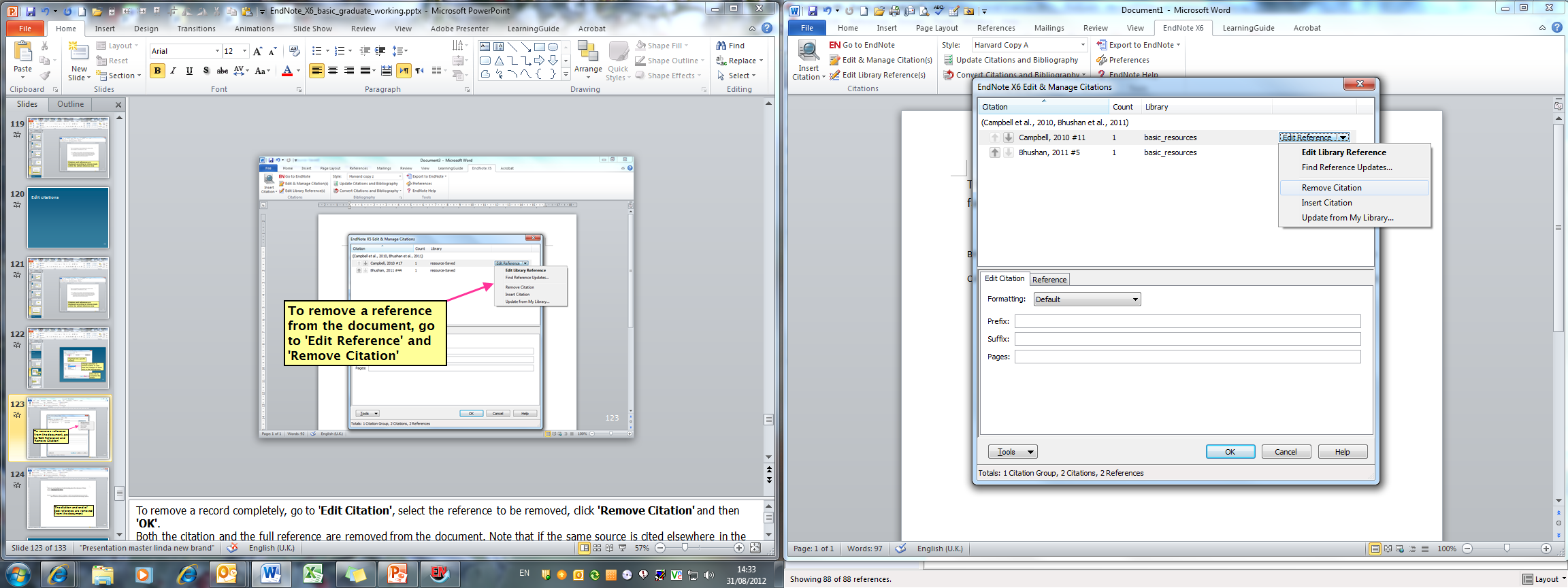 To remove a reference from the document, go to 'Edit Reference' and 'Remove Citation'
119
[Speaker Notes: To remove a record completely, go to Edit Citation, select the reference to be removed, click Remove Citation and then OK.
Both the citation and the full reference are removed from the document. Note that if the same source is cited elsewhere in the document, it will not be removed from the bibliography.]
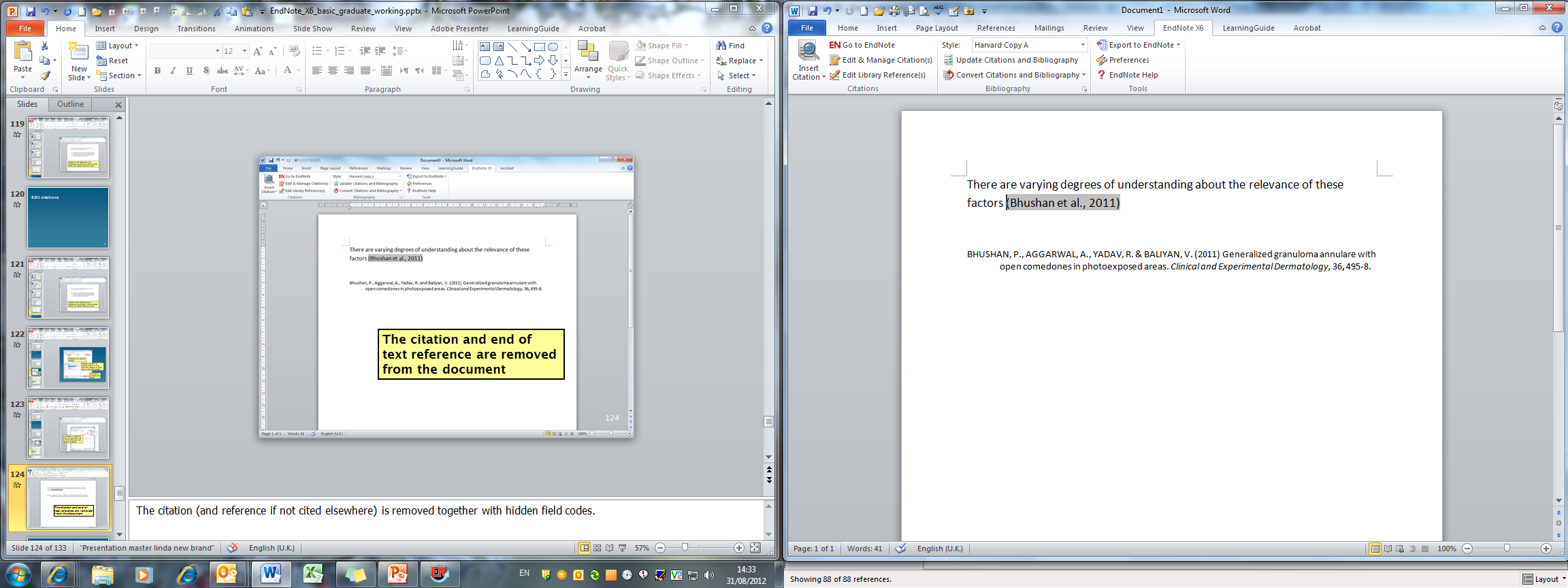 The citation and end of text reference are removed from the document
120
[Speaker Notes: The citation (and reference if not cited elsewhere) is removed together with hidden field codes.]
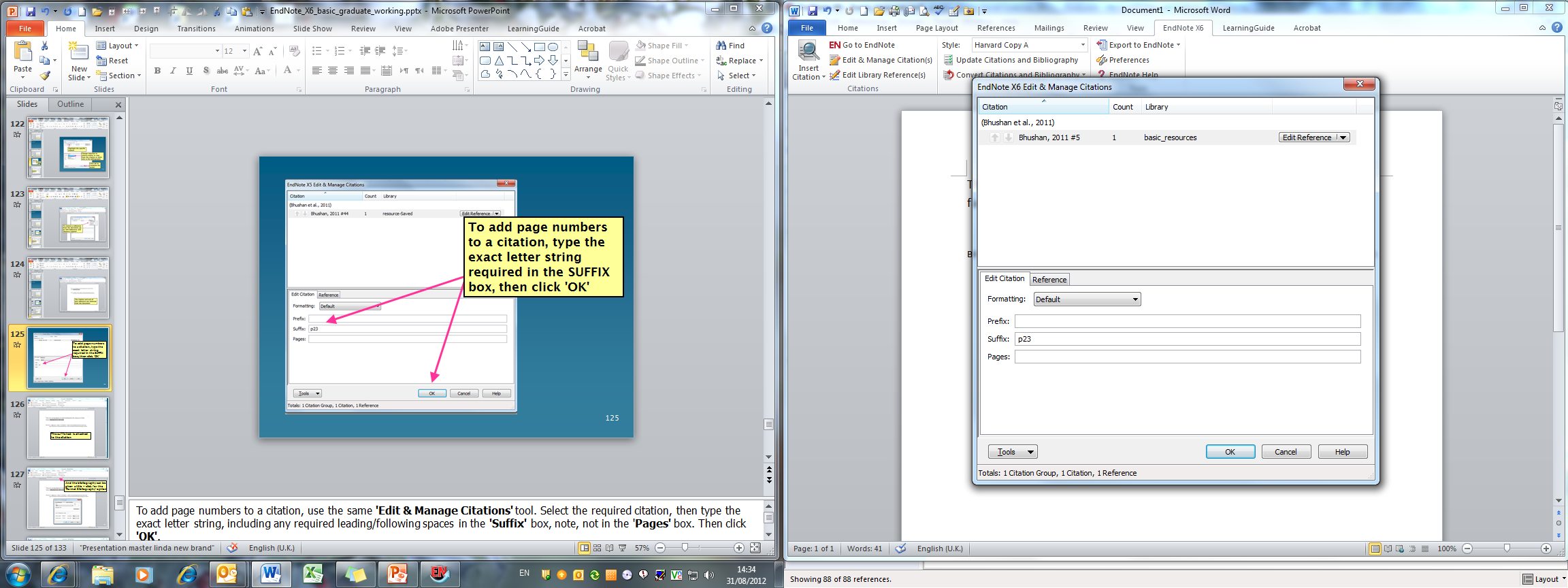 To add page numbers to a citation, type the exact letter string required in the SUFFIX box, then click 'OK'
121
[Speaker Notes: To add page numbers to a citation, use the same Edit & Manage Citations tool. Select the required citation, then type the exact letter string, including any required leading/following spaces in the Suffix box, note, not in the Pages box. Then click OK.]
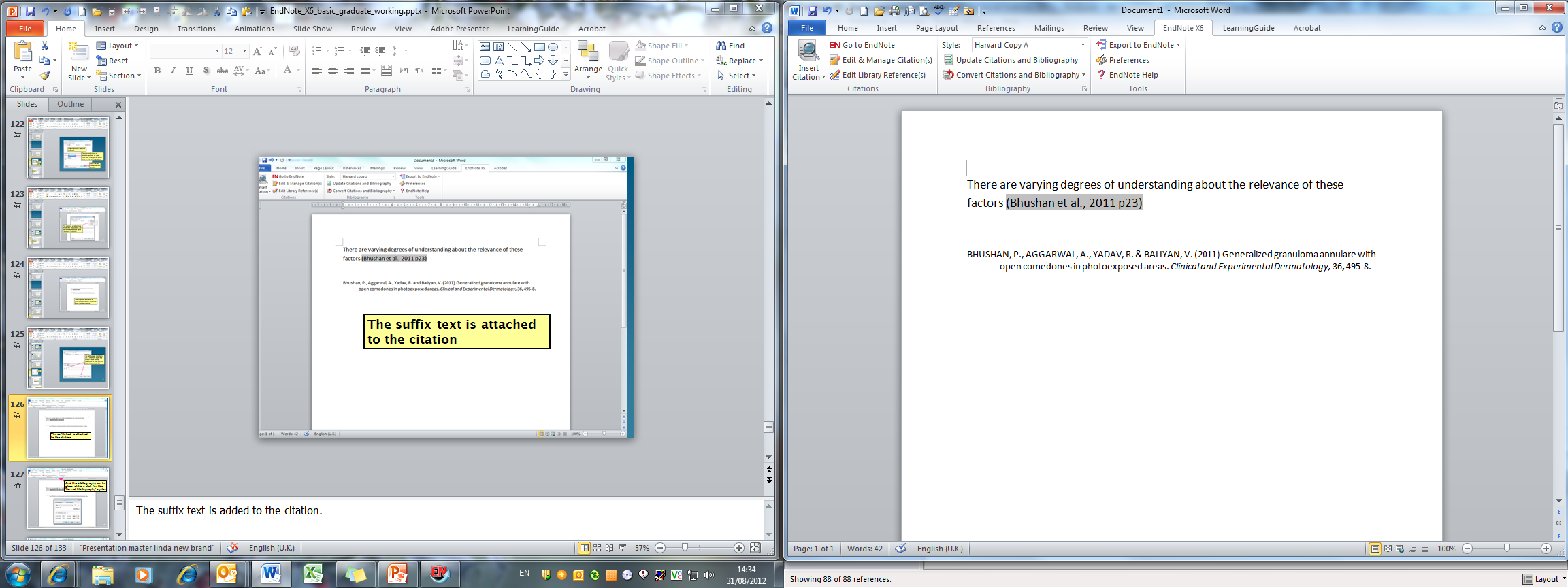 The suffix text is attached to the citation
122
[Speaker Notes: The suffix text is added to the citation.]
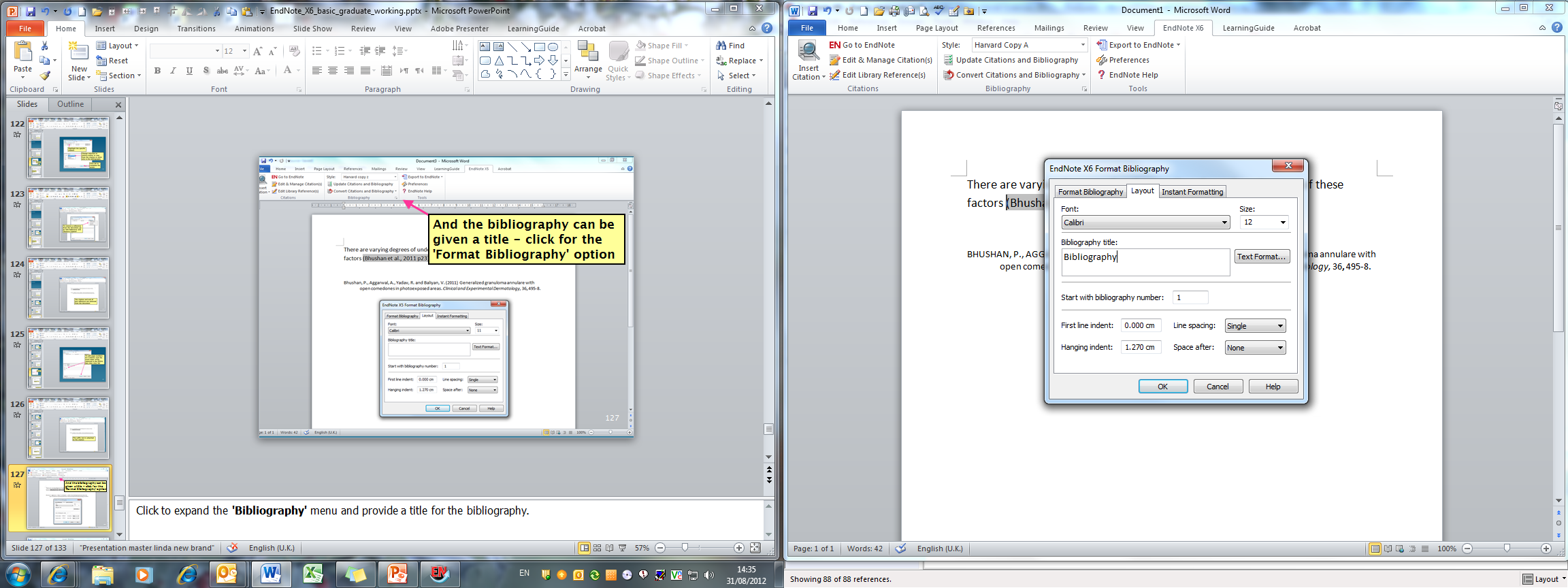 And the bibliography can be given a title - click for the 'Format Bibliography' option
123
[Speaker Notes: Click to expand the Bibliography menu and provide a title for the bibliography.]
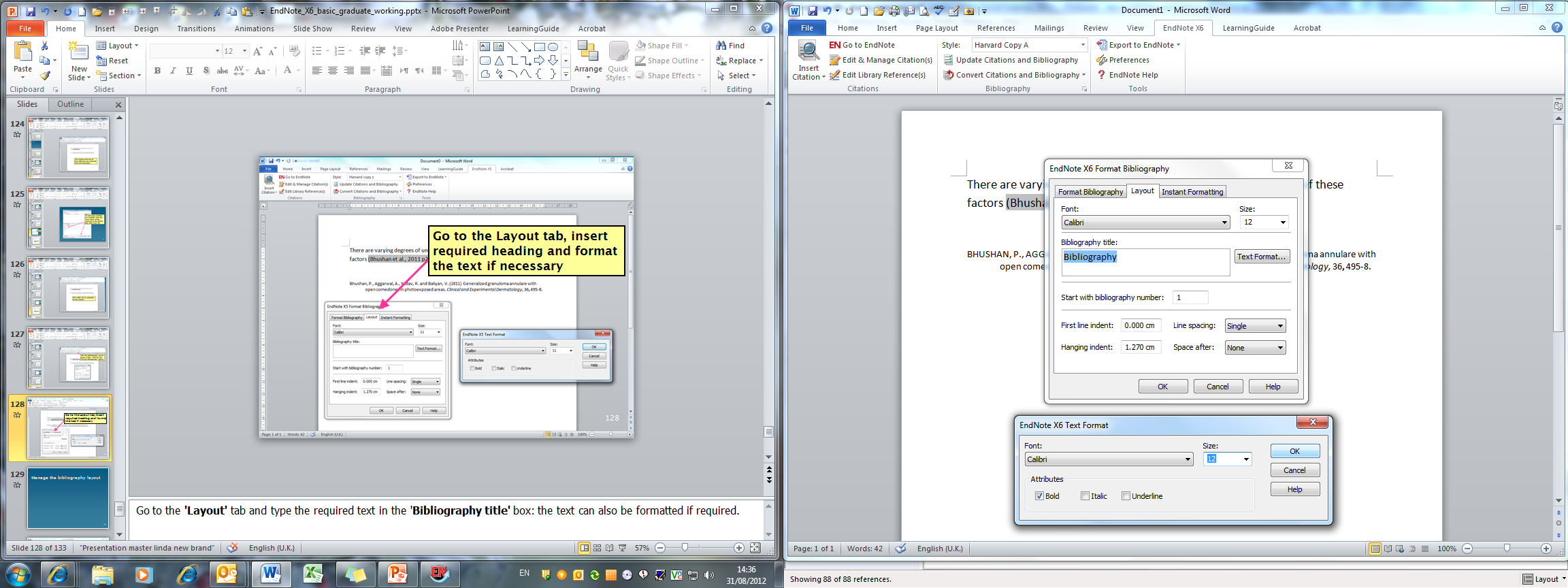 Go to the Layout tab, insert required heading and format the text if necessary
124
[Speaker Notes: Go to the Layout tab and type the required text in the Bibliography title box: the text can also be formatted if required.]
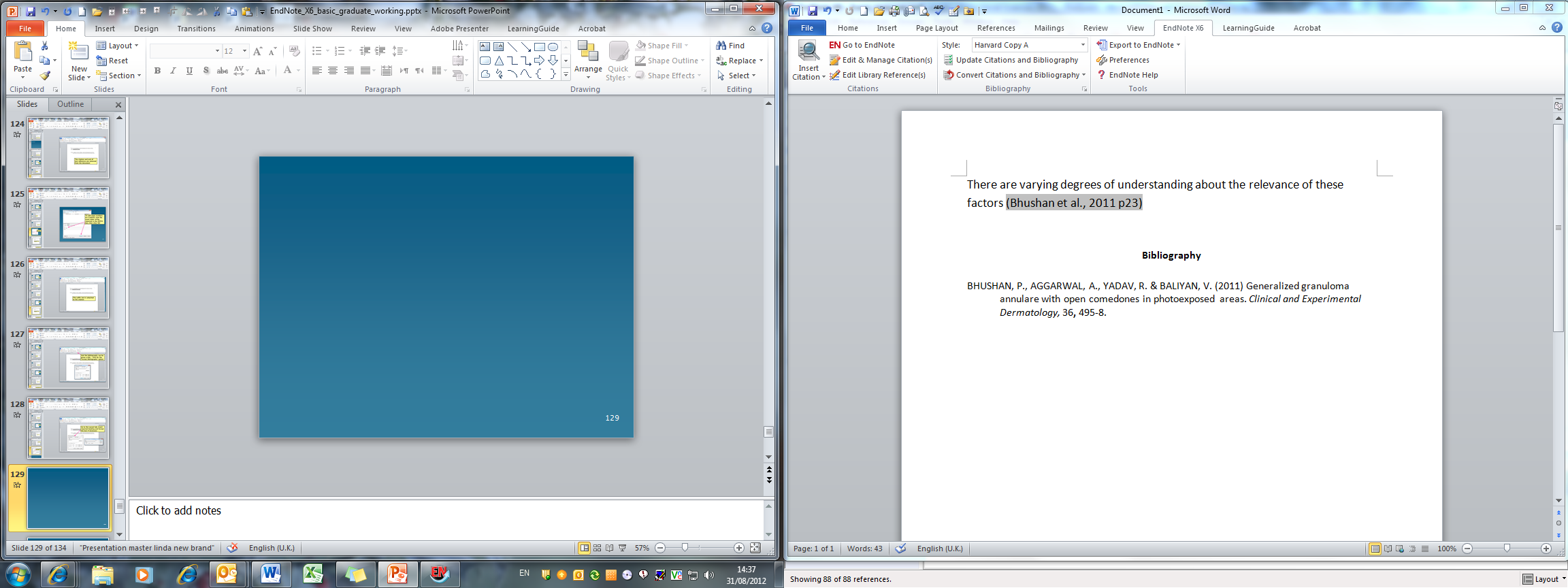 125
Manage the bibliography layout
126
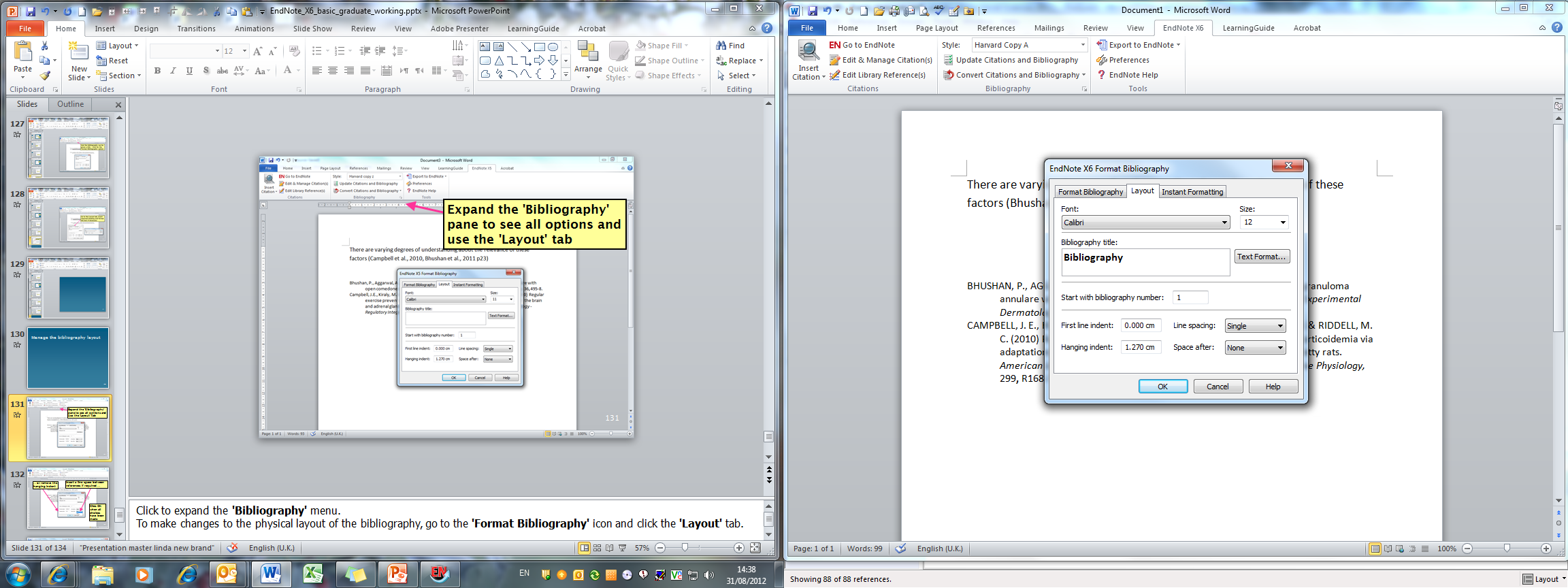 Expand the 'Bibliography' pane to see all options and use the 'Layout' tab
127
[Speaker Notes: Click to expand the Bibliography menu.
To make changes to the physical layout of the bibliography, go to the Format Bibliography icon and click the Layout tab.]
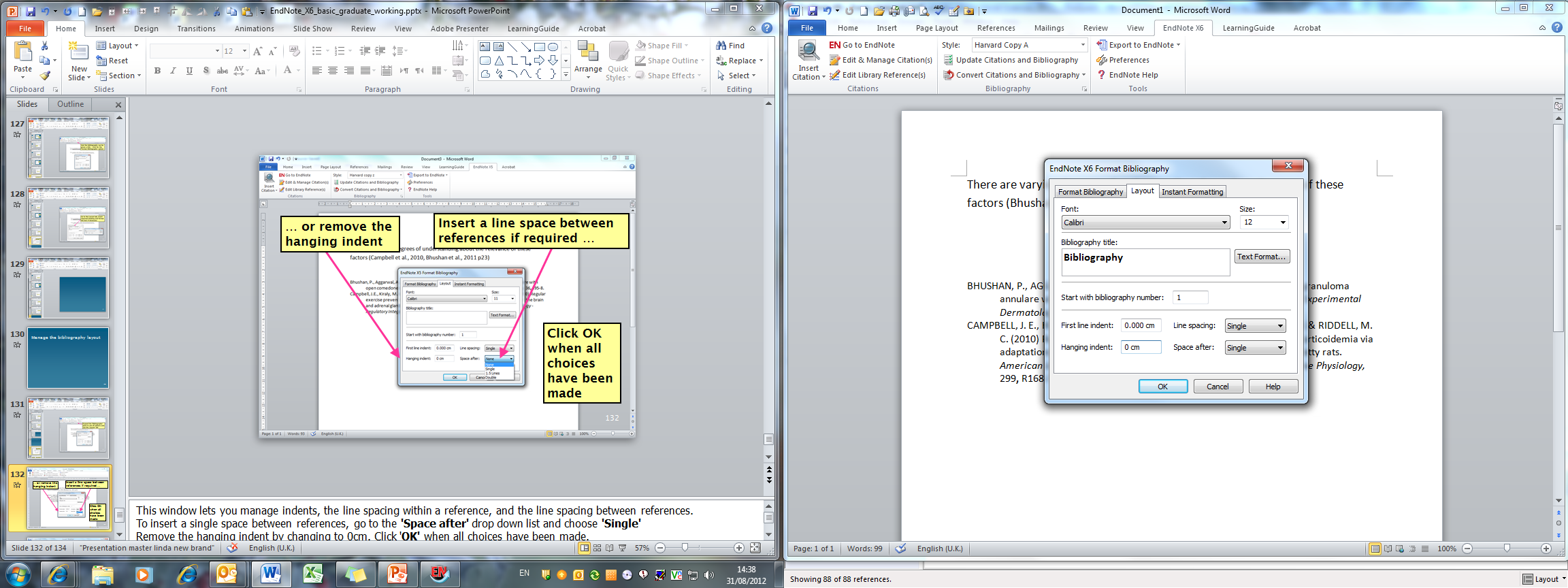 Insert a line space between references if required …
… or remove the hanging indent
Click OK when all choices have been made
128
[Speaker Notes: This window lets you manage indents, the line spacing within a reference, and the line spacing between references. 
To insert a single space between references, go to the Space after drop down list and choose Single
Remove the hanging indent by changing to 0cm. Click OK when all choices have been made.]
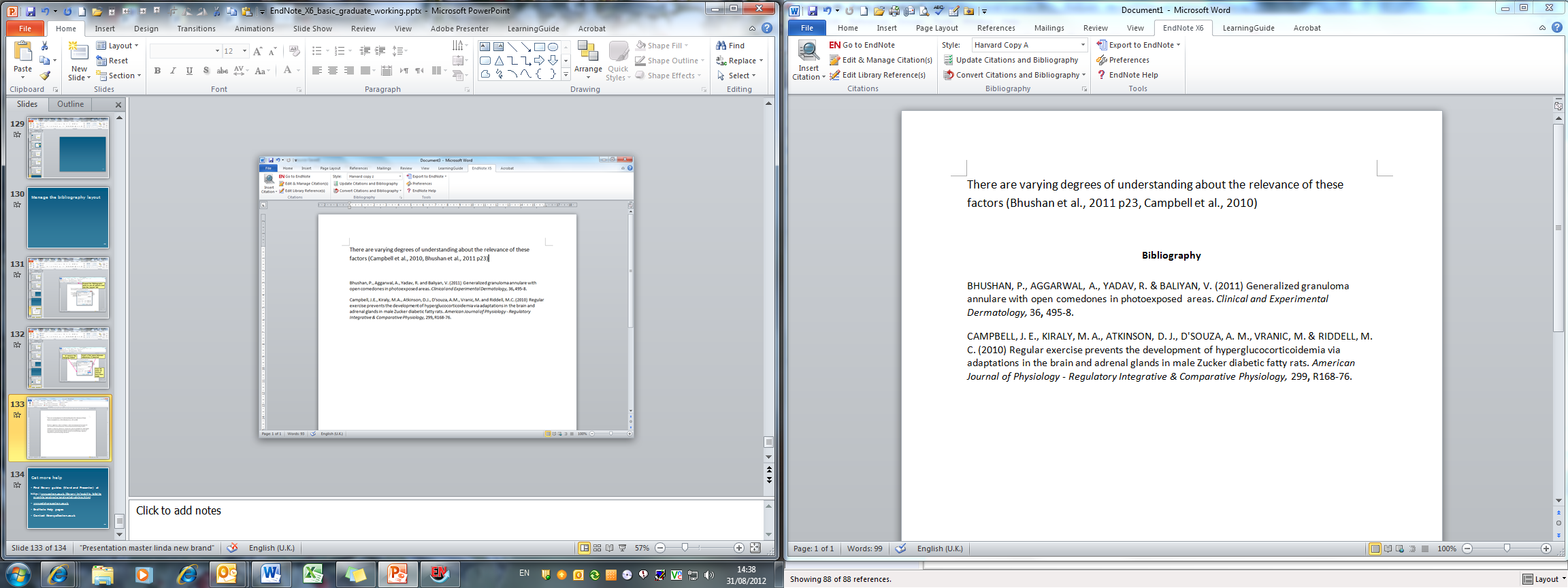 129
Get more help
Find library guides (Word and Presenter) at
http://www.soton.ac.uk/library/infoskills/bibliographic/endnote/endnotetraining.html
www.edshare.soton.ac.uk
EndNote Help pages
Contact libenqs@soton.ac.uk
130